Przykładowa ankieta nt. telefonów komórkowych
 
Raport z badania ankietowego
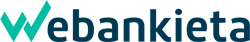 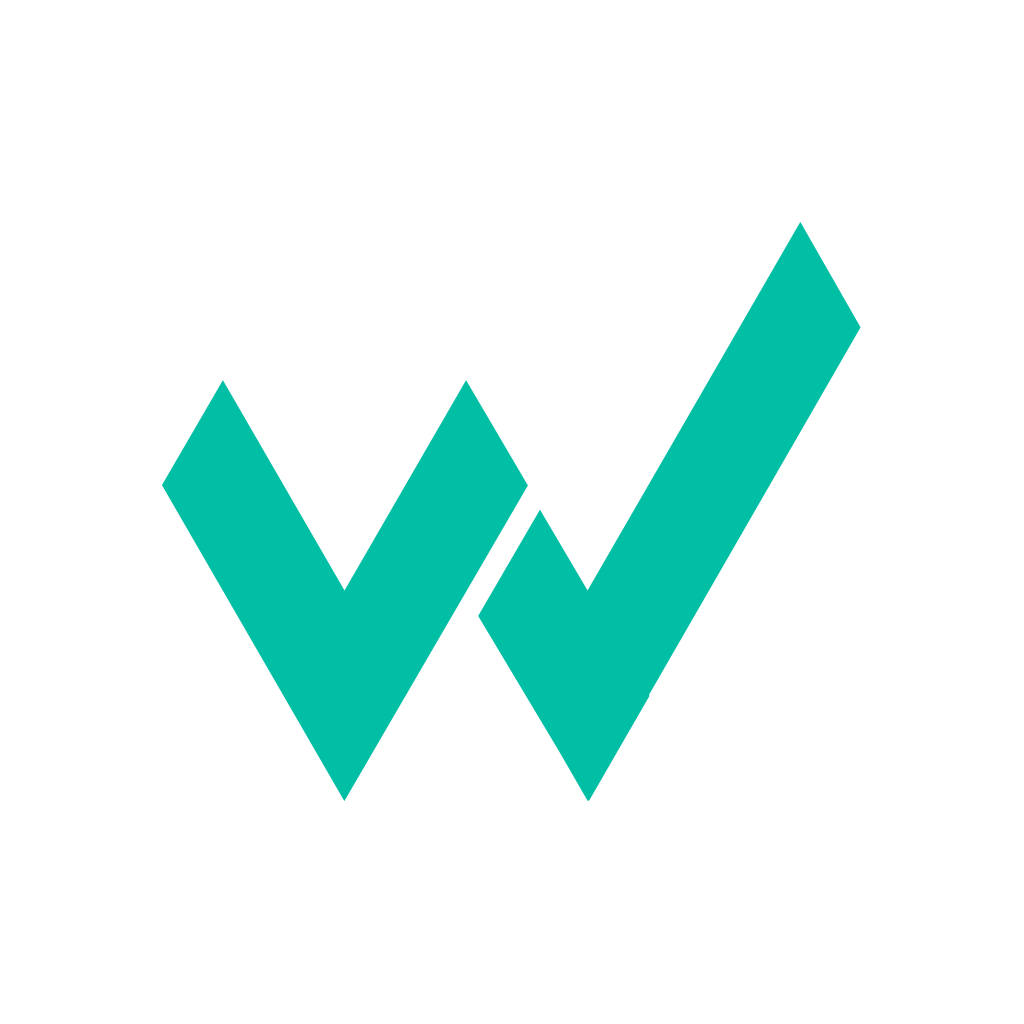 1
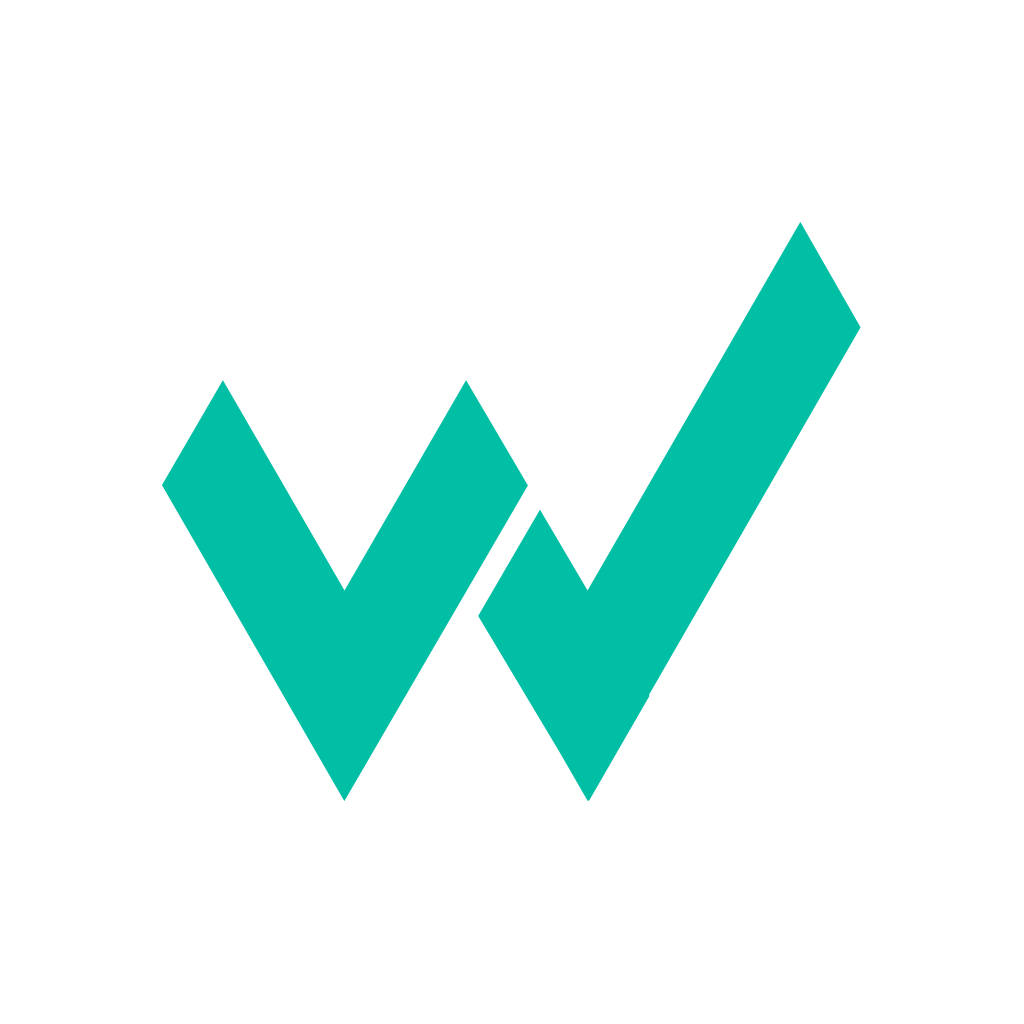 Przykładowa ankieta nt. telefonów komórkowych
2
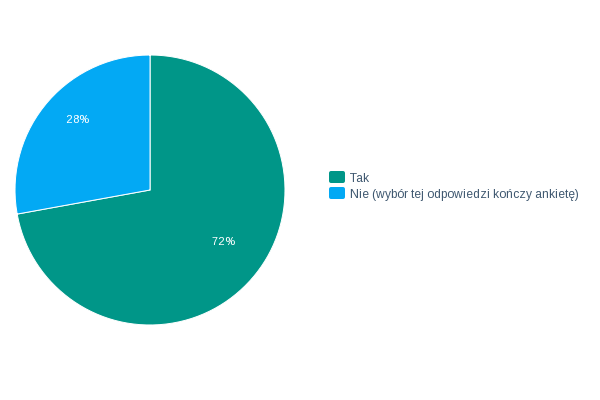 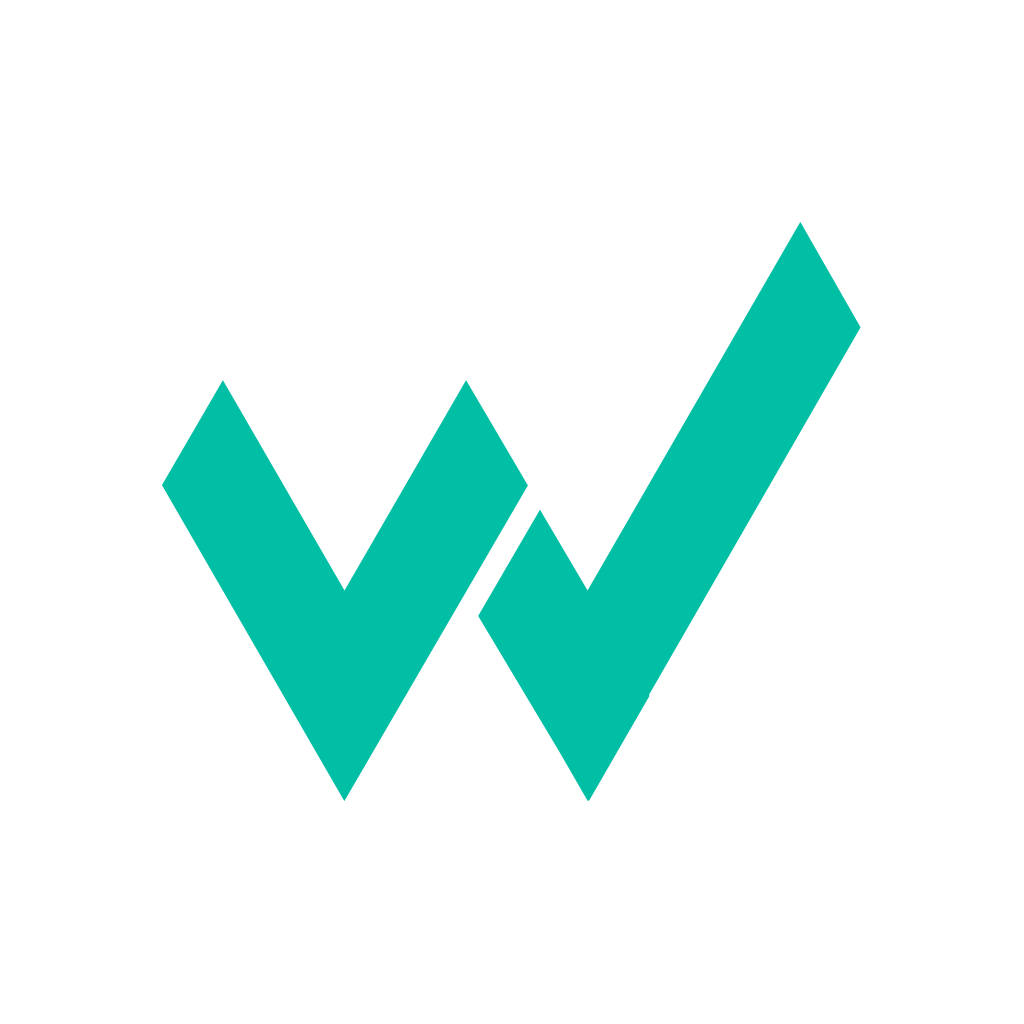 Przykładowa ankieta nt. telefonów komórkowych
3
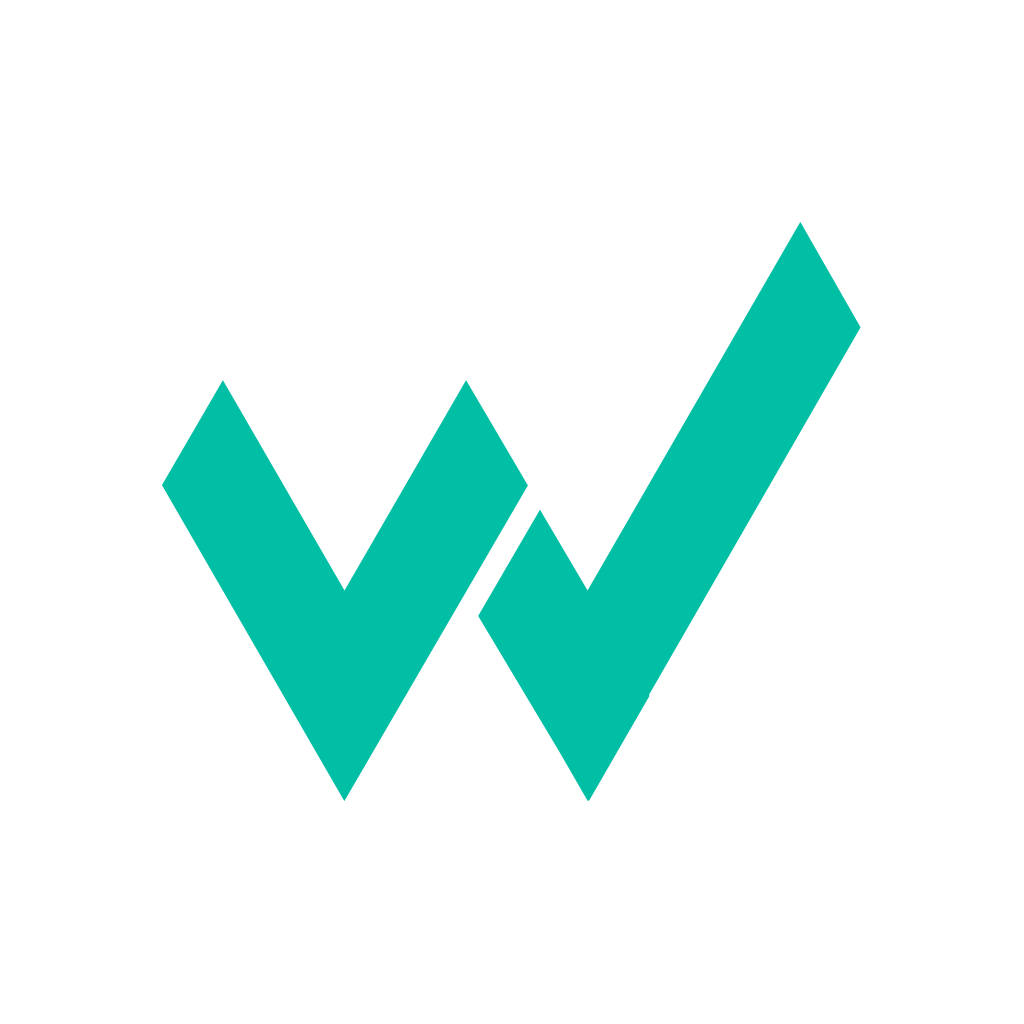 Przykładowa ankieta nt. telefonów komórkowych
4
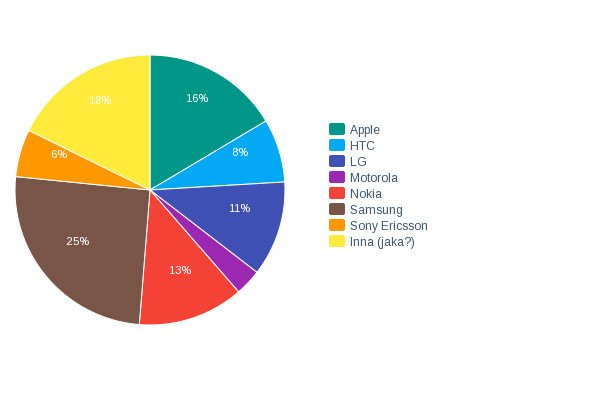 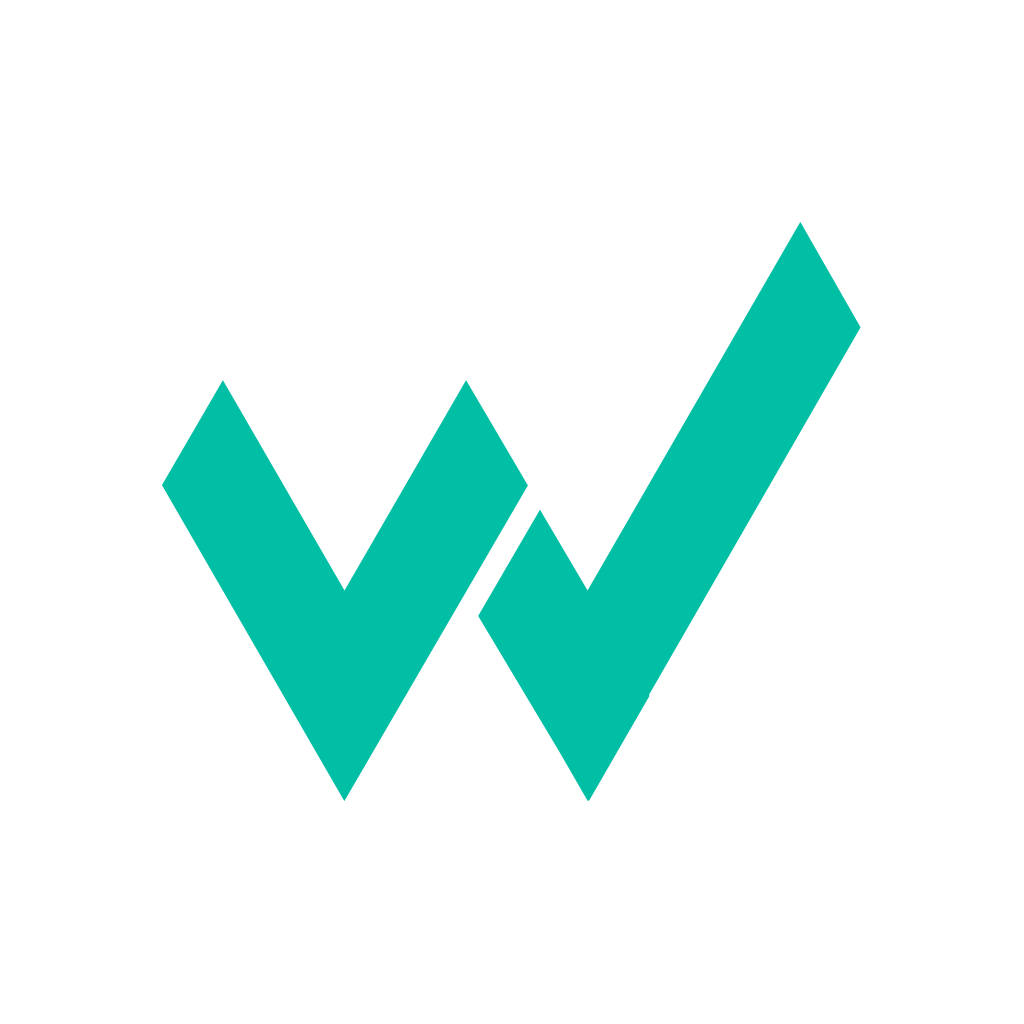 Przykładowa ankieta nt. telefonów komórkowych
5
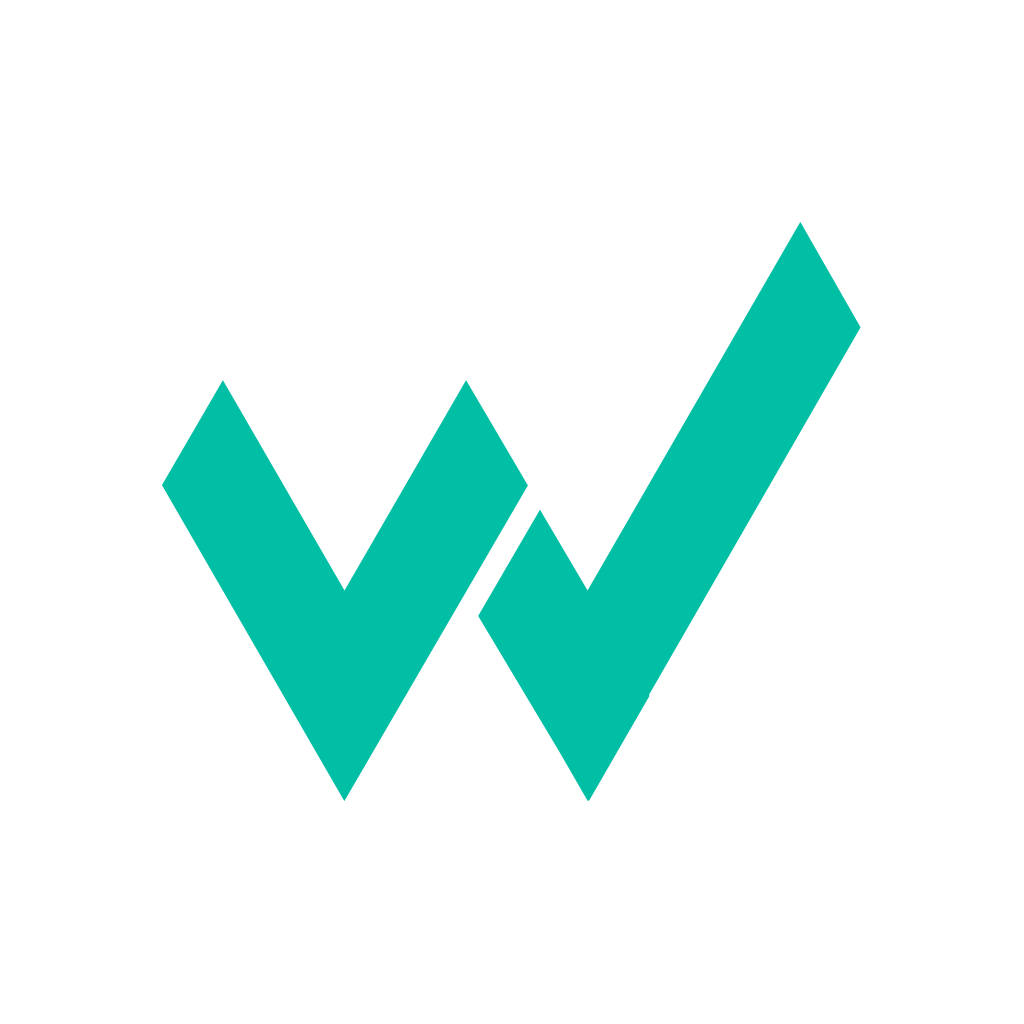 Przykładowa ankieta nt. telefonów komórkowych
6
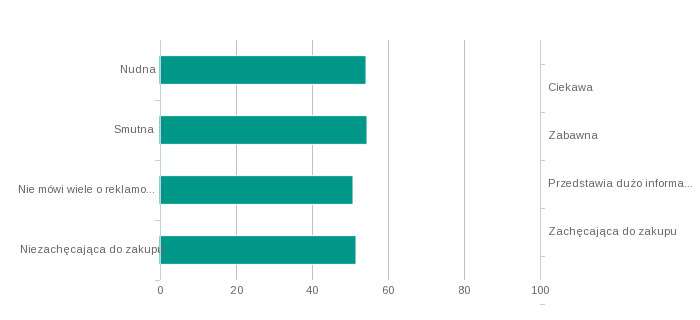 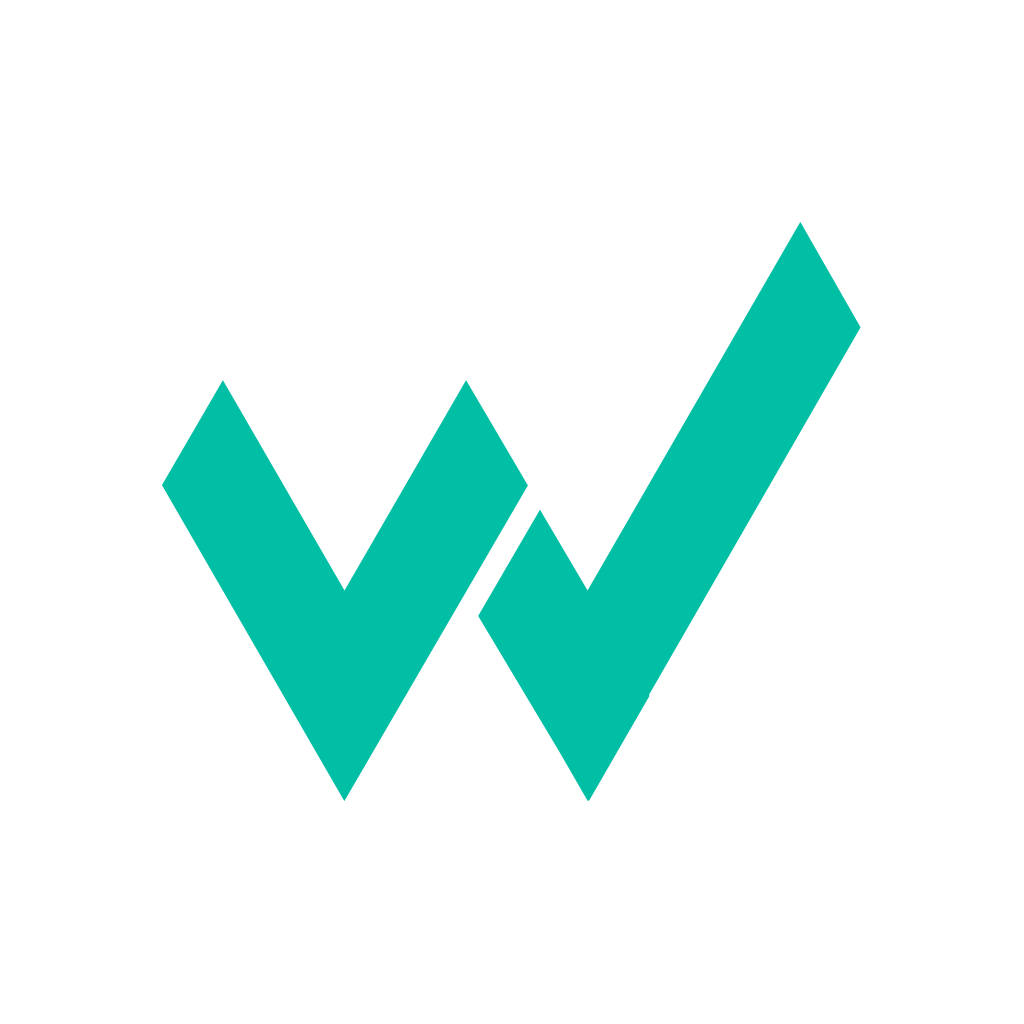 Przykładowa ankieta nt. telefonów komórkowych
7
Pytanie otwarte.
Odpowiedzi dostępne są w raporcie w formacie DOCX.
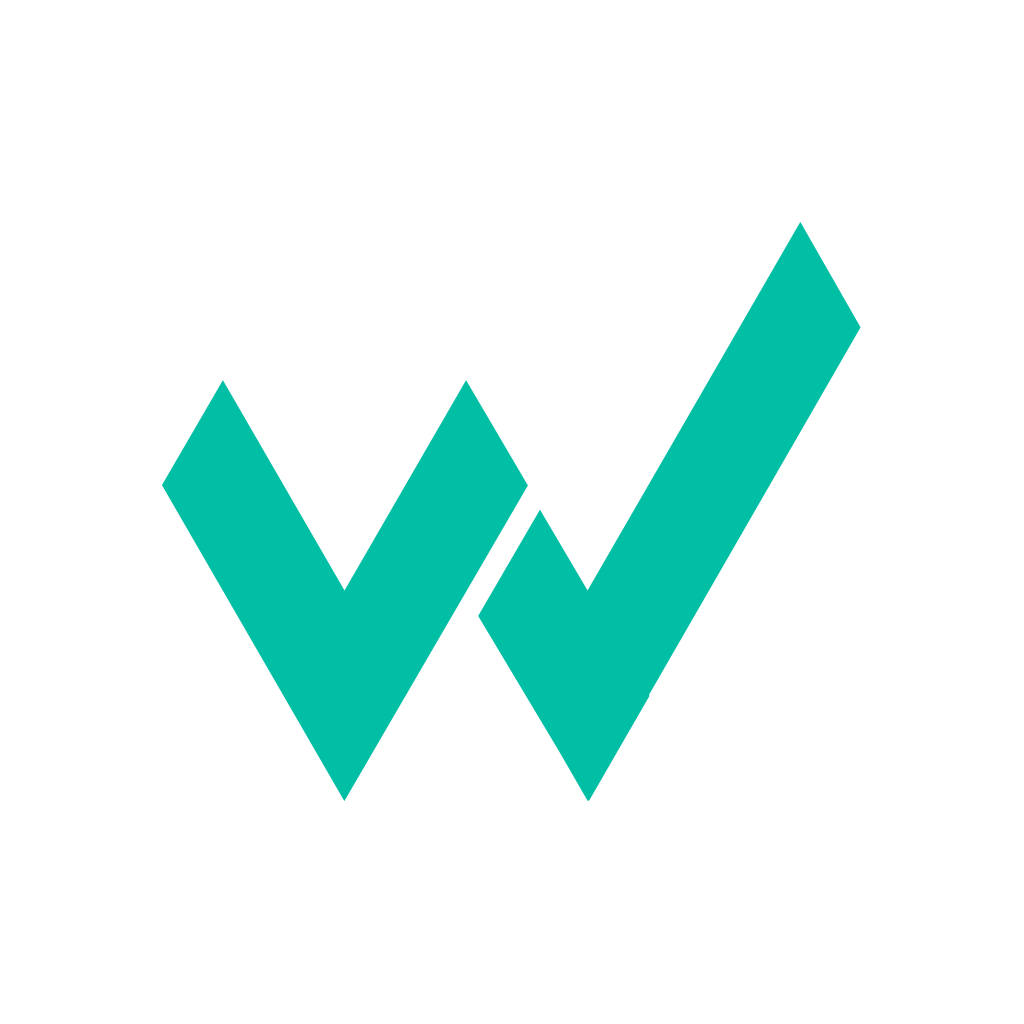 Przykładowa ankieta nt. telefonów komórkowych
8
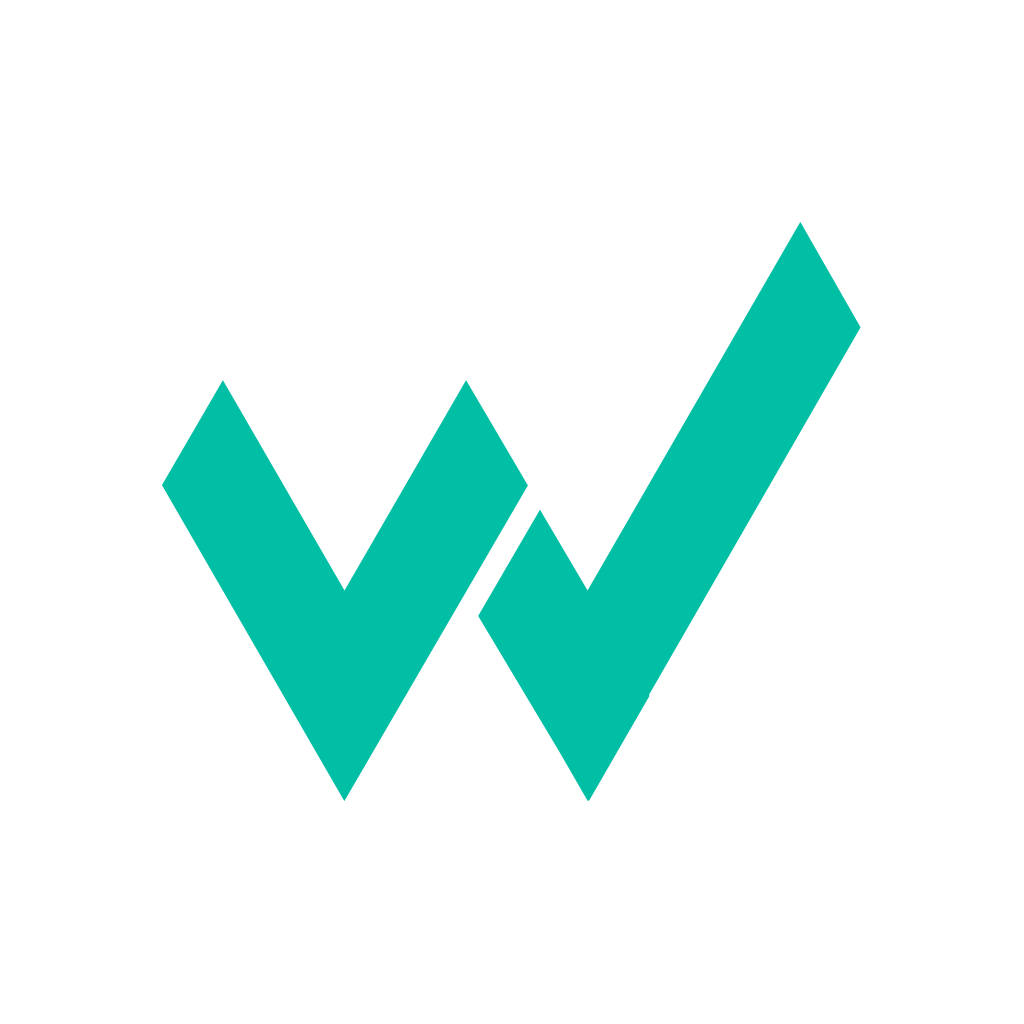 Przykładowa ankieta nt. telefonów komórkowych
9
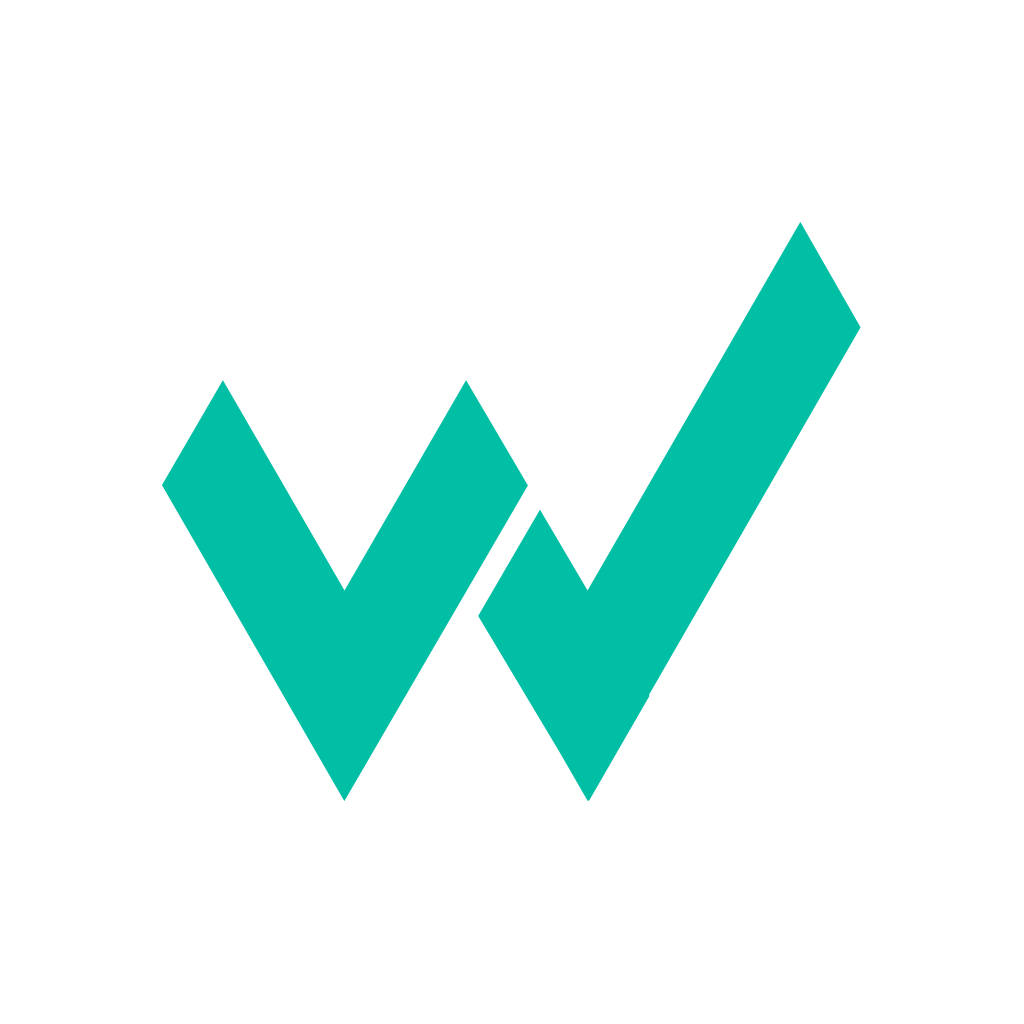 Przykładowa ankieta nt. telefonów komórkowych
10
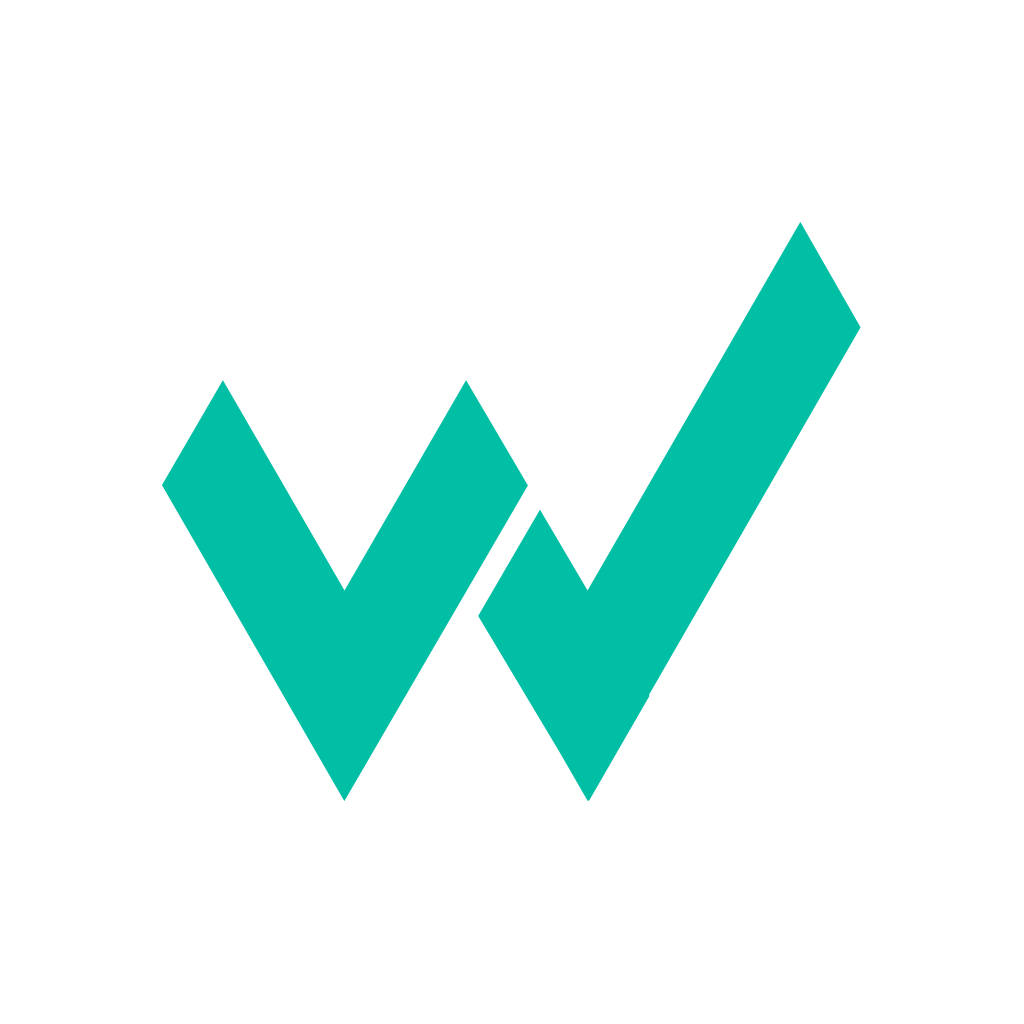 Przykładowa ankieta nt. telefonów komórkowych
11
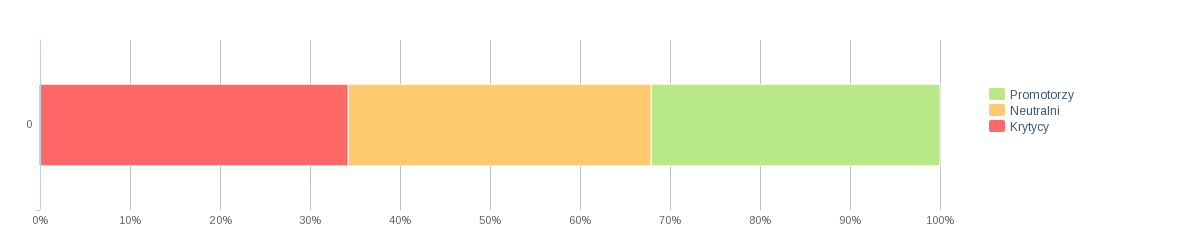 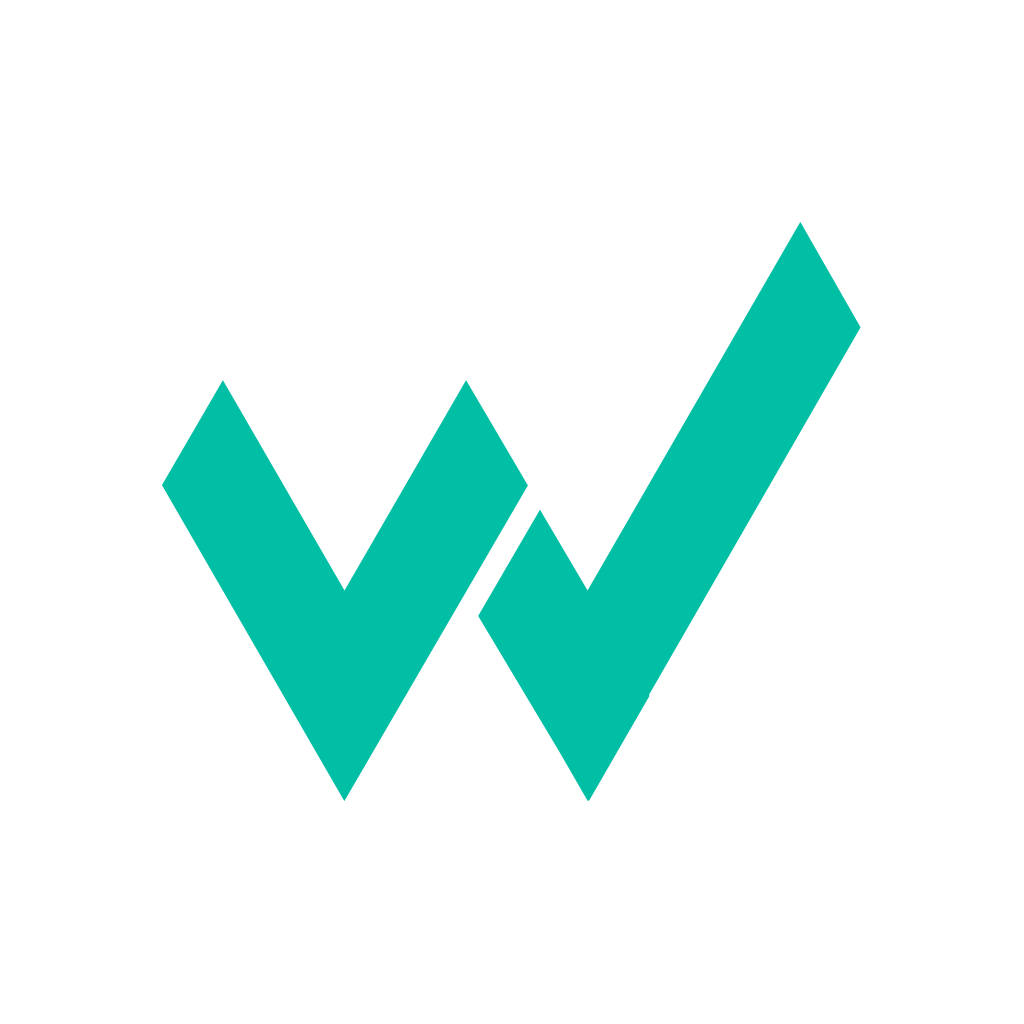 Przykładowa ankieta nt. telefonów komórkowych
12
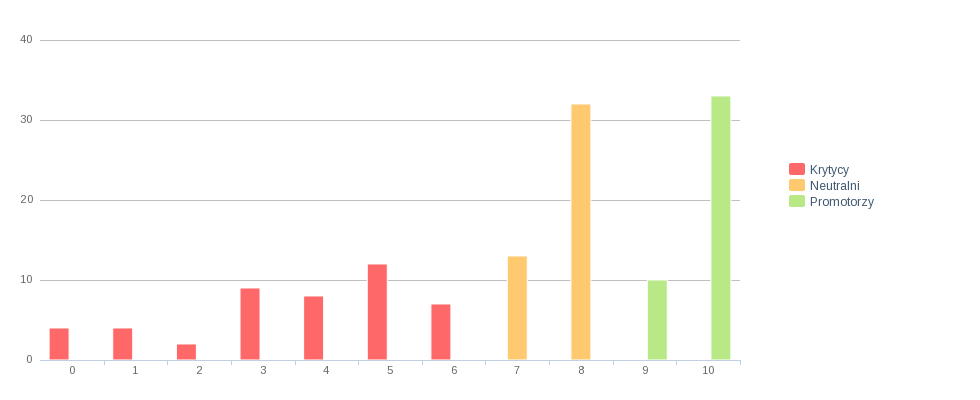 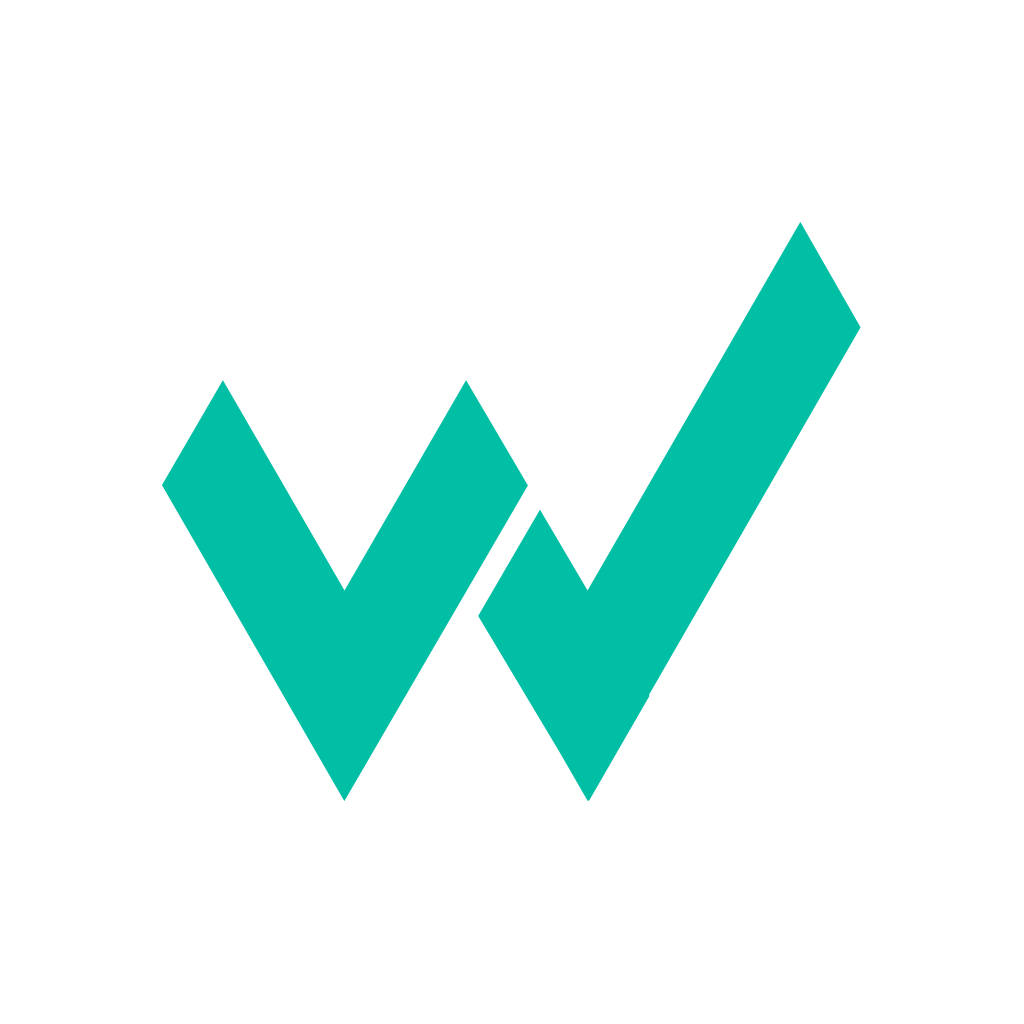 Przykładowa ankieta nt. telefonów komórkowych
13
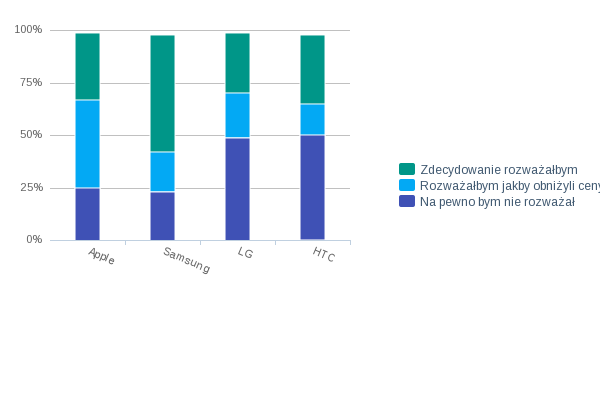 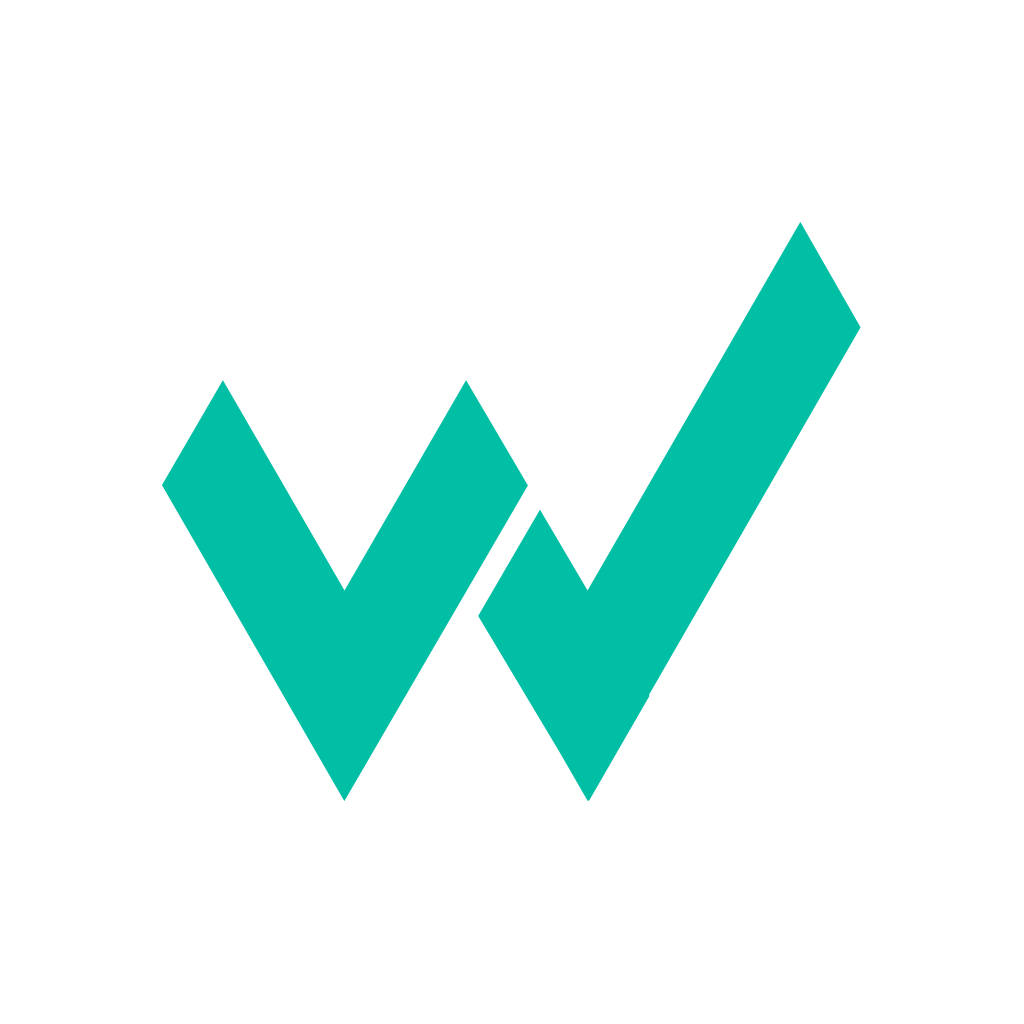 Przykładowa ankieta nt. telefonów komórkowych
14
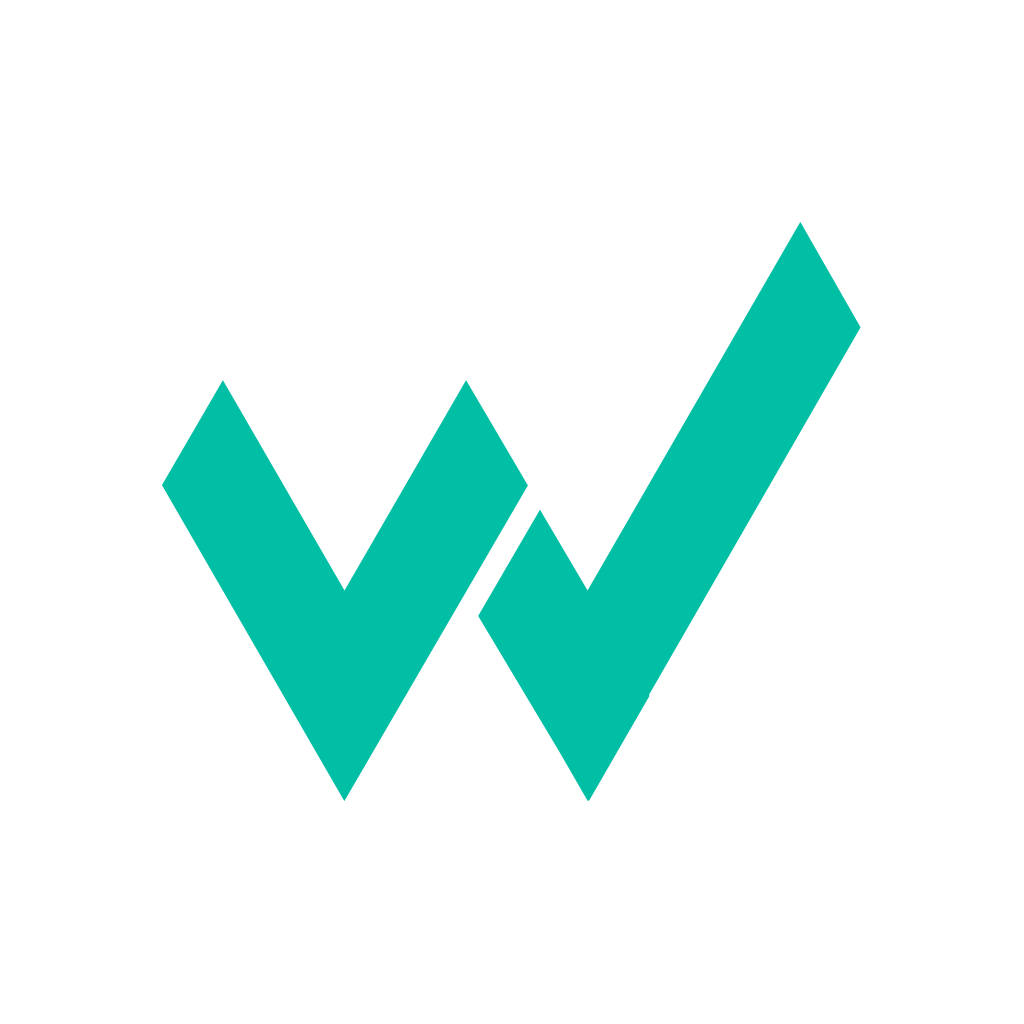 Przykładowa ankieta nt. telefonów komórkowych
15
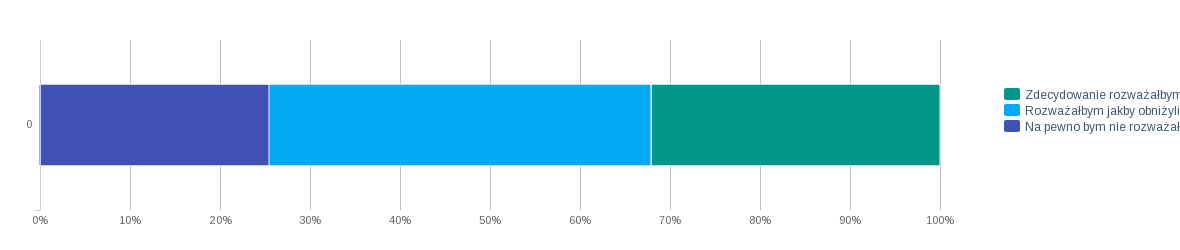 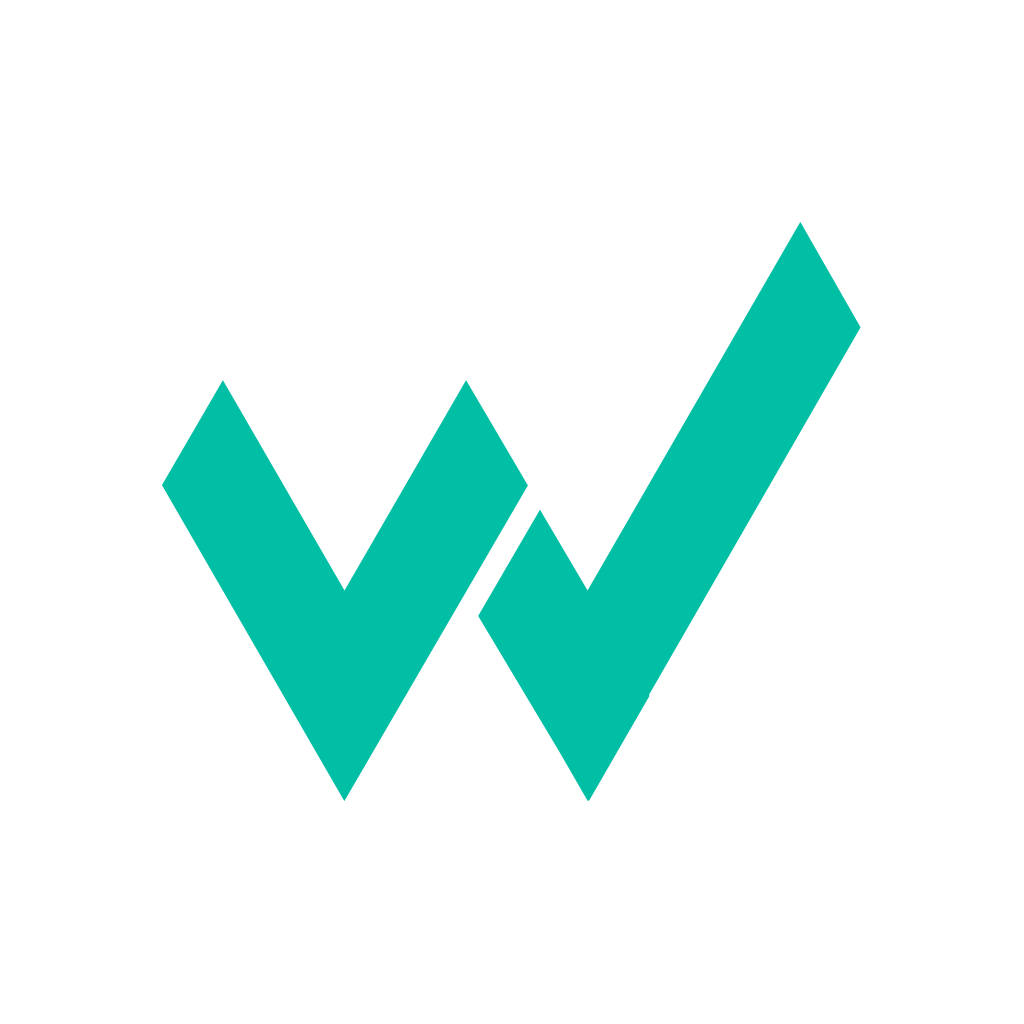 Przykładowa ankieta nt. telefonów komórkowych
16
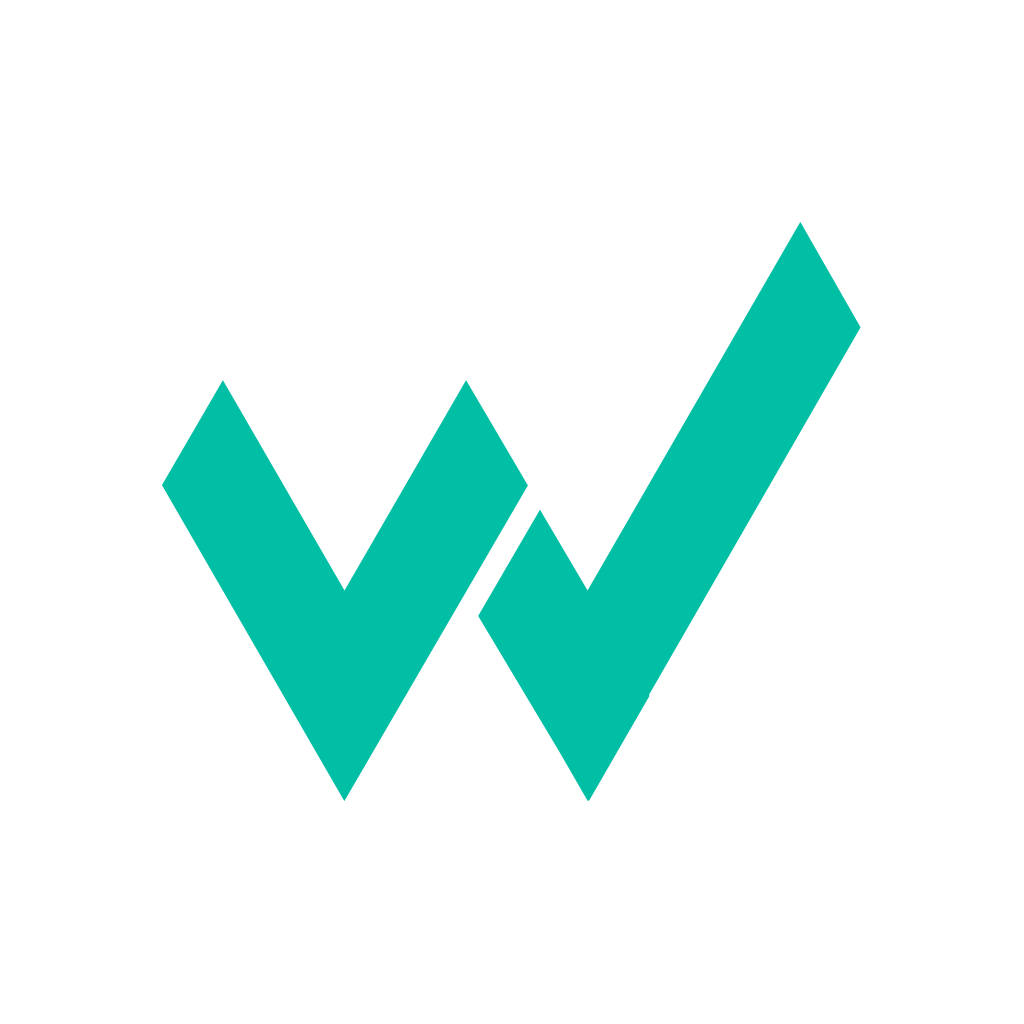 Przykładowa ankieta nt. telefonów komórkowych
17
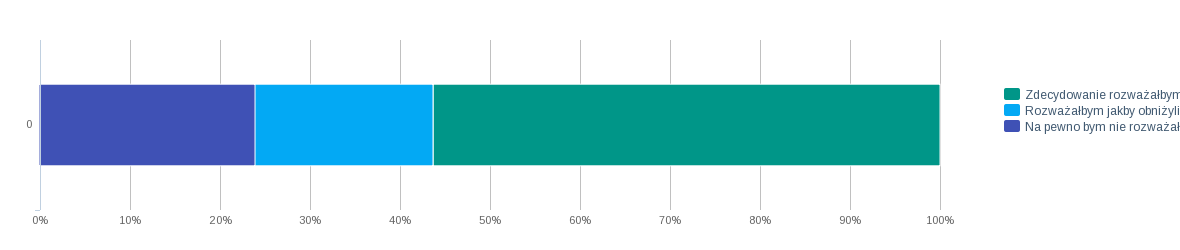 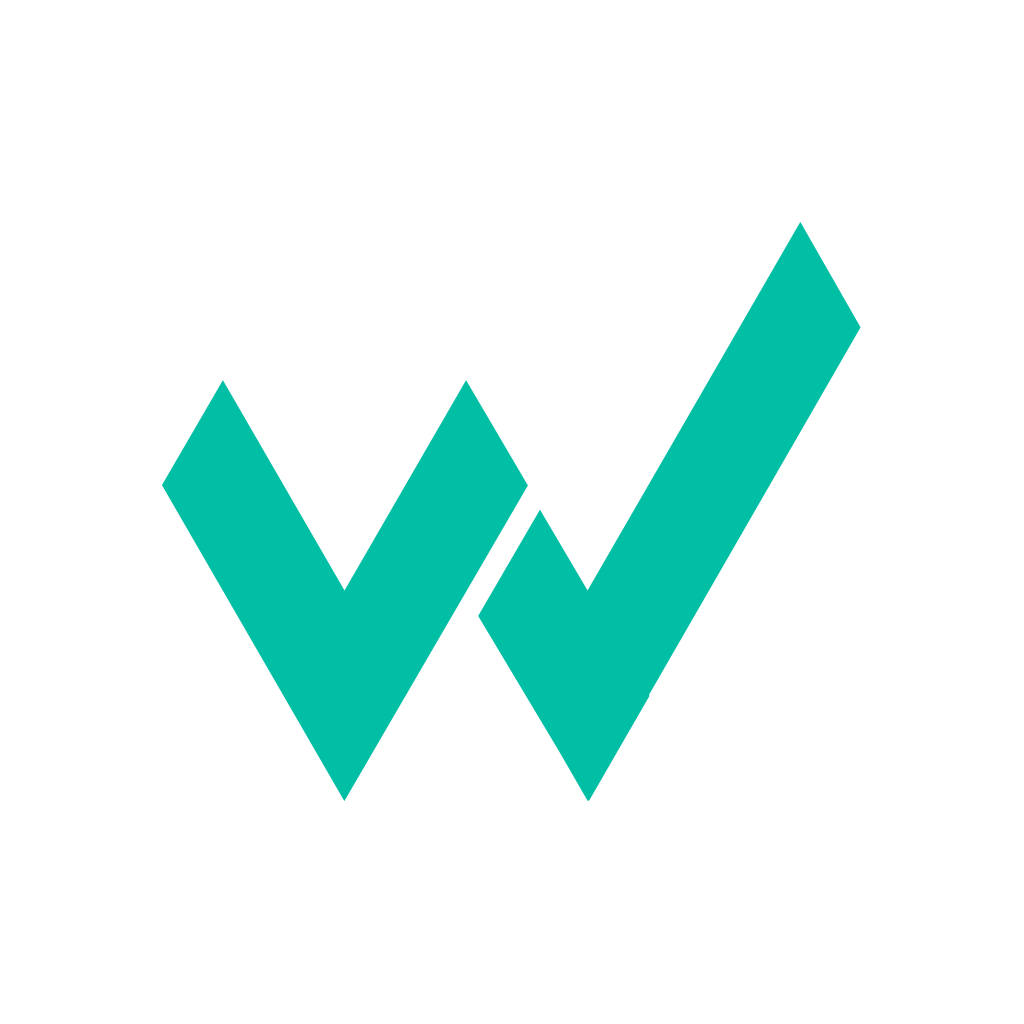 Przykładowa ankieta nt. telefonów komórkowych
18
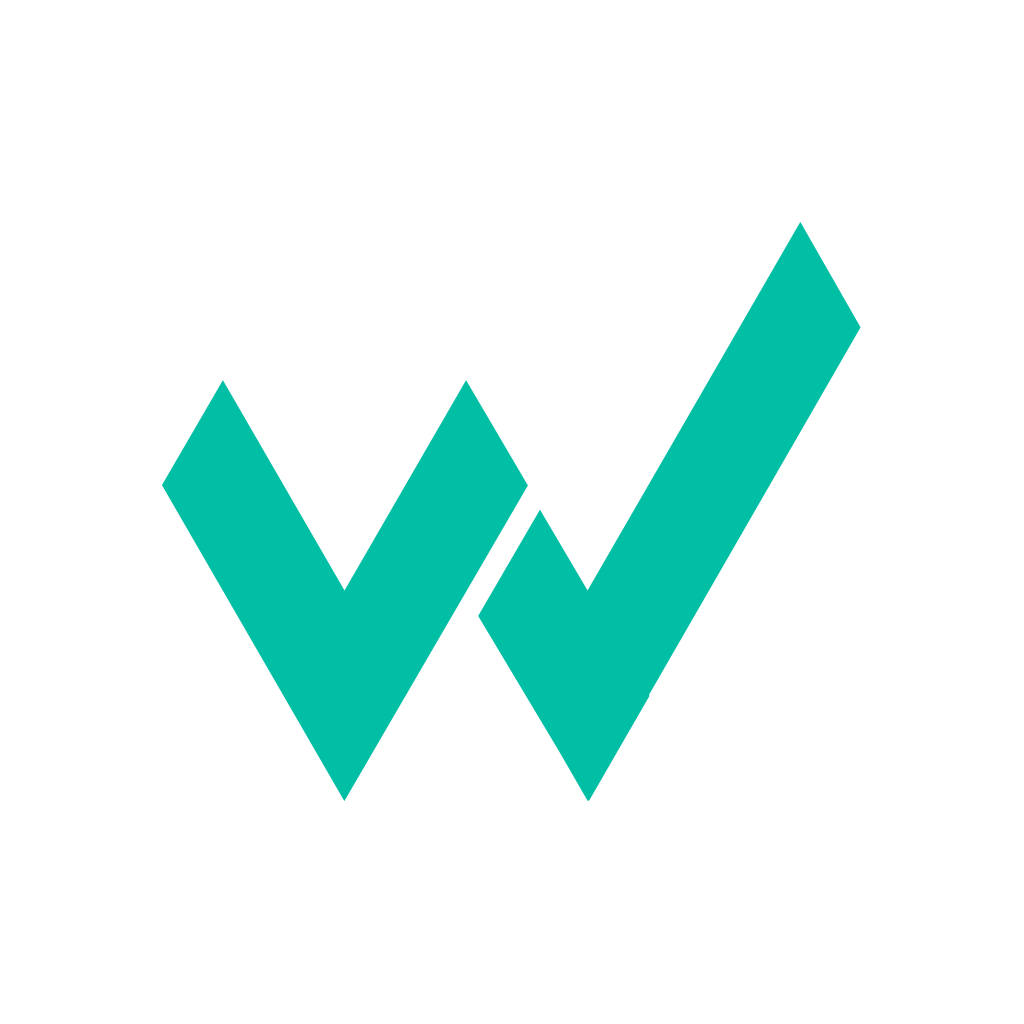 Przykładowa ankieta nt. telefonów komórkowych
19
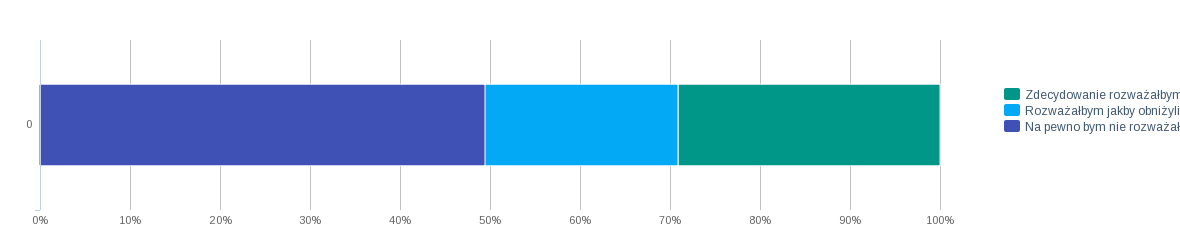 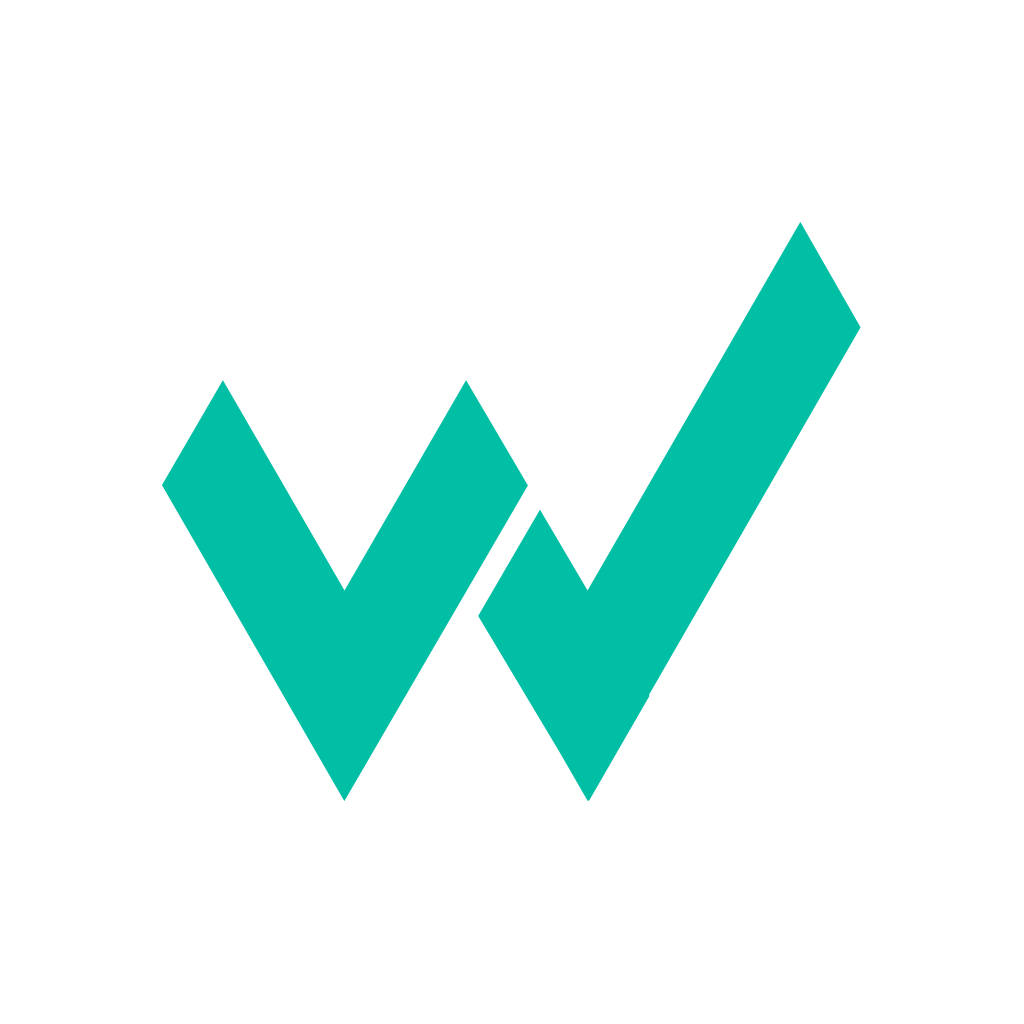 Przykładowa ankieta nt. telefonów komórkowych
20
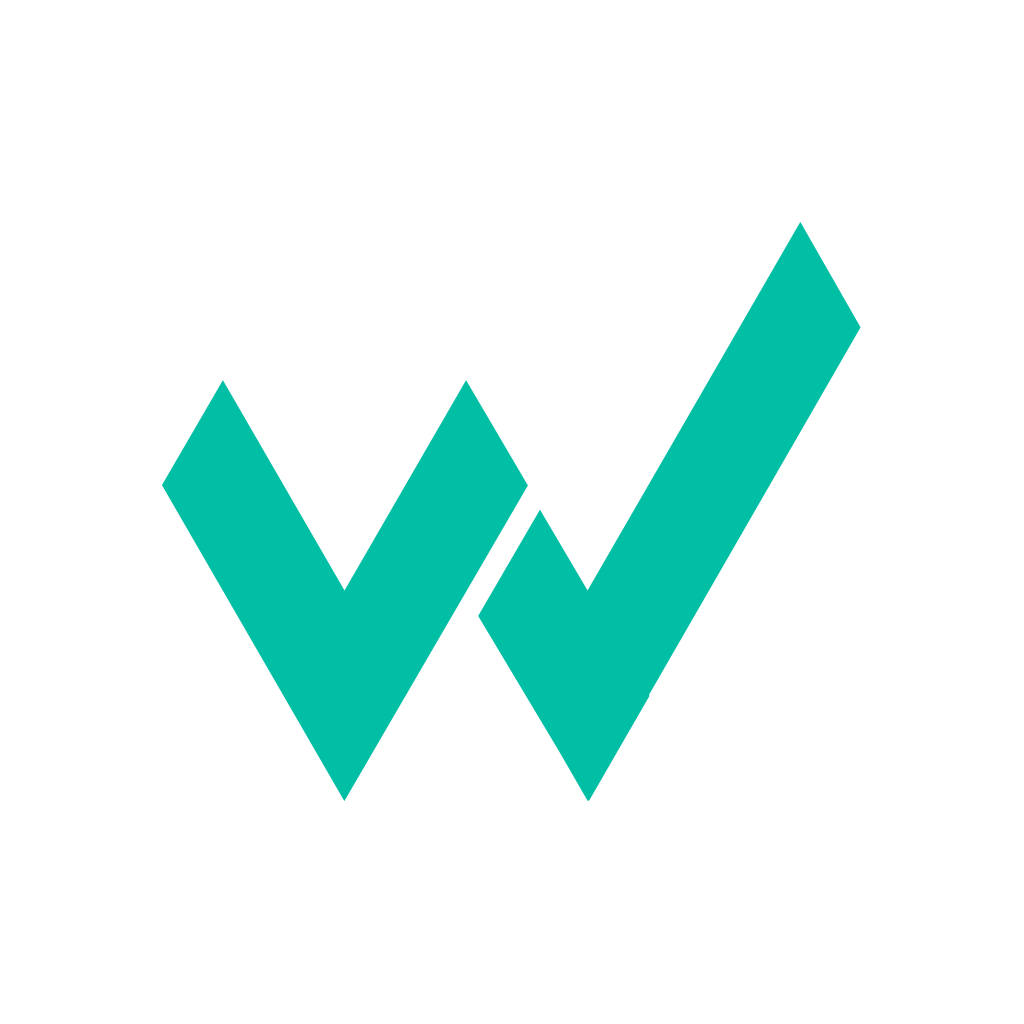 Przykładowa ankieta nt. telefonów komórkowych
21
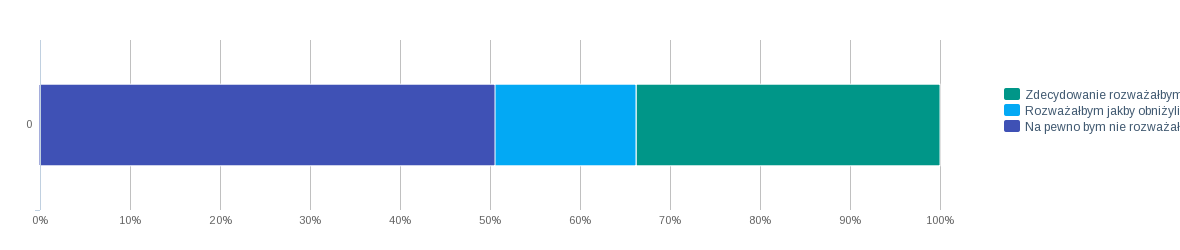 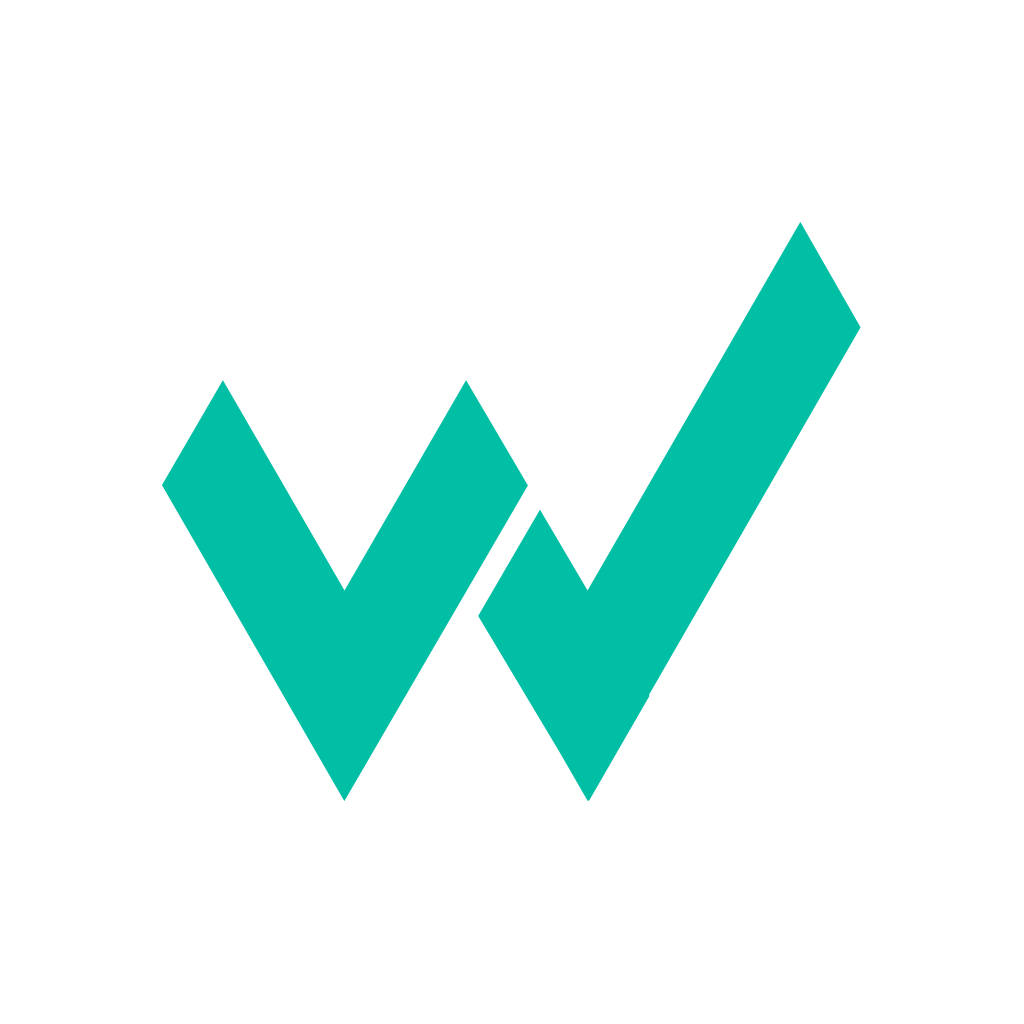 Przykładowa ankieta nt. telefonów komórkowych
22
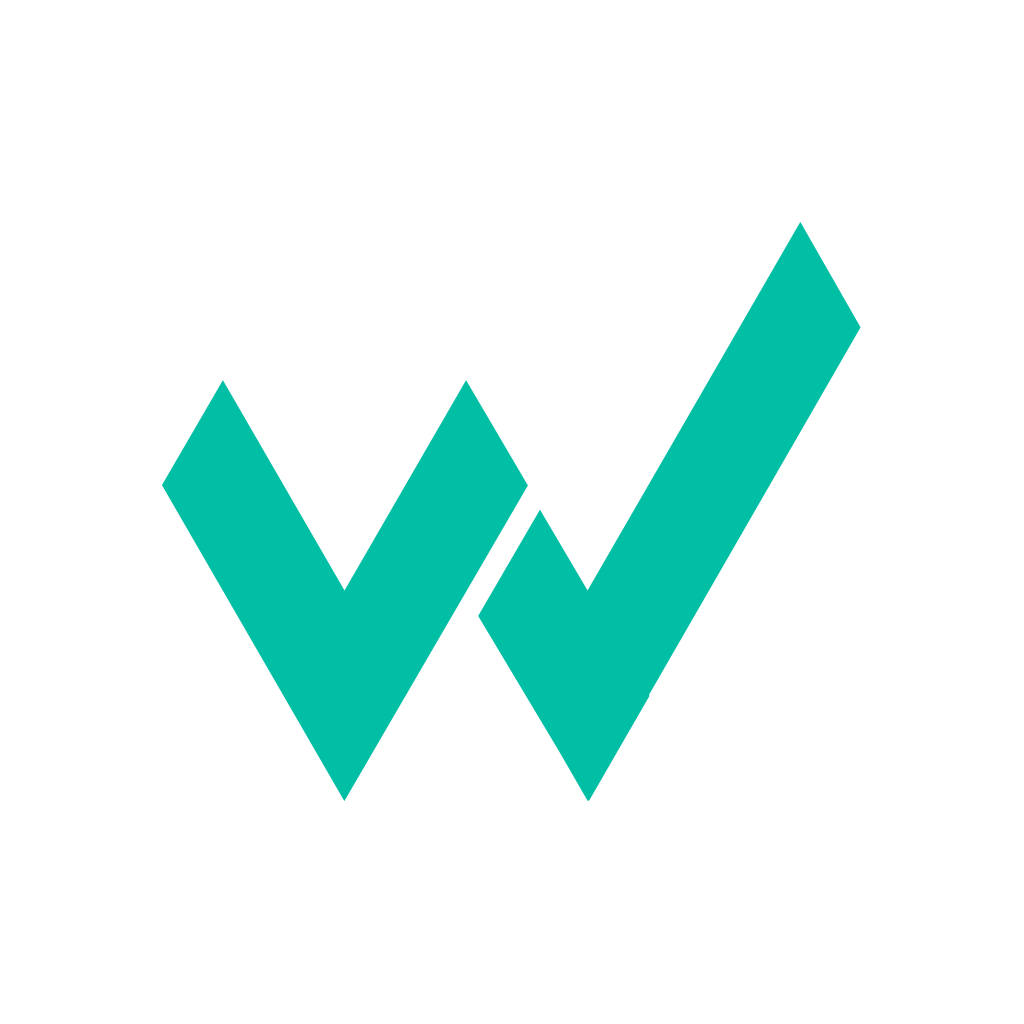 Przykładowa ankieta nt. telefonów komórkowych
23
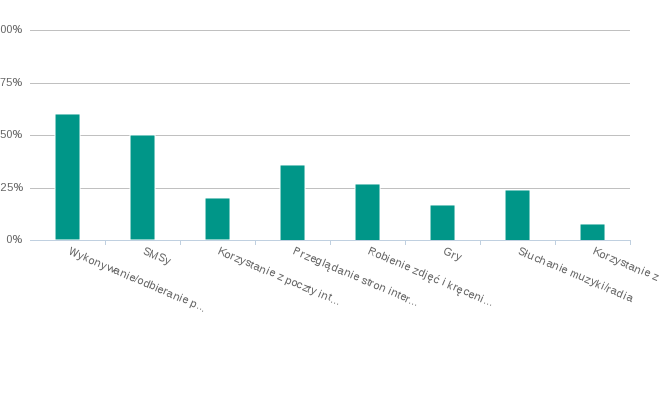 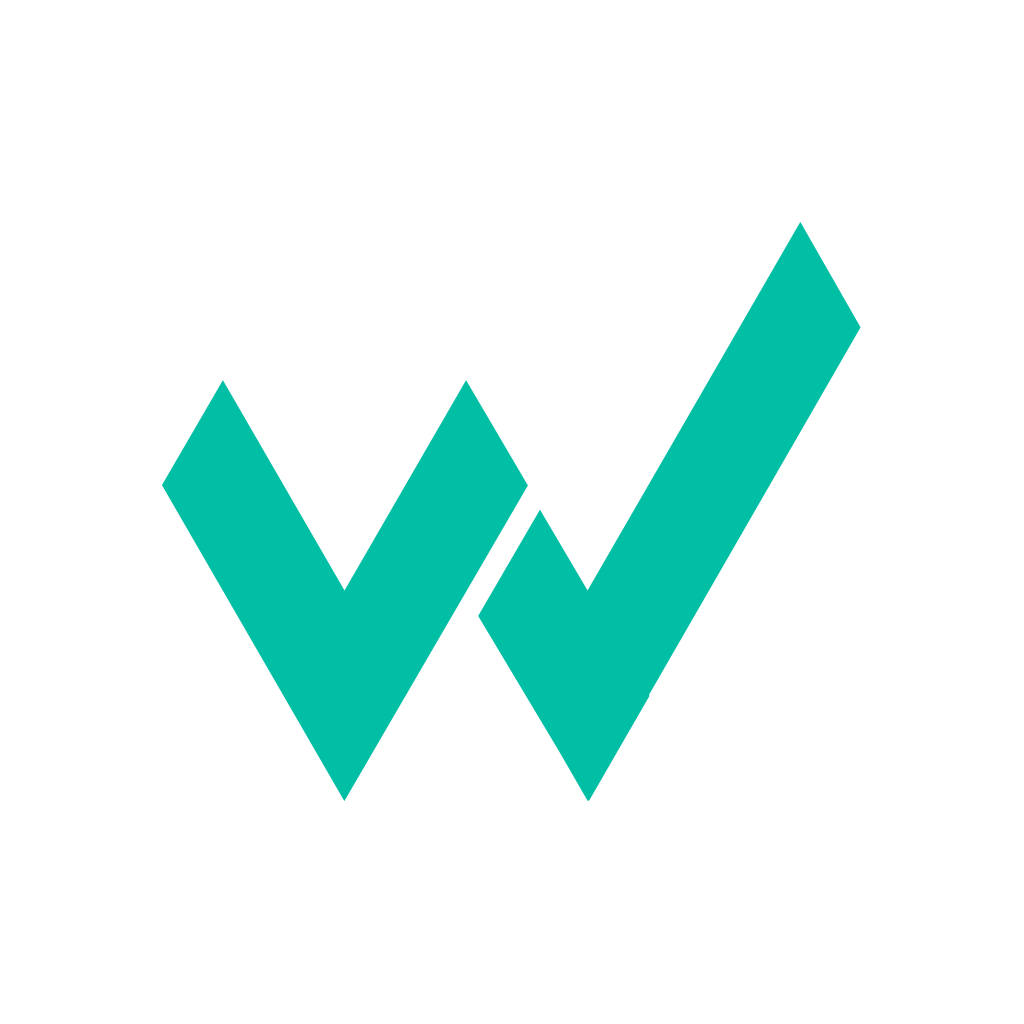 Przykładowa ankieta nt. telefonów komórkowych
24
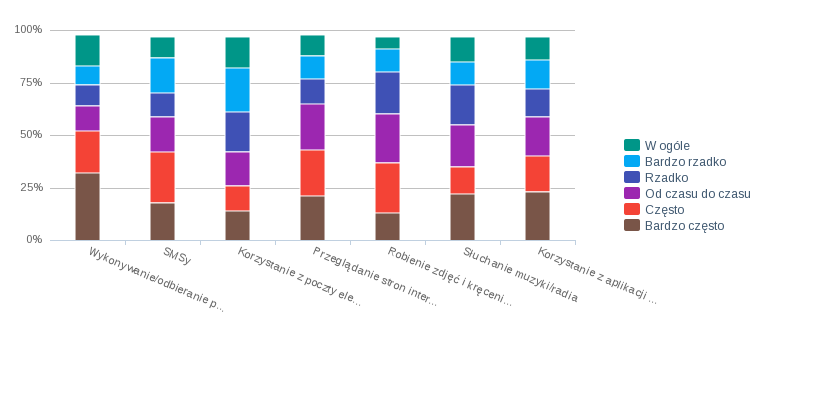 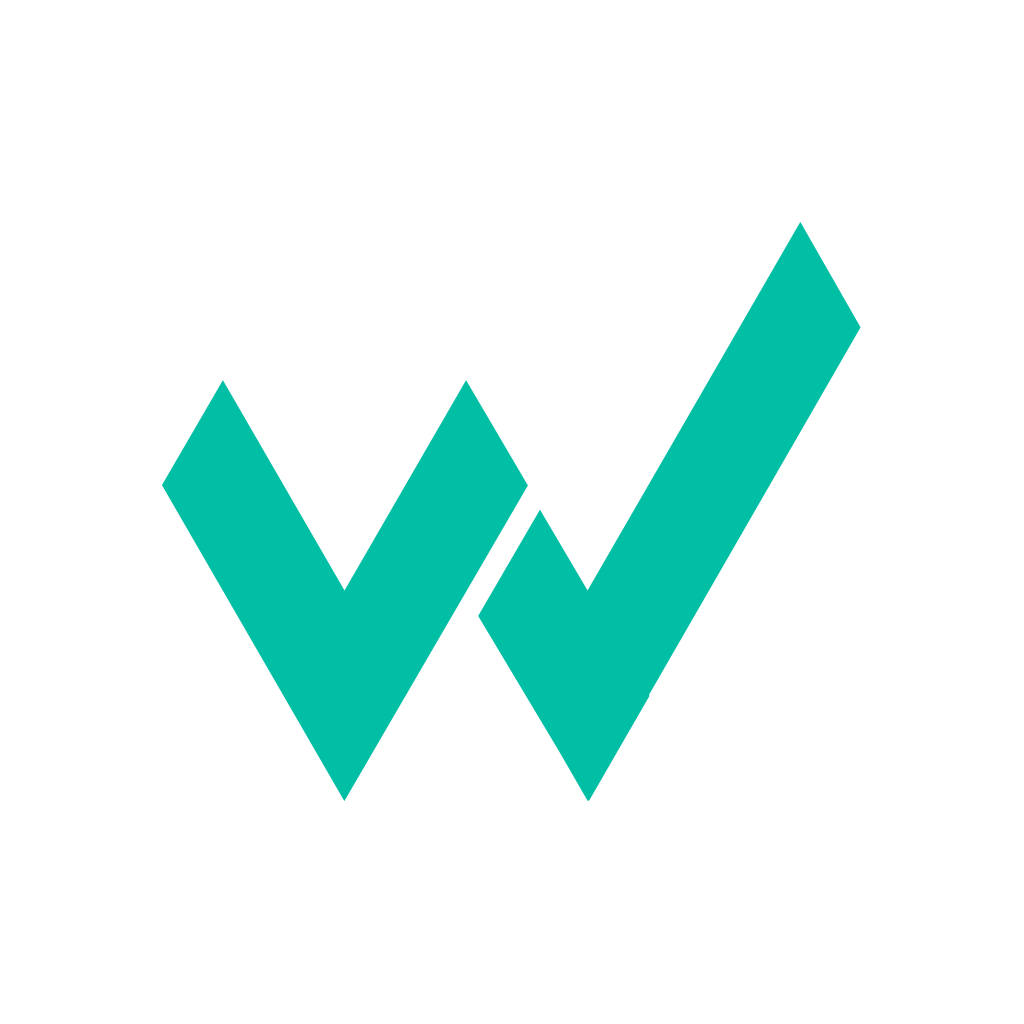 Przykładowa ankieta nt. telefonów komórkowych
25
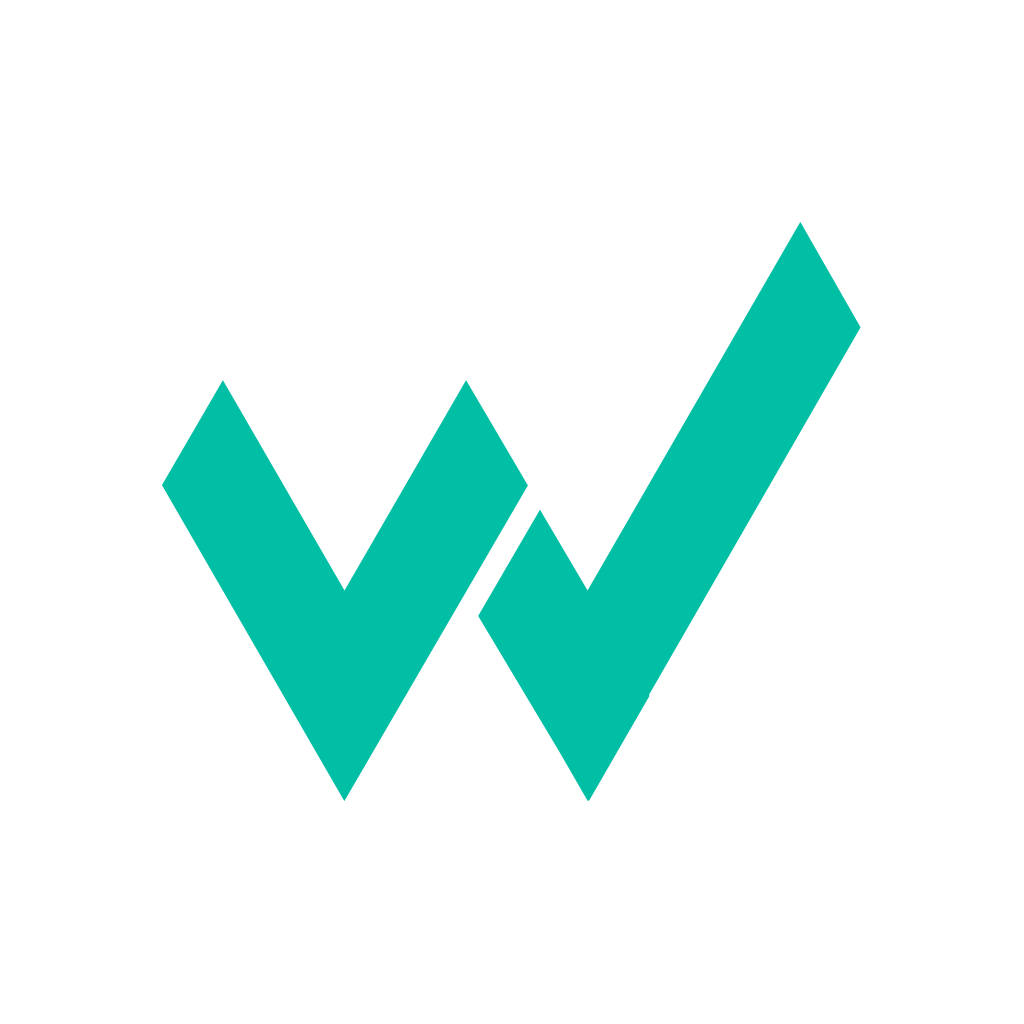 Przykładowa ankieta nt. telefonów komórkowych
26
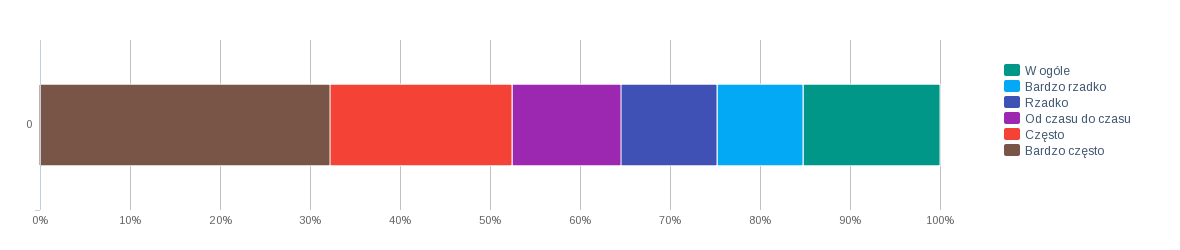 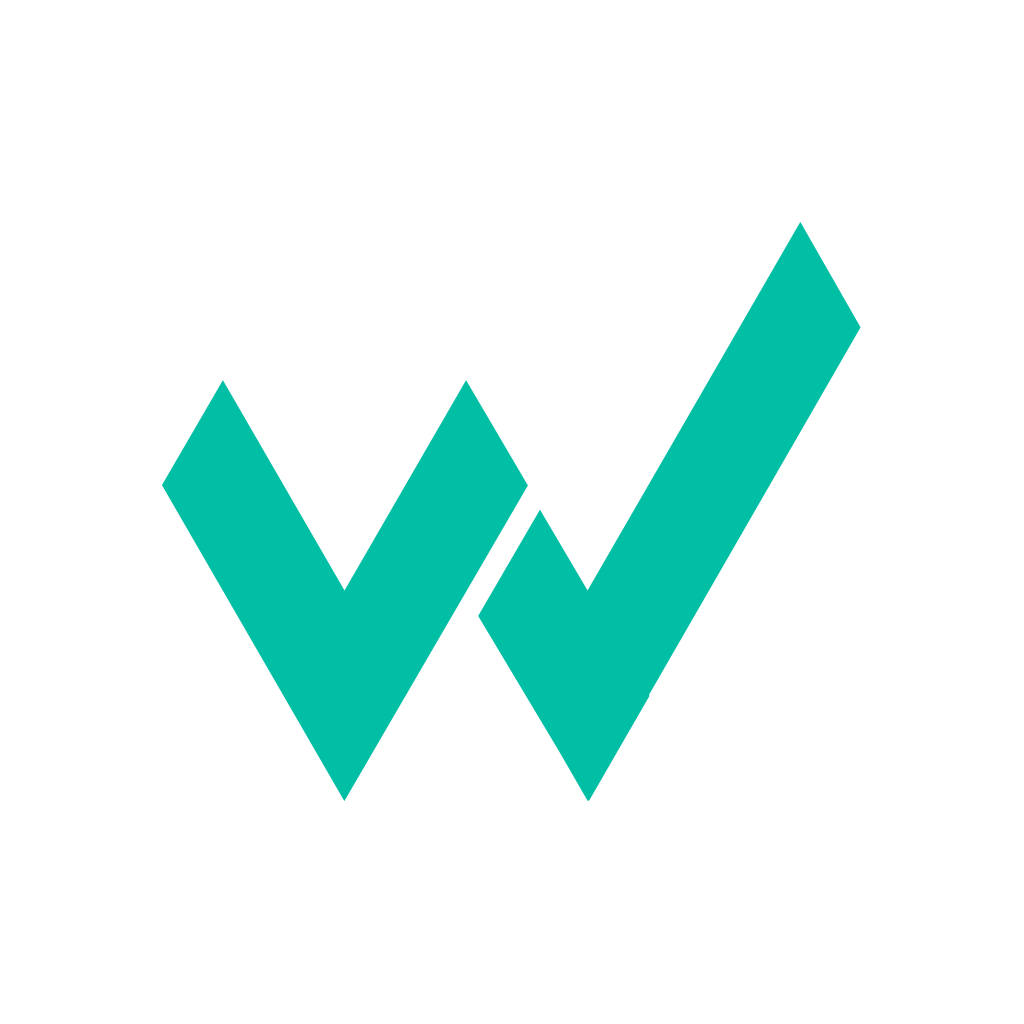 Przykładowa ankieta nt. telefonów komórkowych
27
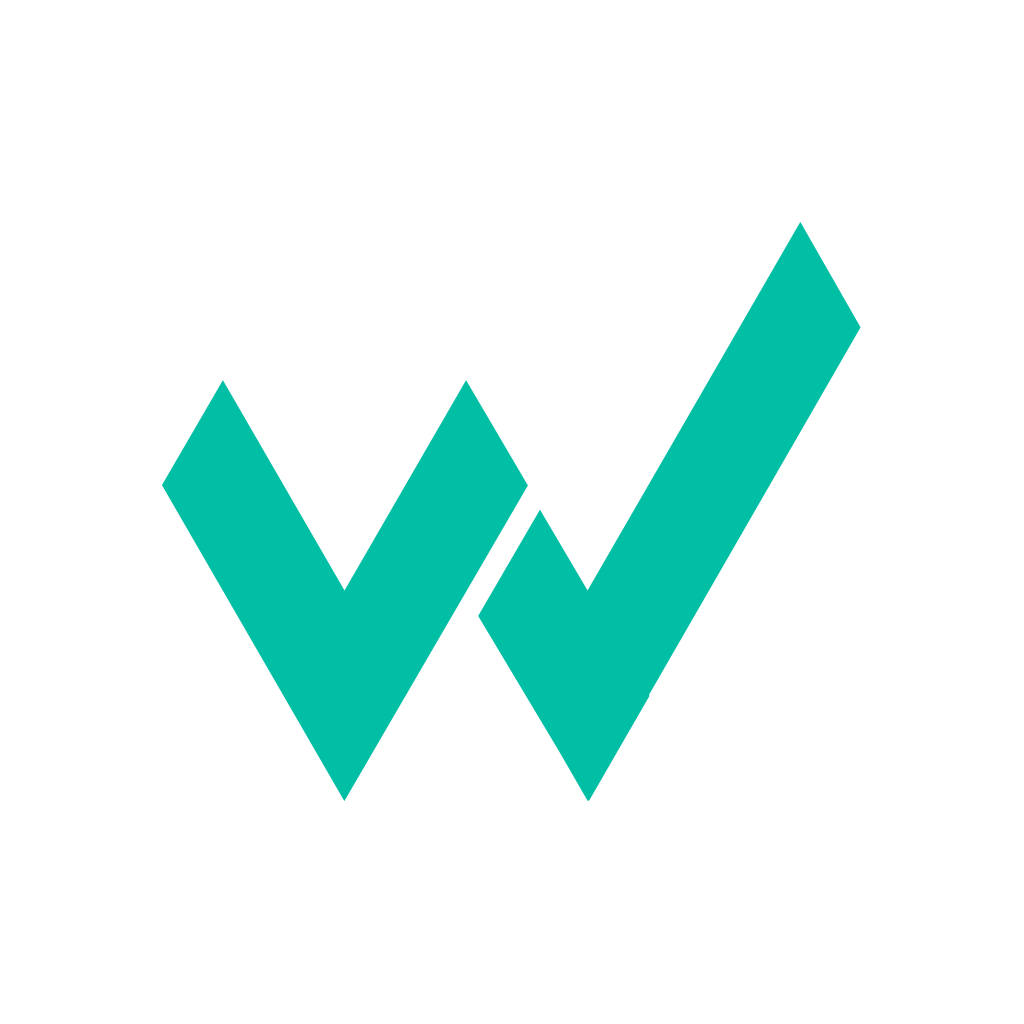 Przykładowa ankieta nt. telefonów komórkowych
28
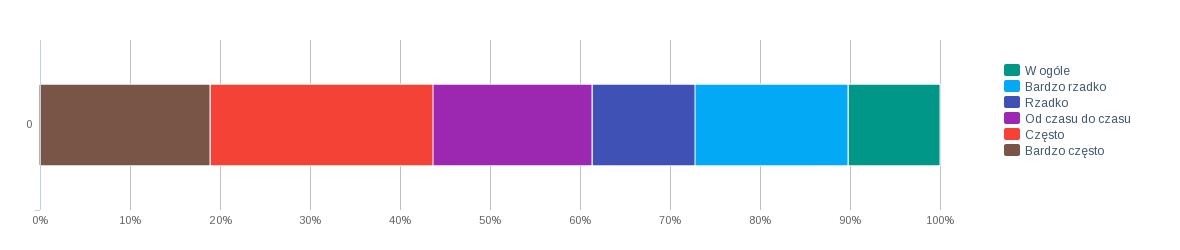 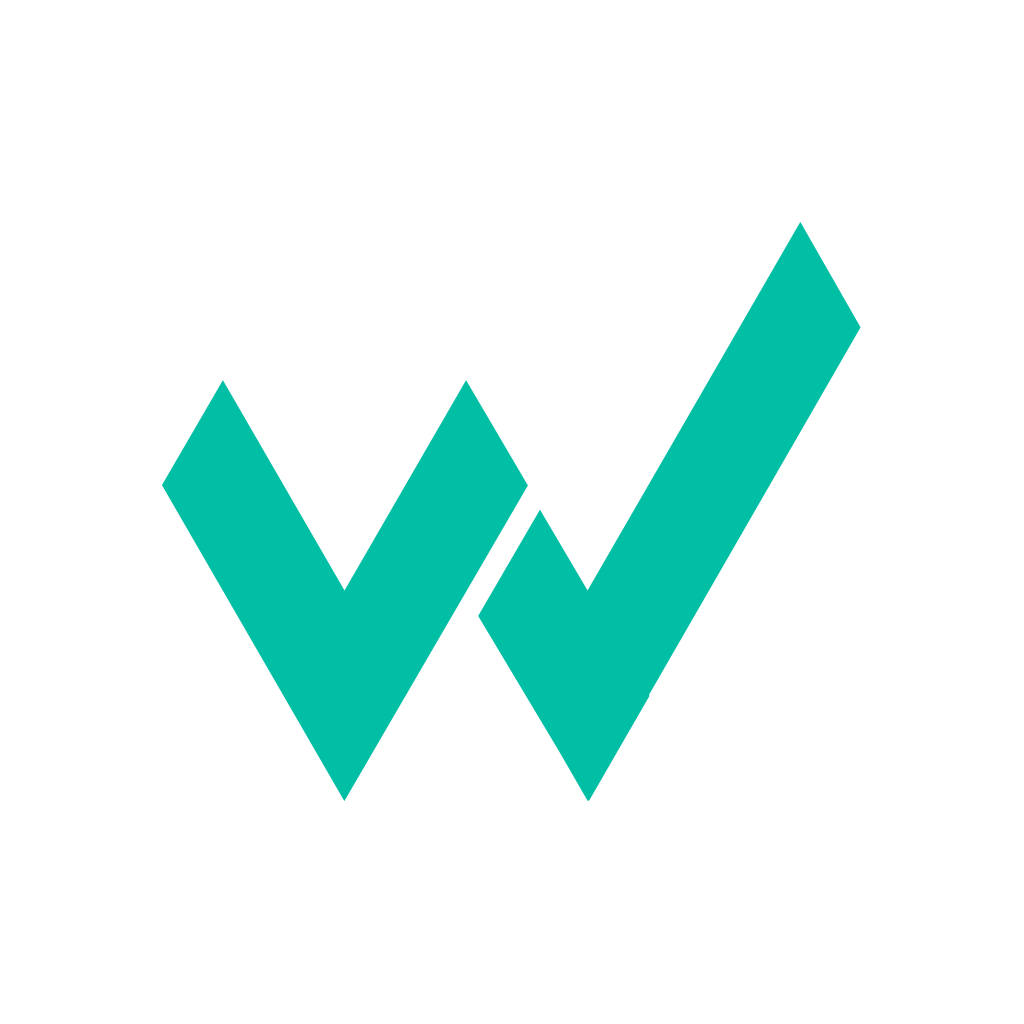 Przykładowa ankieta nt. telefonów komórkowych
29
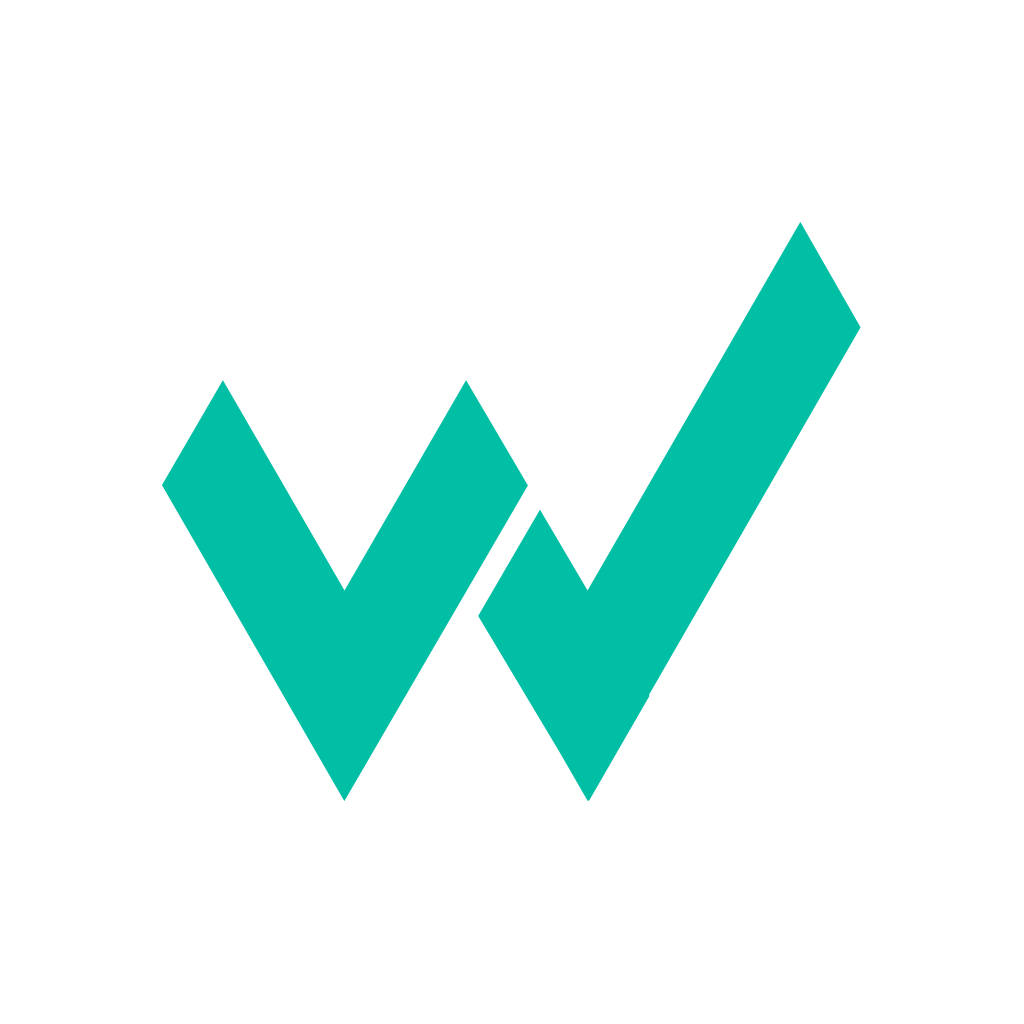 Przykładowa ankieta nt. telefonów komórkowych
30
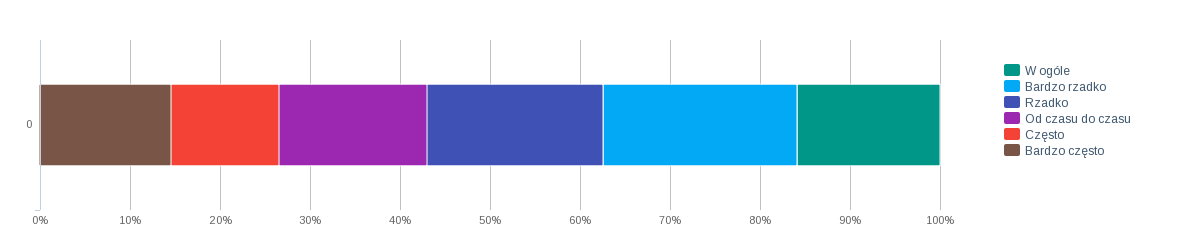 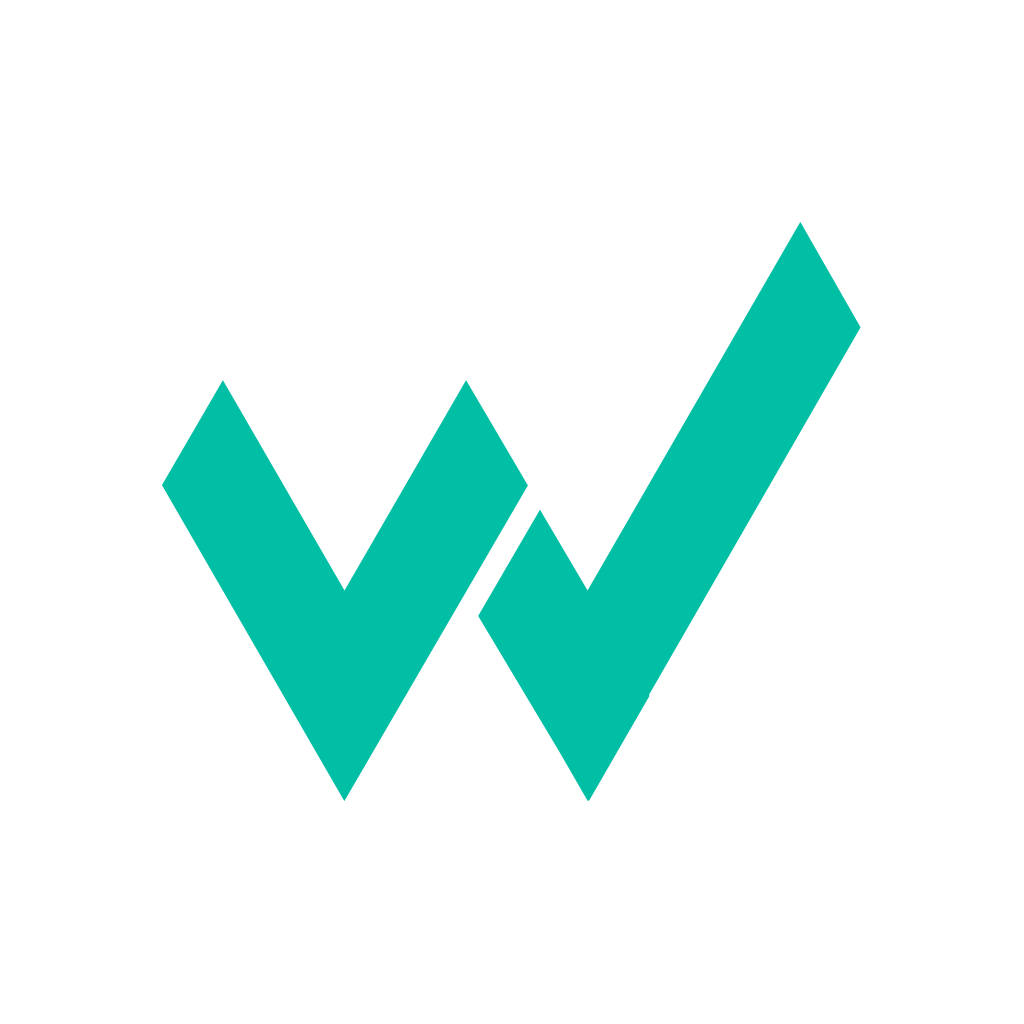 Przykładowa ankieta nt. telefonów komórkowych
31
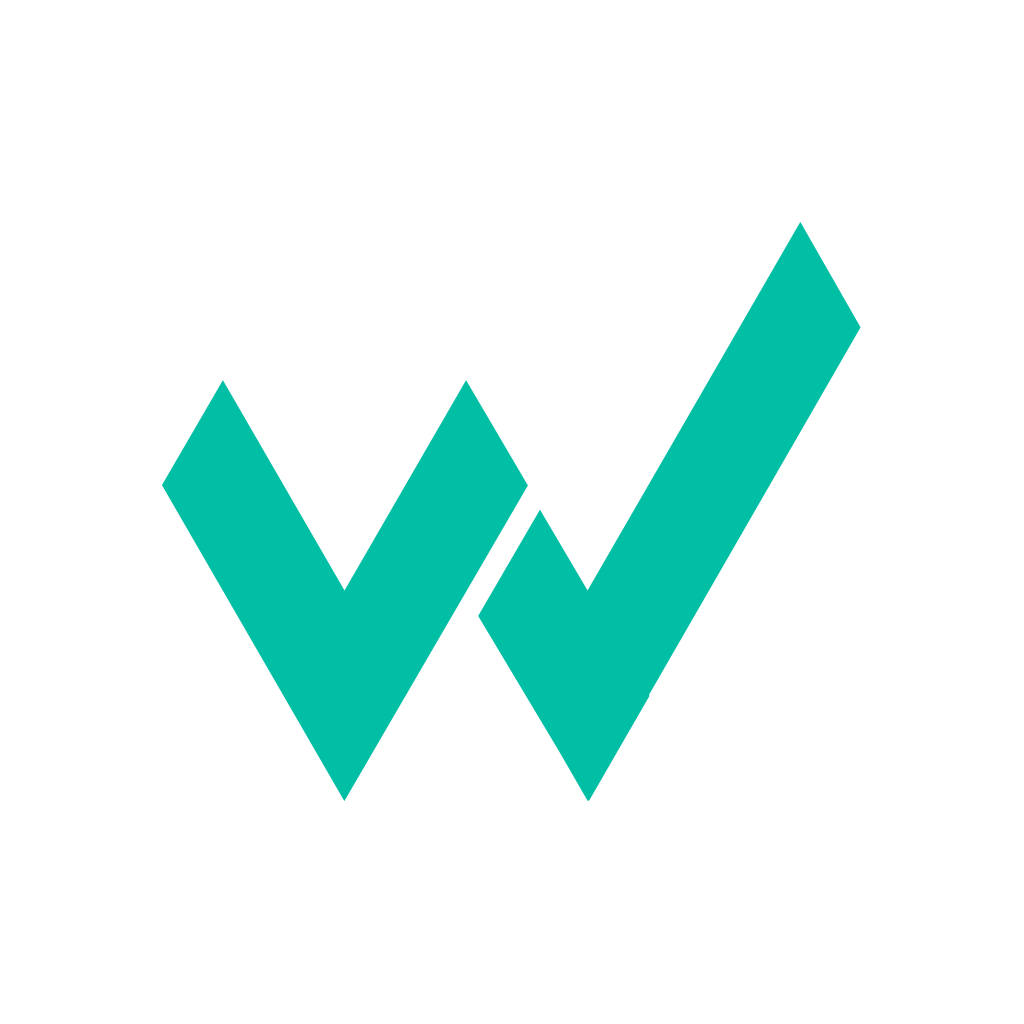 Przykładowa ankieta nt. telefonów komórkowych
32
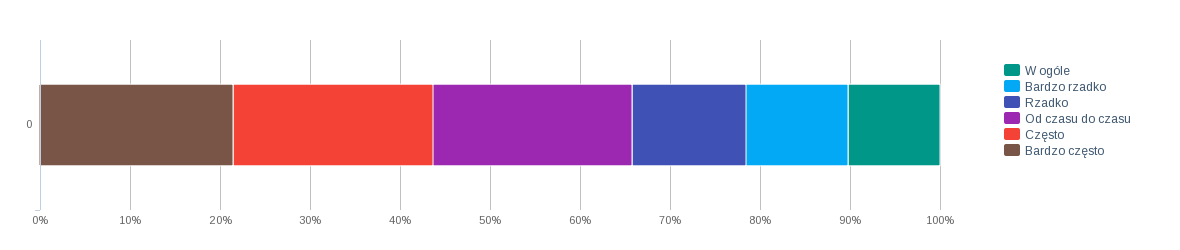 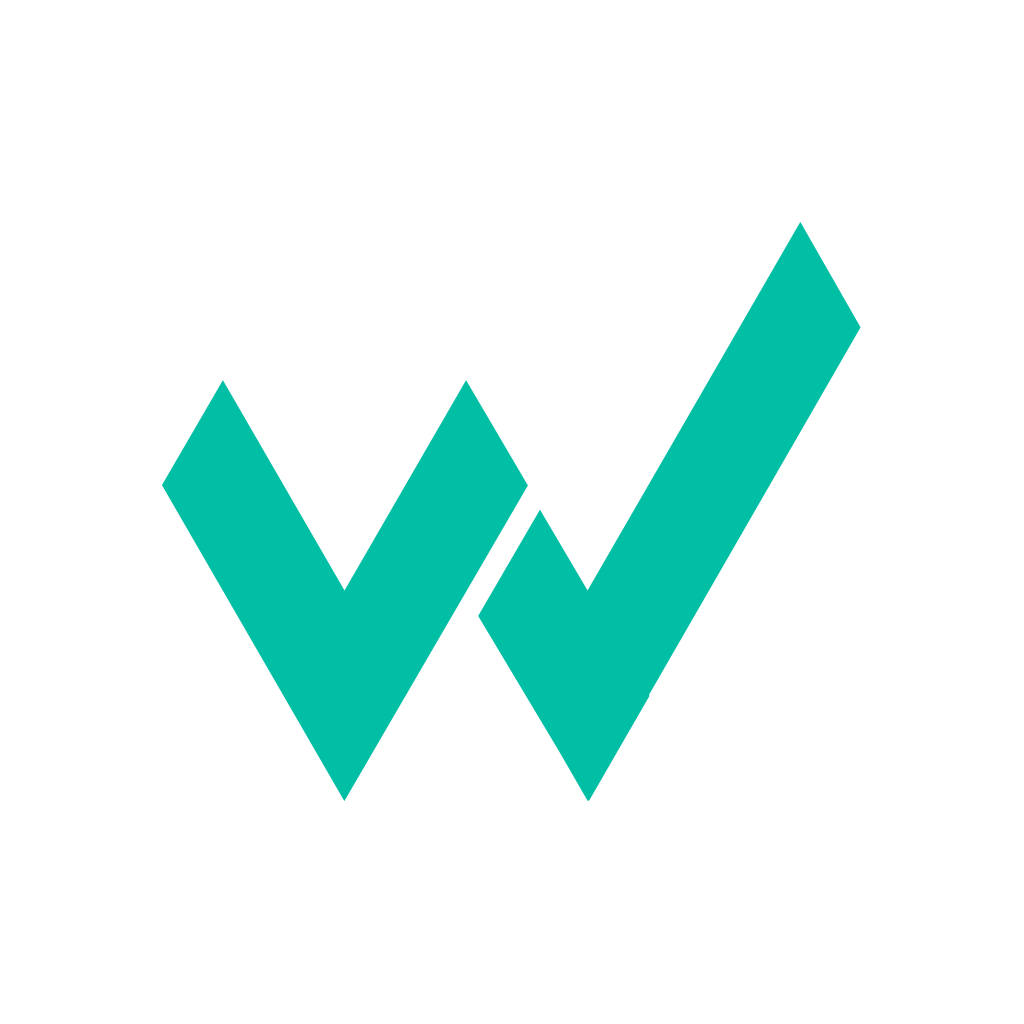 Przykładowa ankieta nt. telefonów komórkowych
33
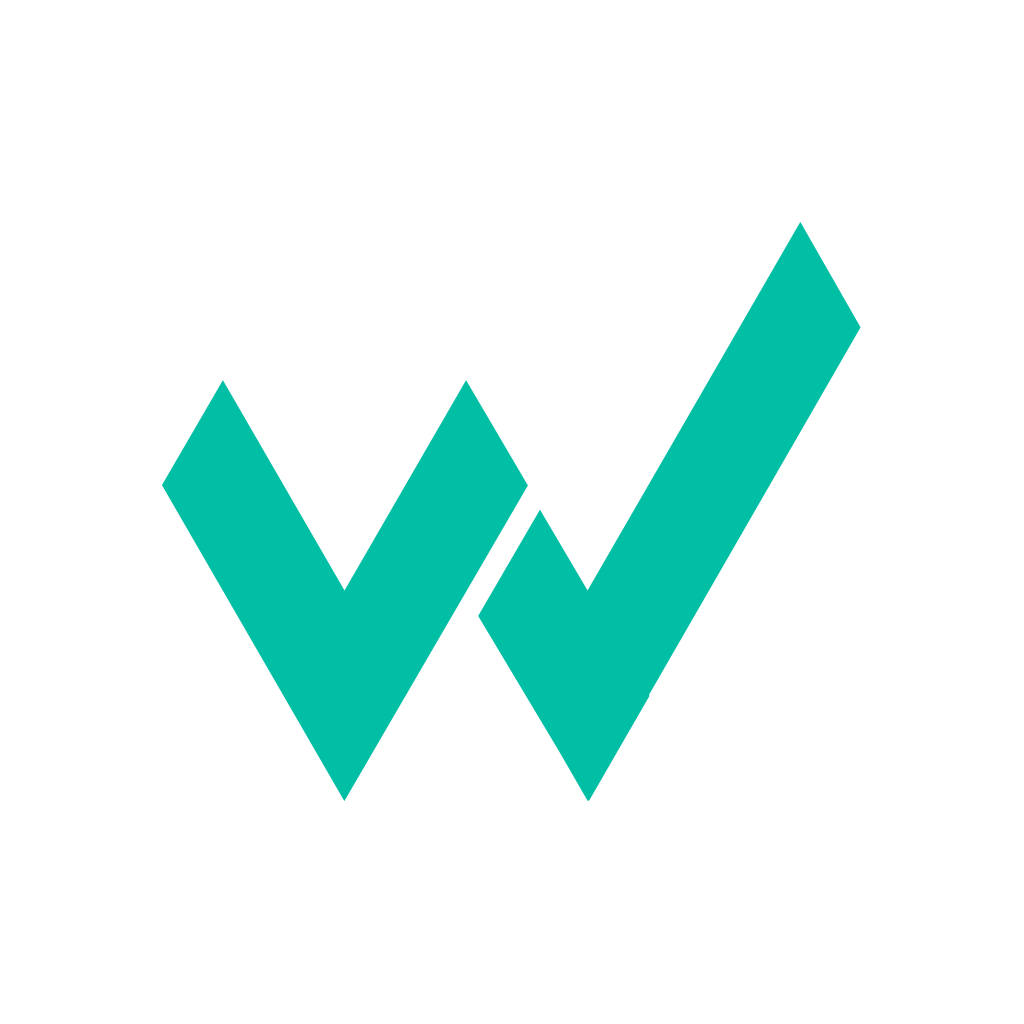 Przykładowa ankieta nt. telefonów komórkowych
34
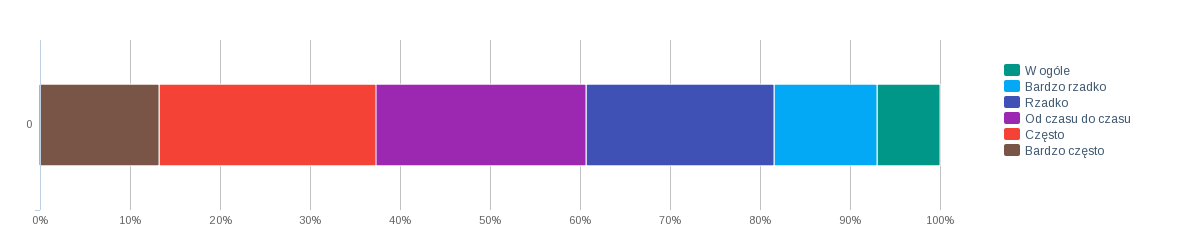 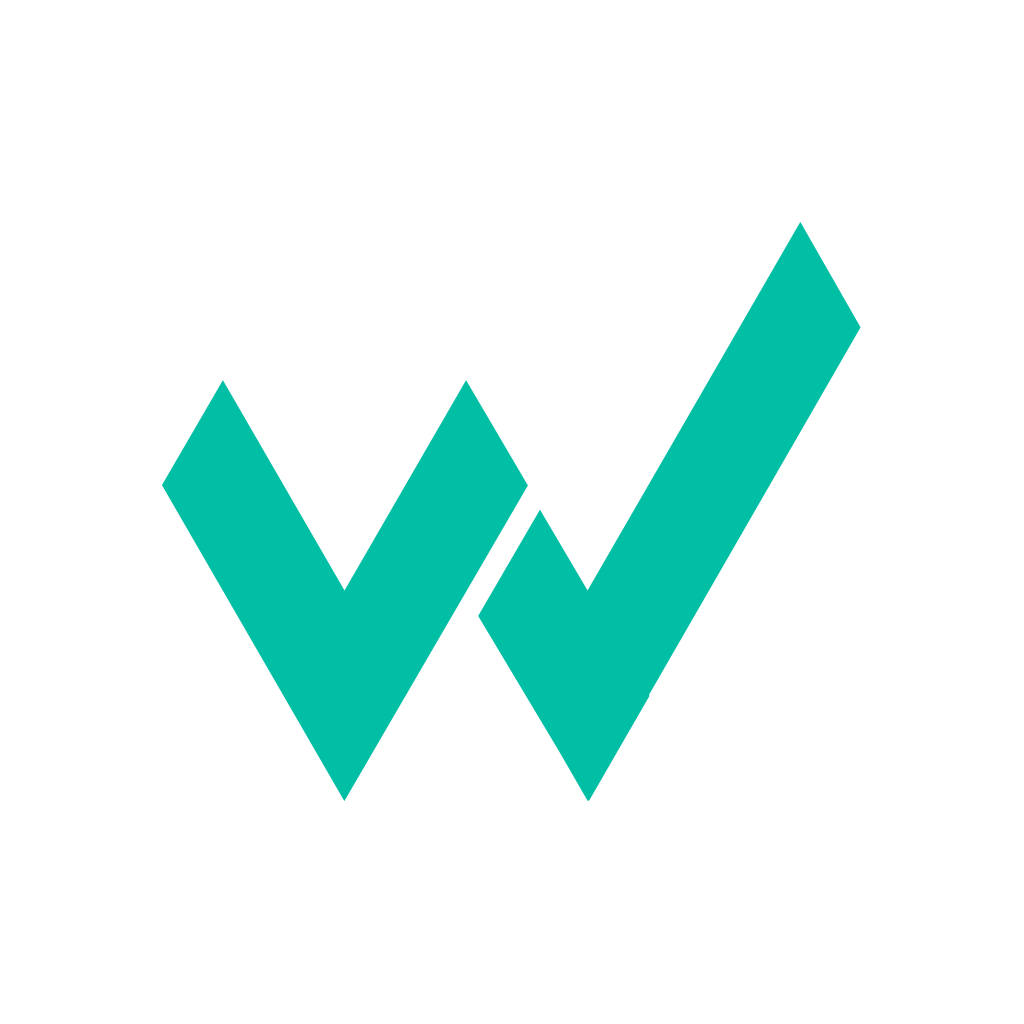 Przykładowa ankieta nt. telefonów komórkowych
35
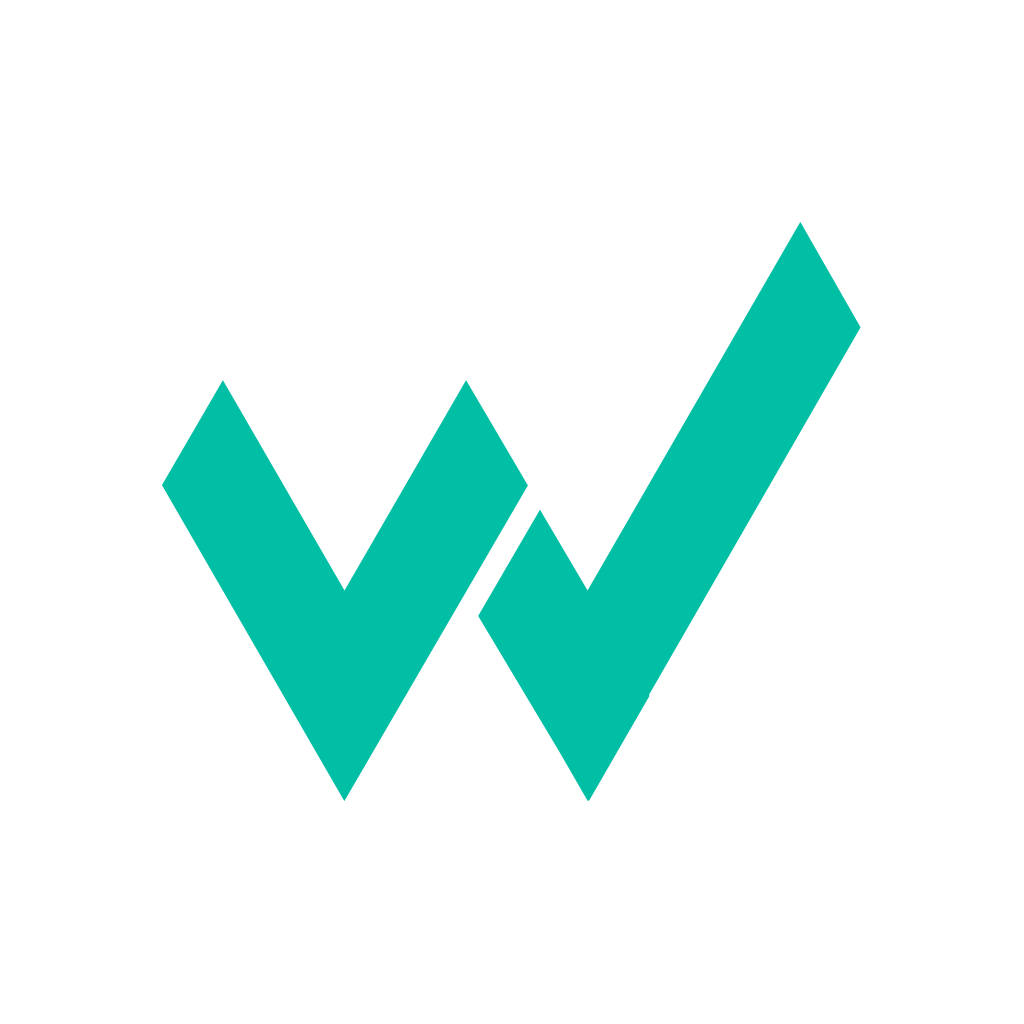 Przykładowa ankieta nt. telefonów komórkowych
36
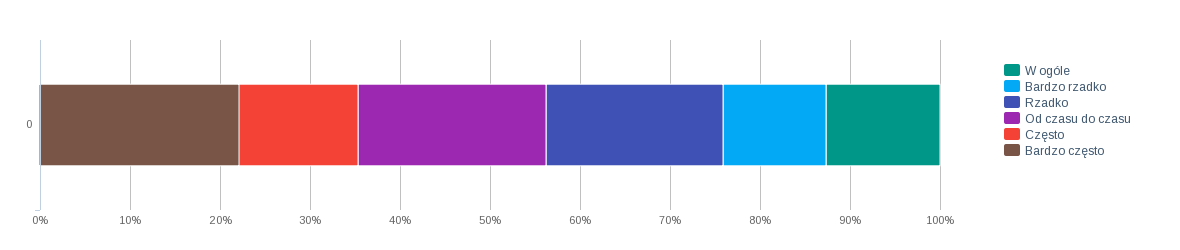 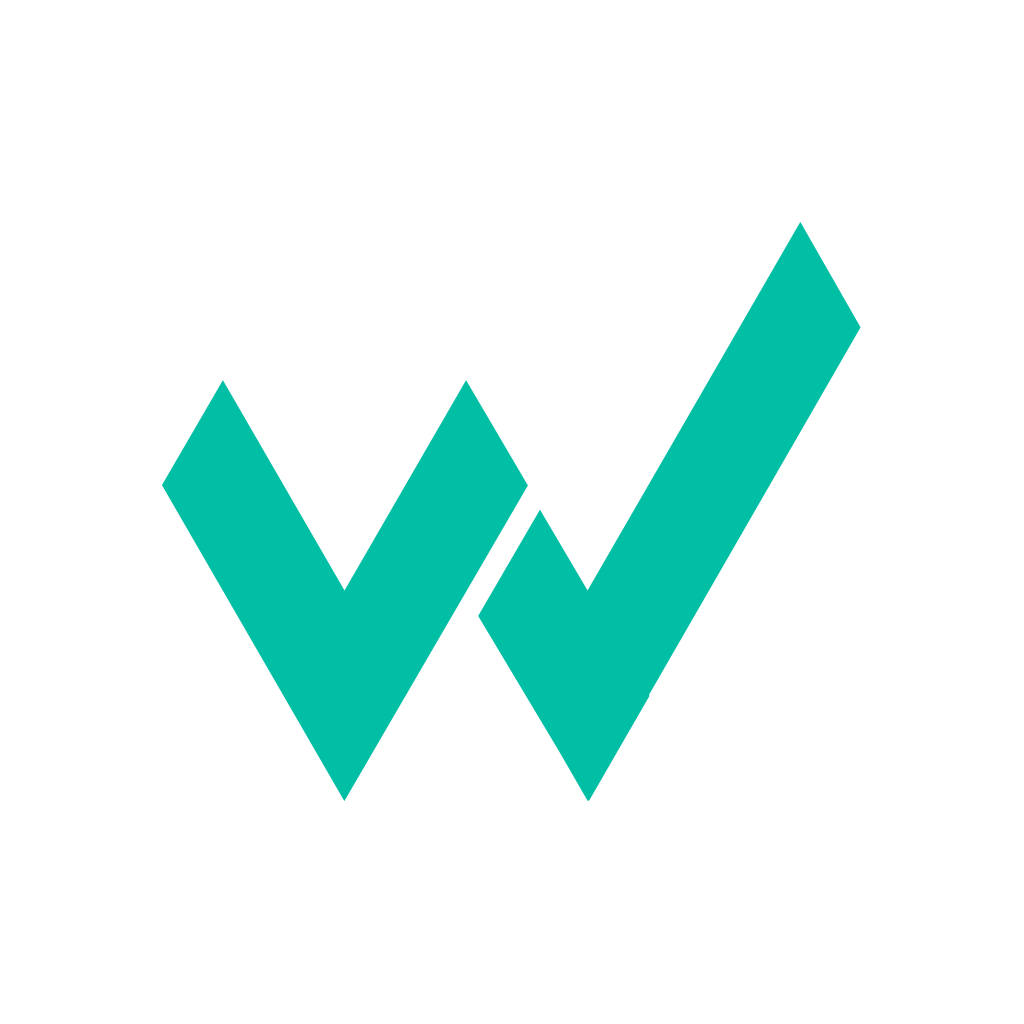 Przykładowa ankieta nt. telefonów komórkowych
37
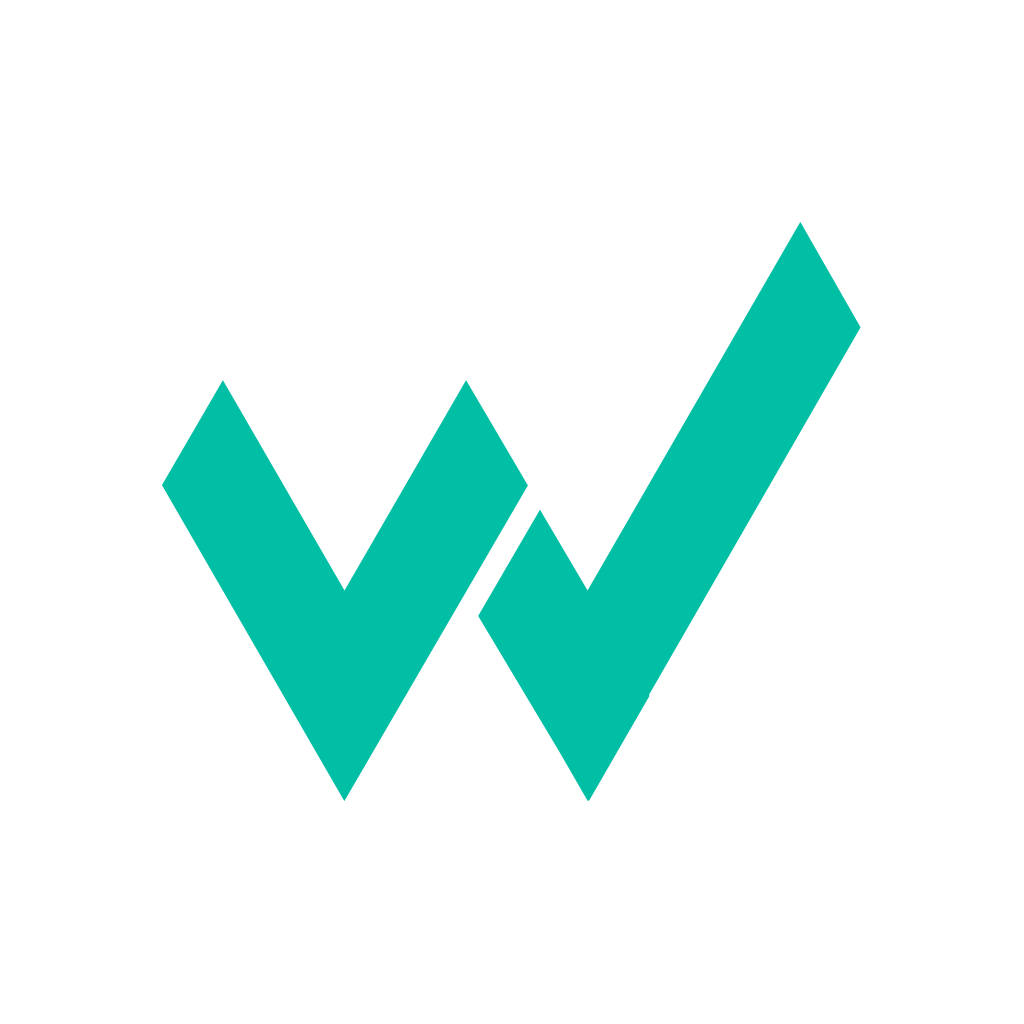 Przykładowa ankieta nt. telefonów komórkowych
38
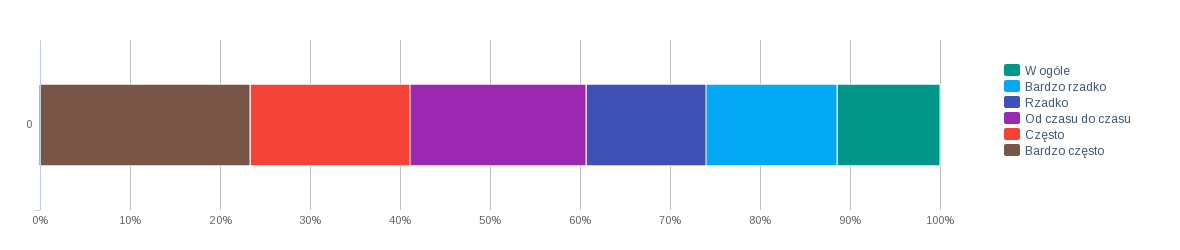 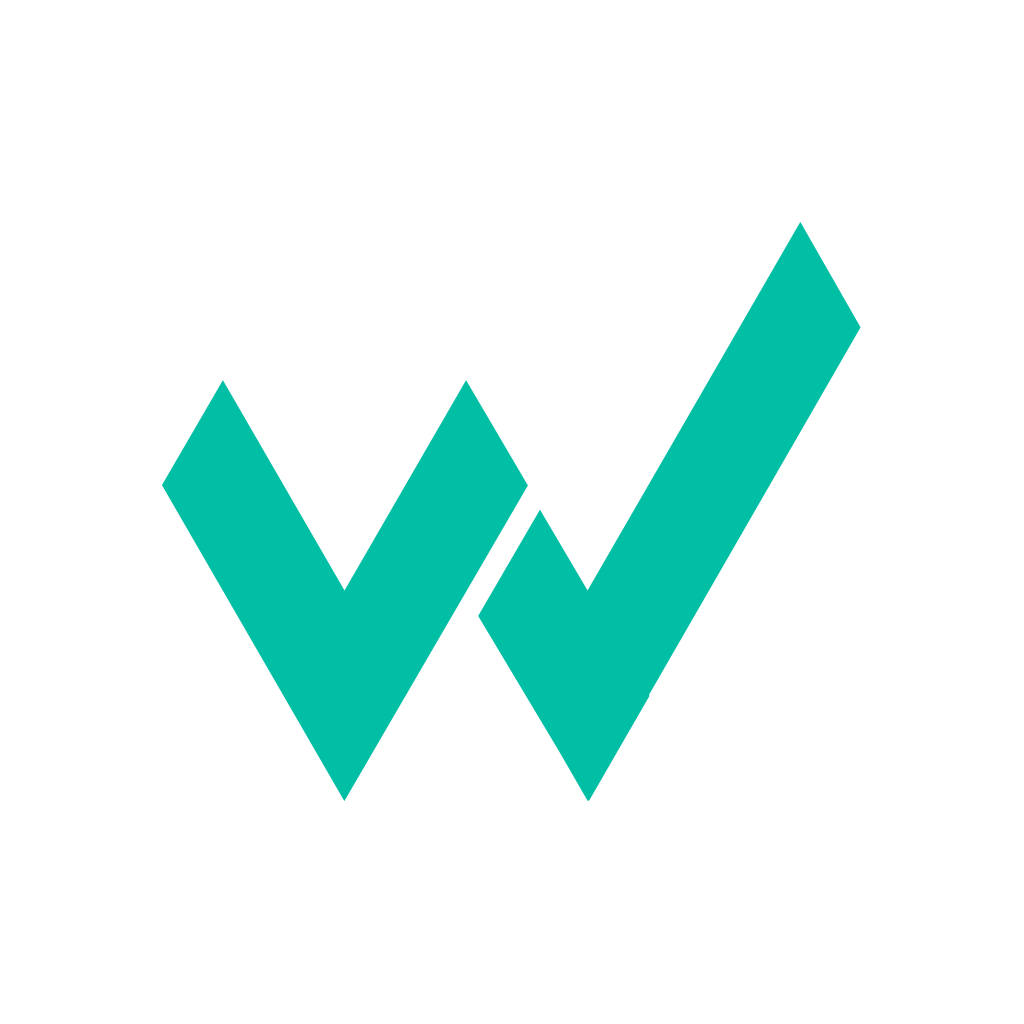 Przykładowa ankieta nt. telefonów komórkowych
39
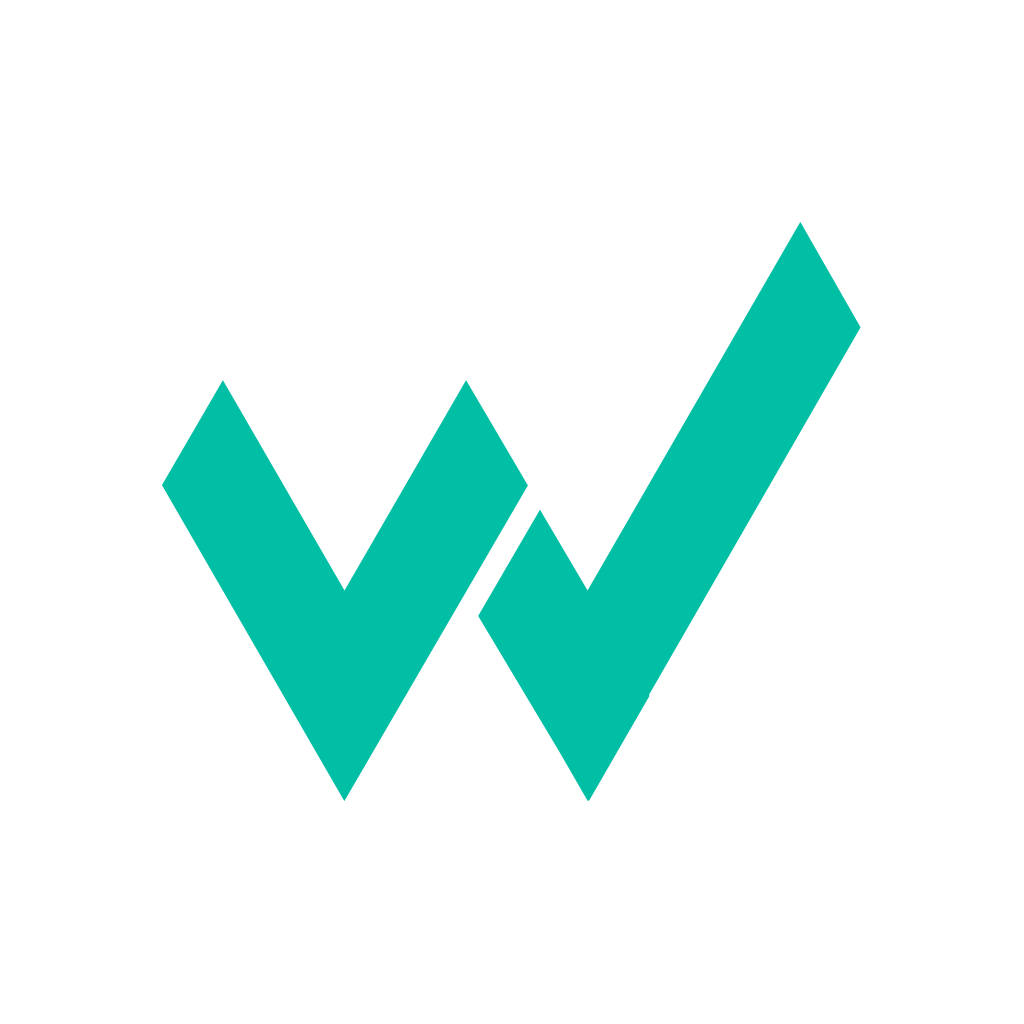 Przykładowa ankieta nt. telefonów komórkowych
40
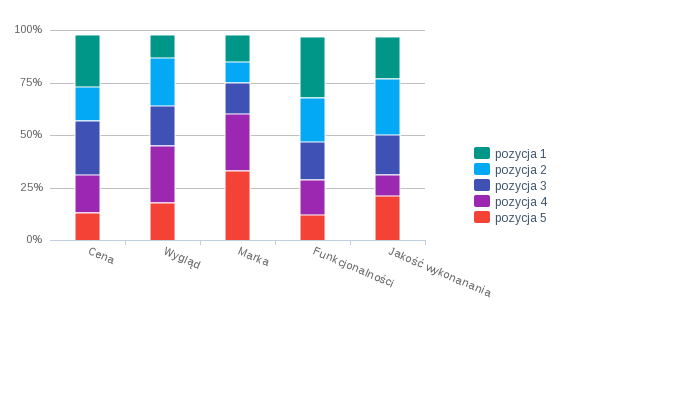 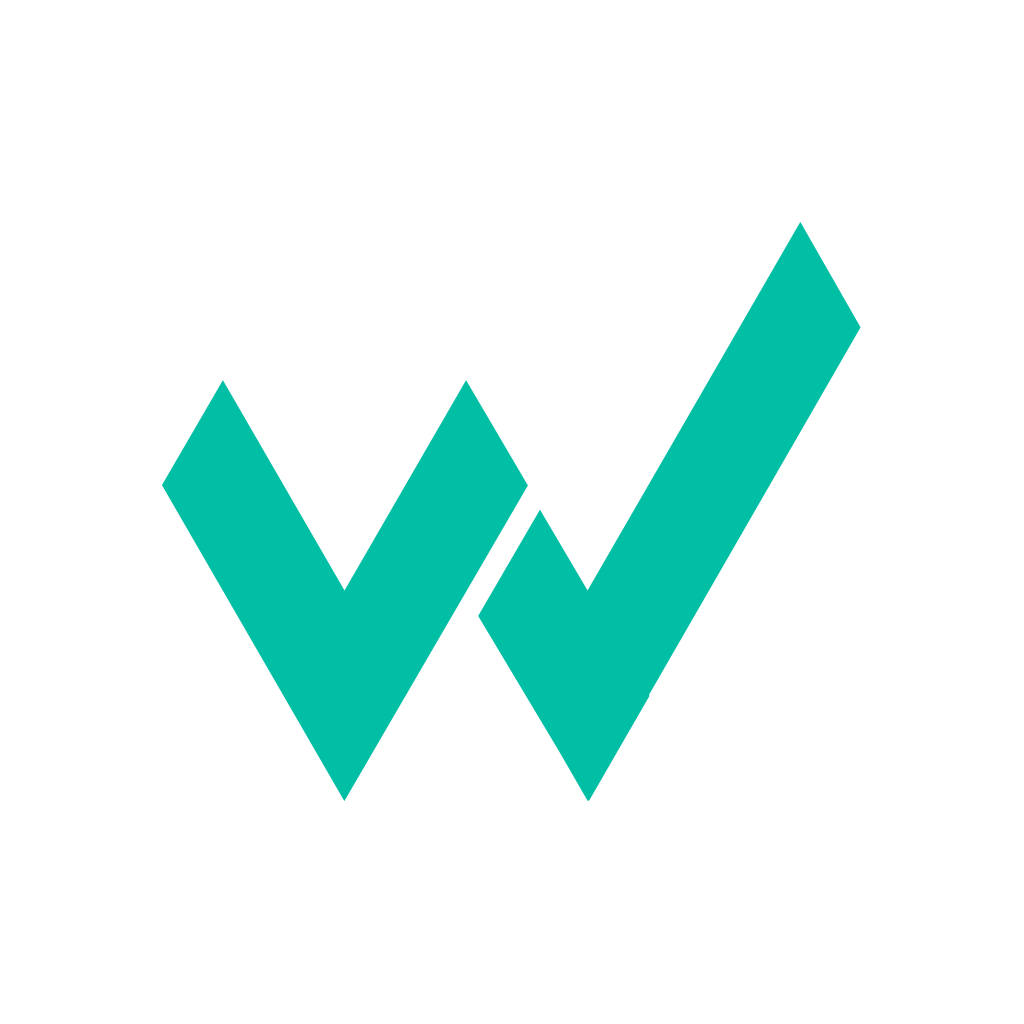 Przykładowa ankieta nt. telefonów komórkowych
41
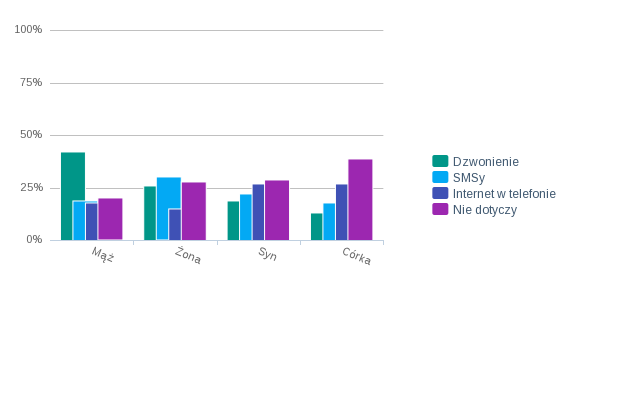 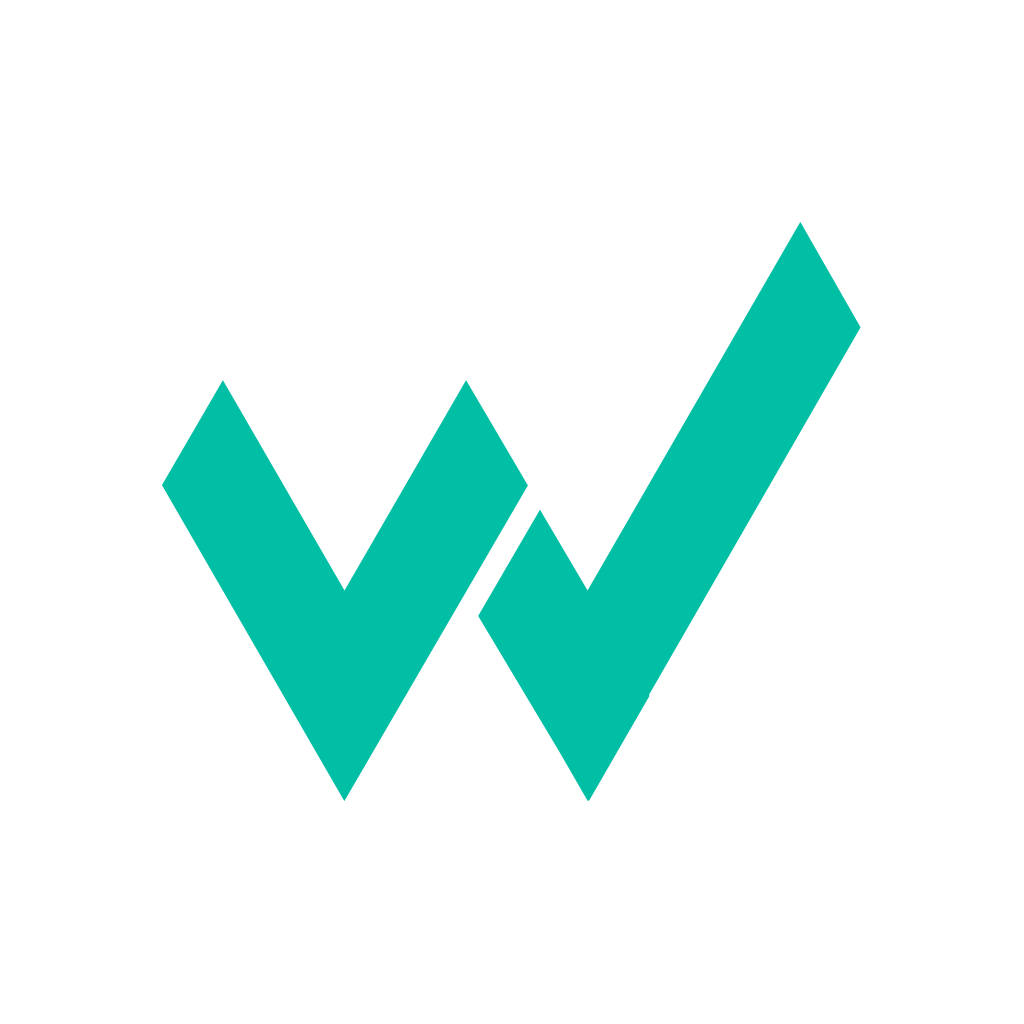 Przykładowa ankieta nt. telefonów komórkowych
42
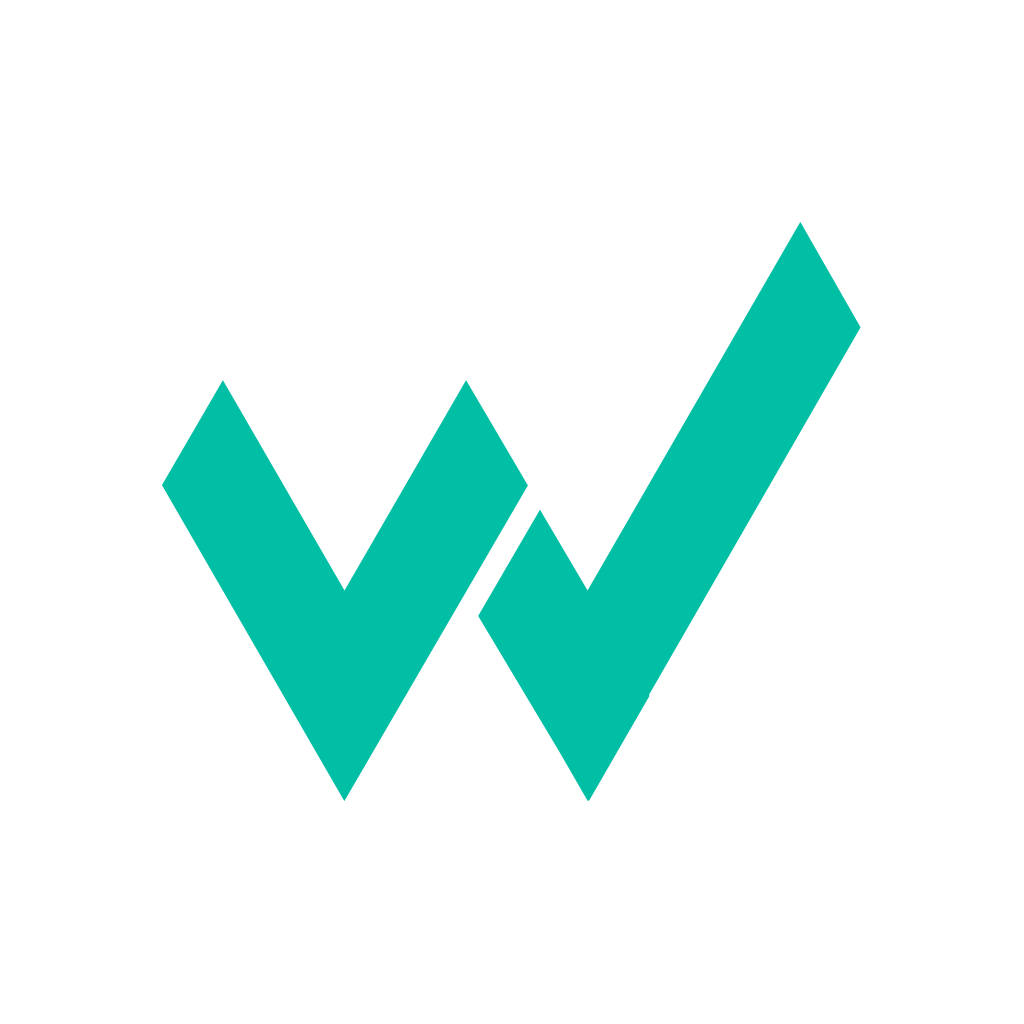 Przykładowa ankieta nt. telefonów komórkowych
43
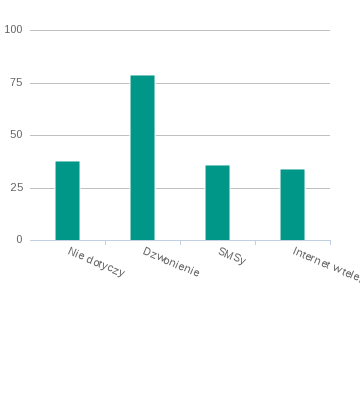 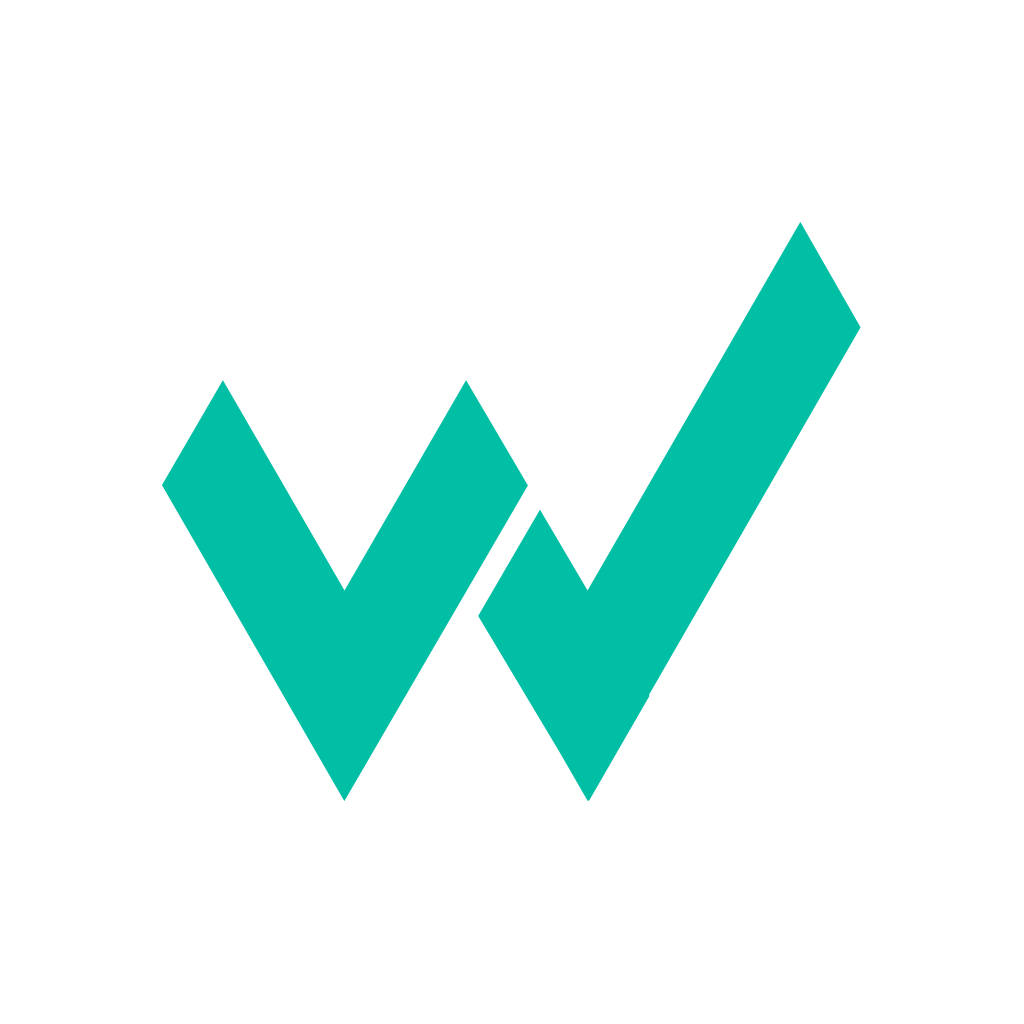 Przykładowa ankieta nt. telefonów komórkowych
44
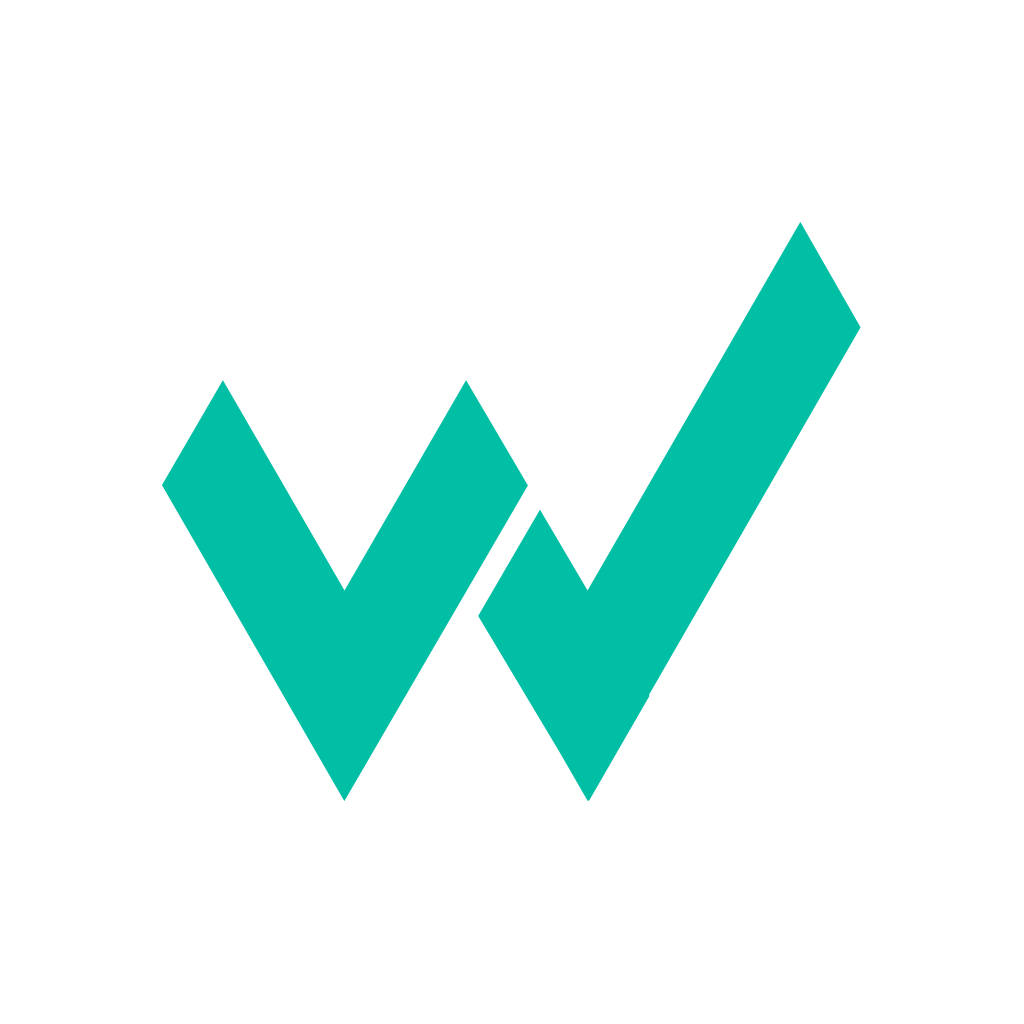 Przykładowa ankieta nt. telefonów komórkowych
45
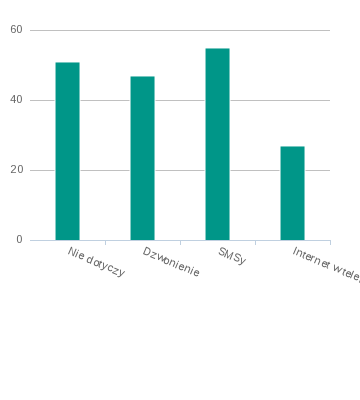 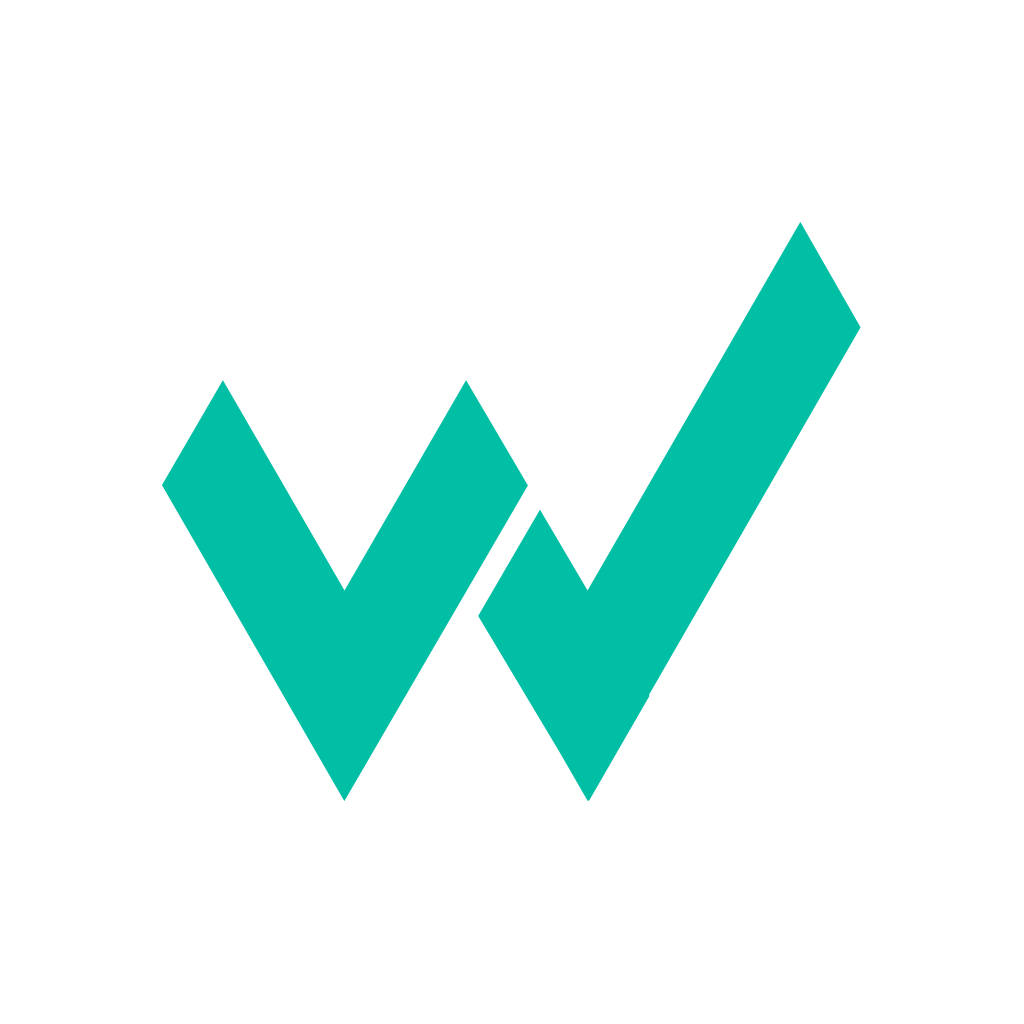 Przykładowa ankieta nt. telefonów komórkowych
46
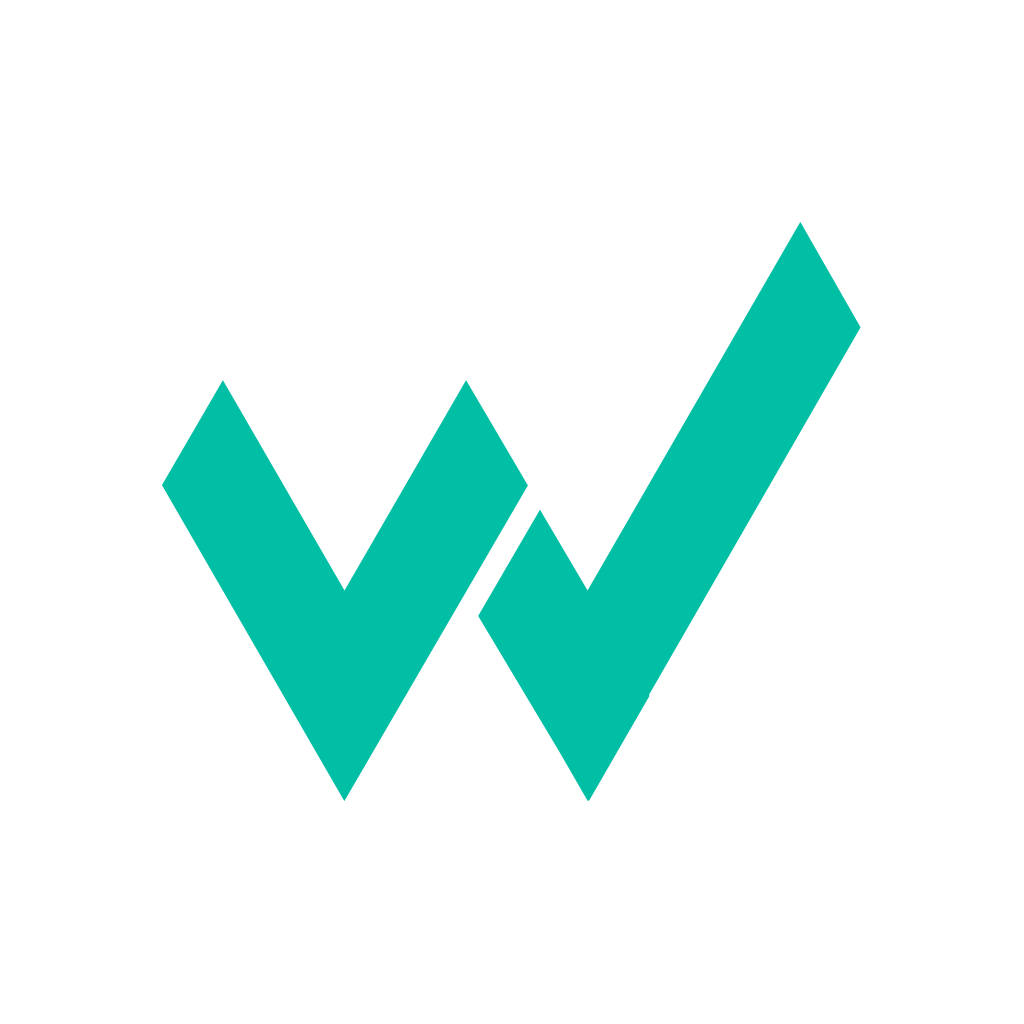 Przykładowa ankieta nt. telefonów komórkowych
47
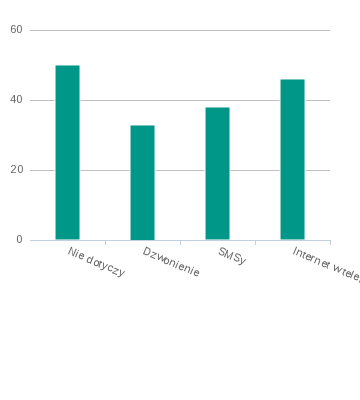 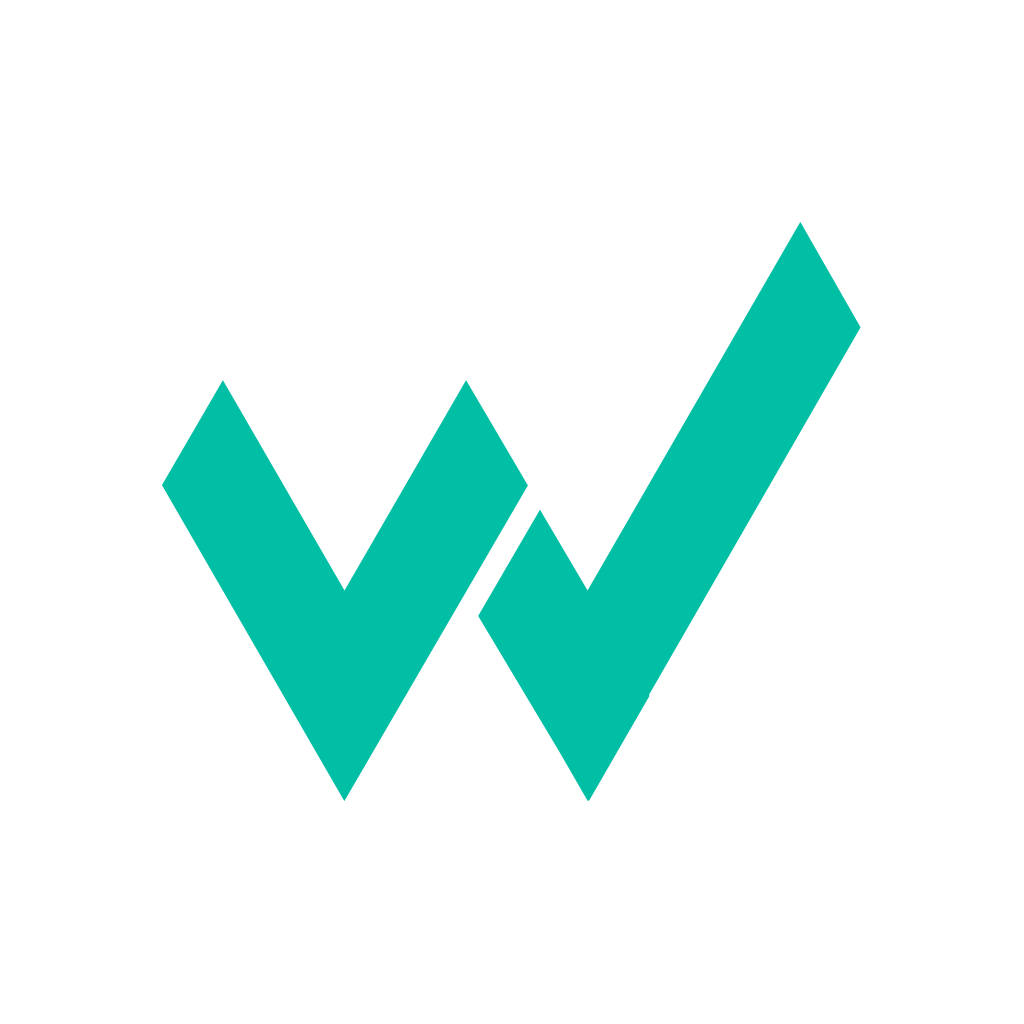 Przykładowa ankieta nt. telefonów komórkowych
48
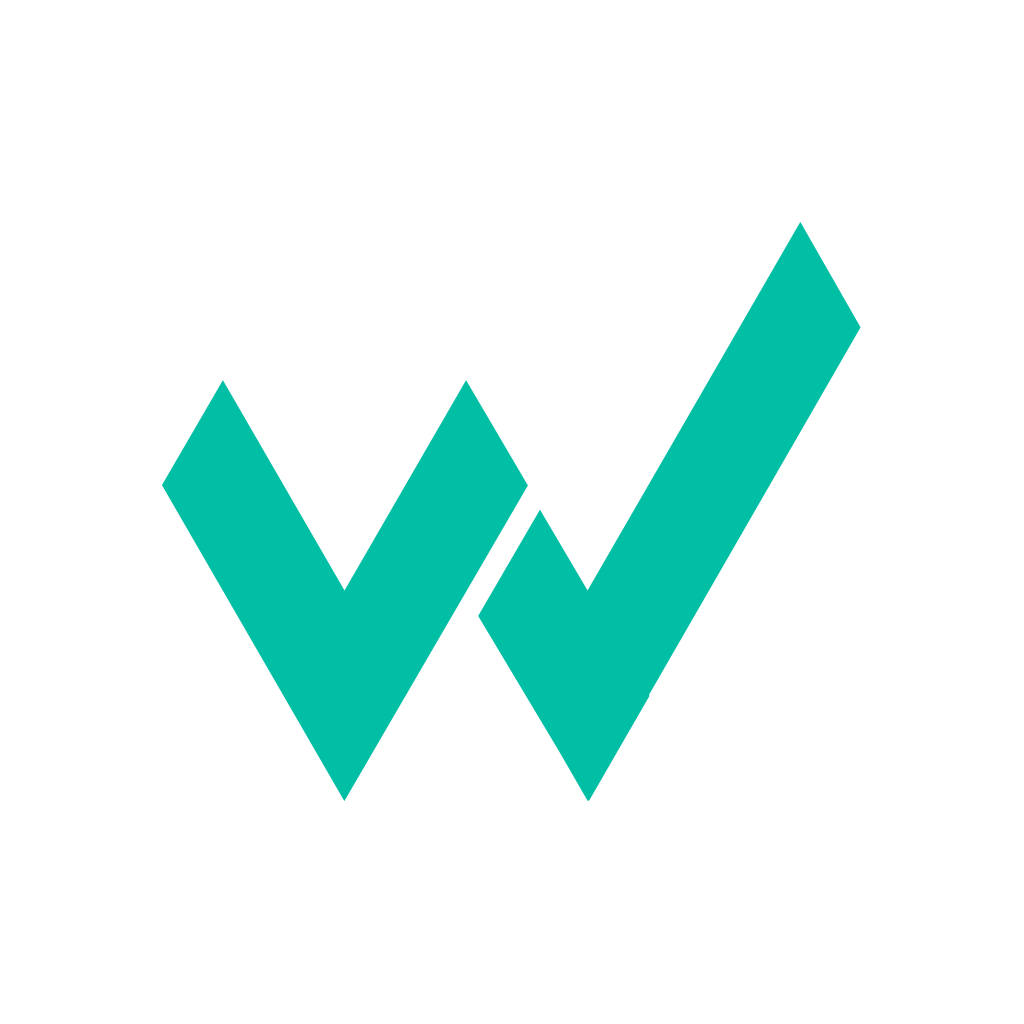 Przykładowa ankieta nt. telefonów komórkowych
49
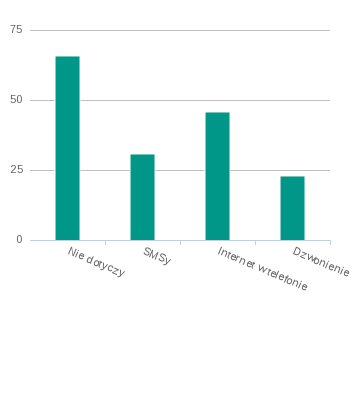 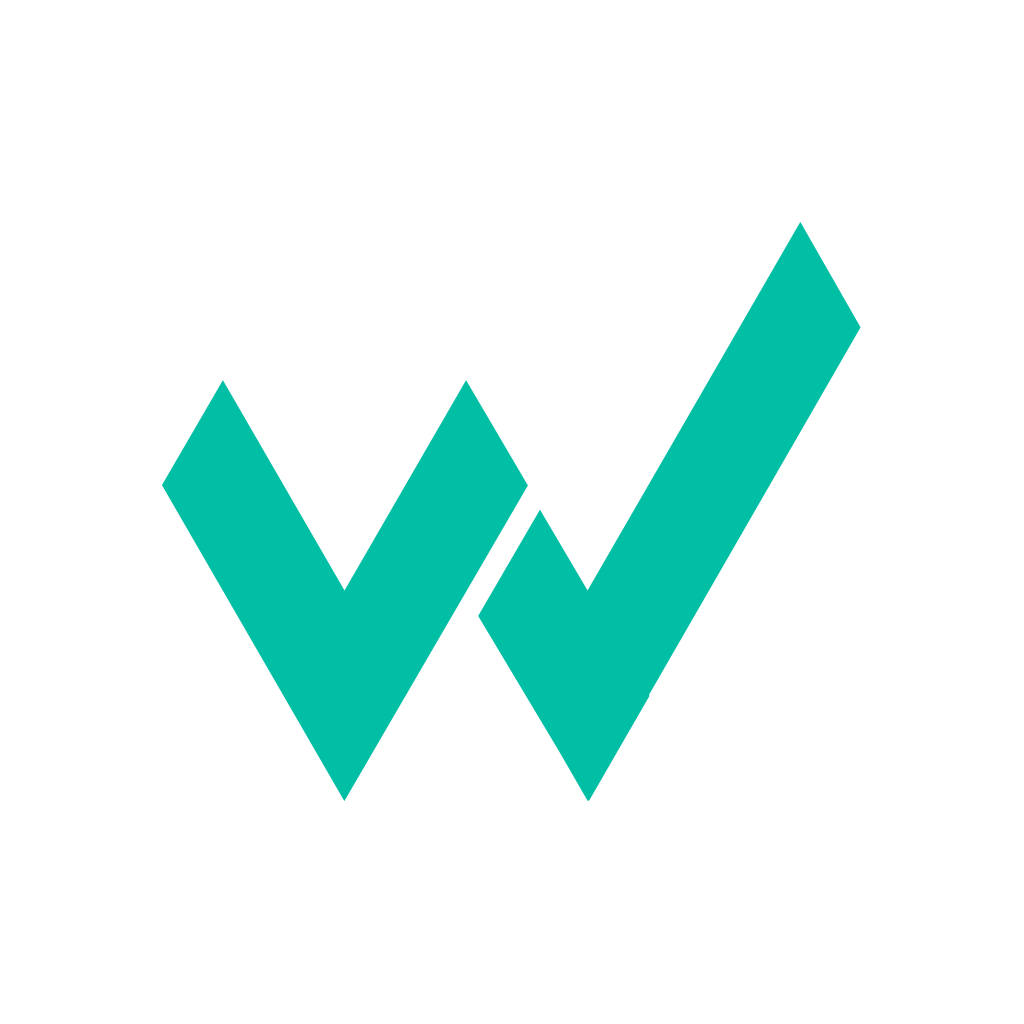 Przykładowa ankieta nt. telefonów komórkowych
50
Pytanie otwarte.
Odpowiedzi dostępne są w raporcie w formacie DOCX.
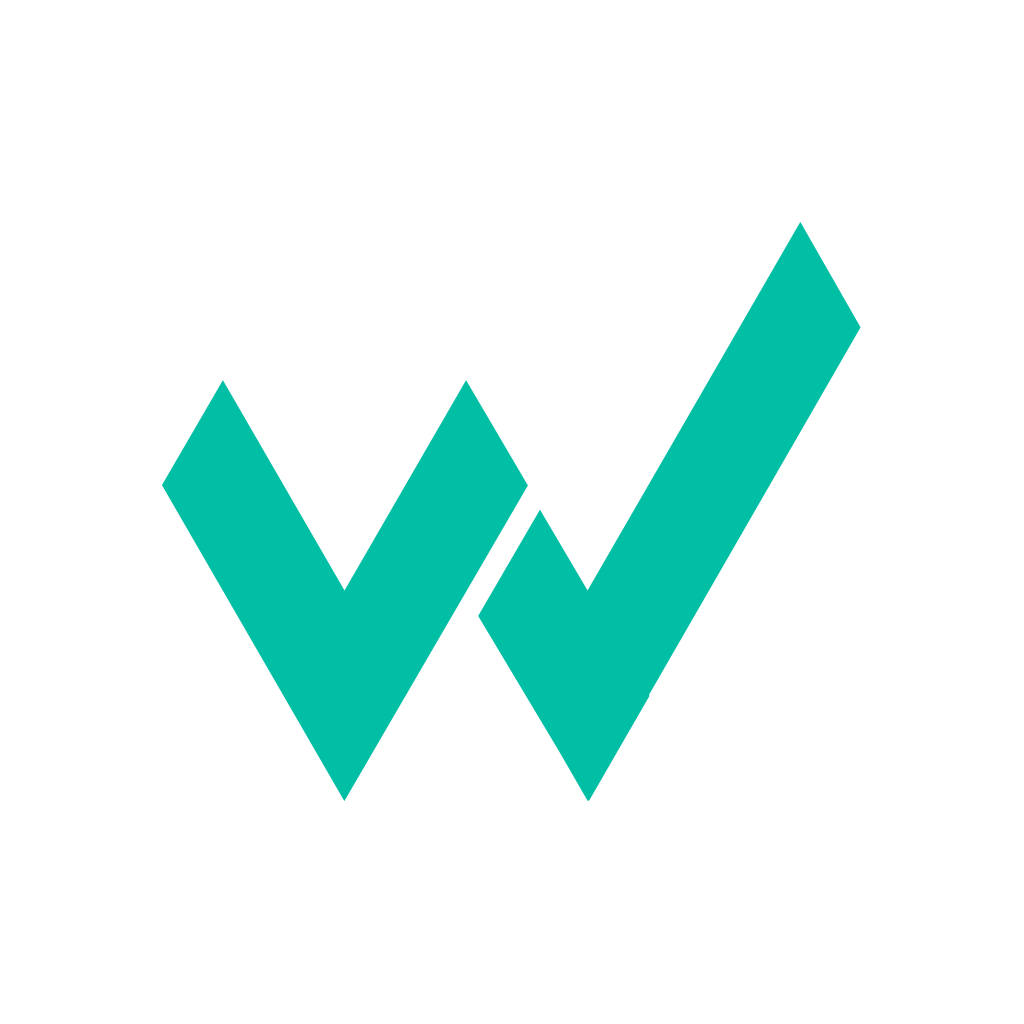 Przykładowa ankieta nt. telefonów komórkowych
51
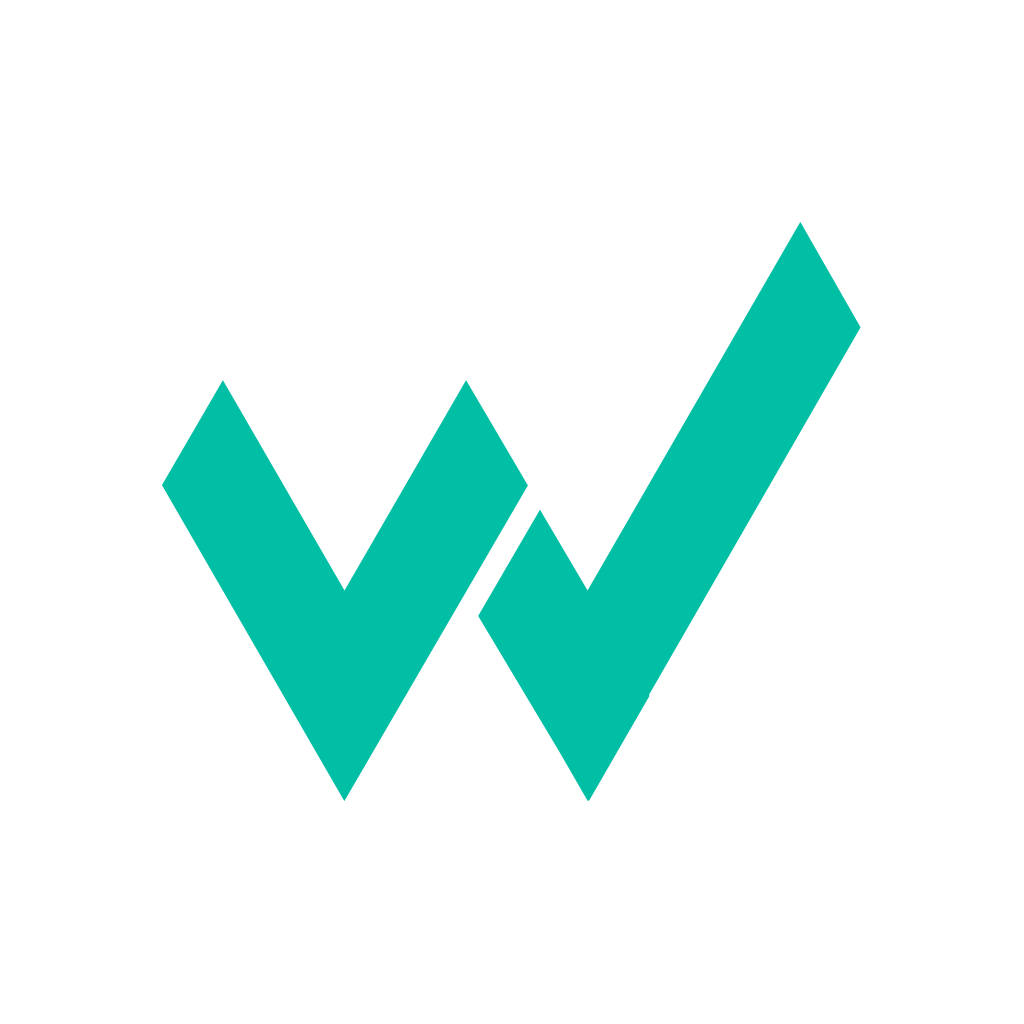 Przykładowa ankieta nt. telefonów komórkowych
52
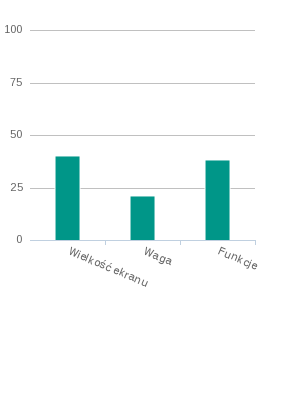 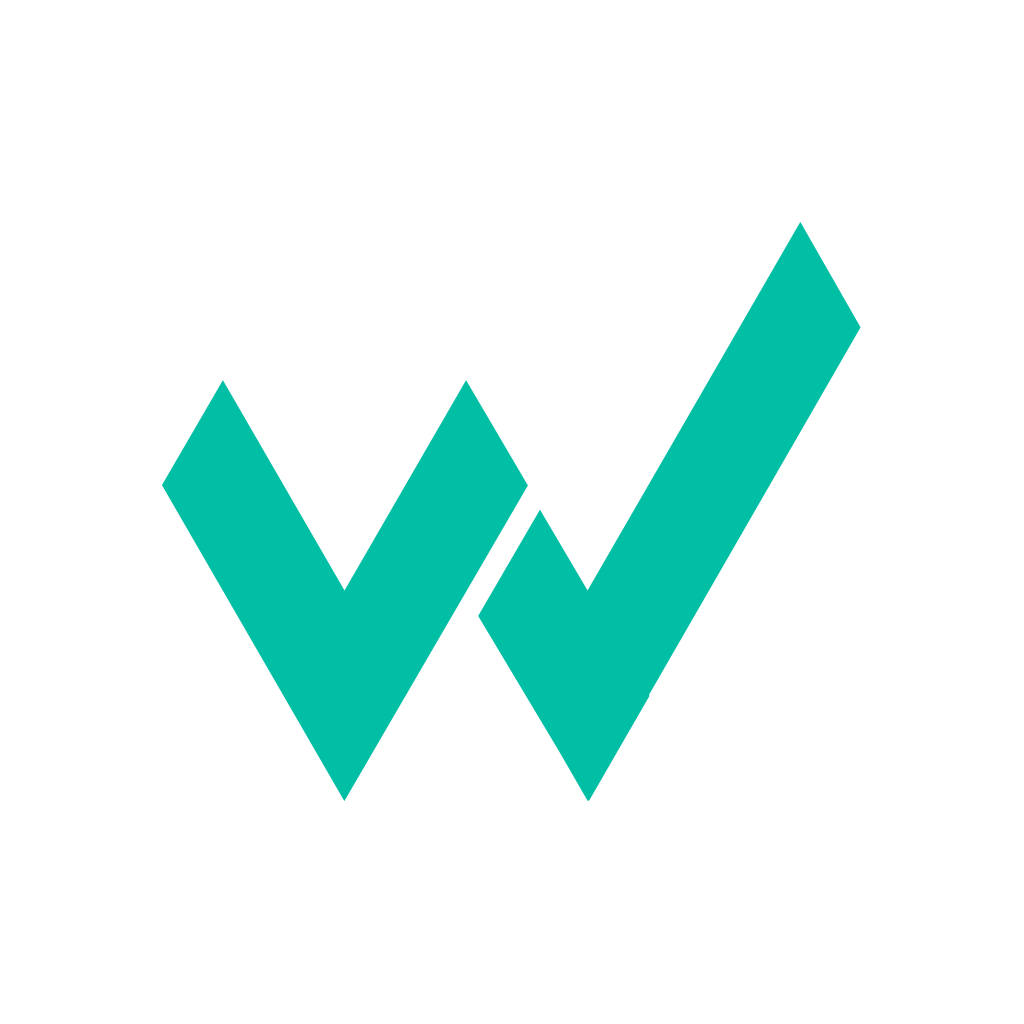 Przykładowa ankieta nt. telefonów komórkowych
53
Załączniki dostępne są do pobrania z systemu.
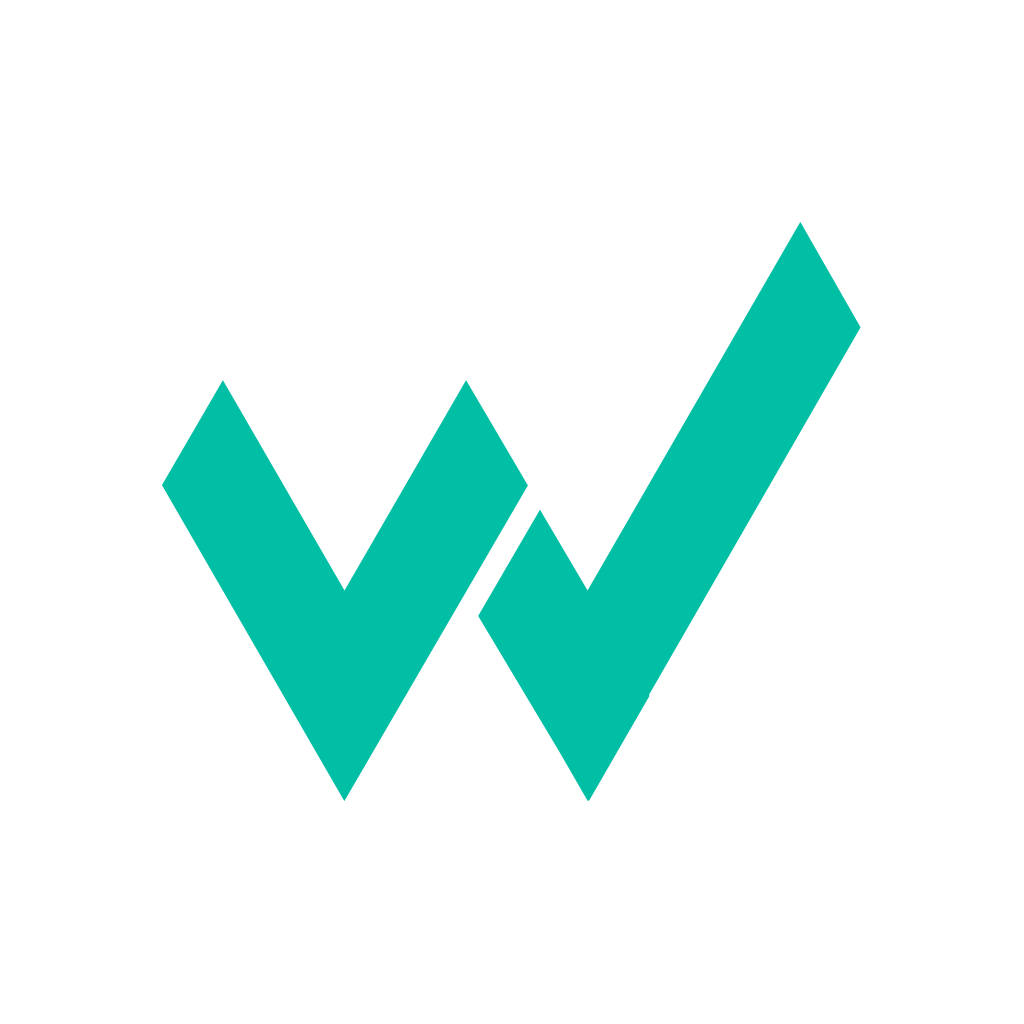 Przykładowa ankieta nt. telefonów komórkowych
54
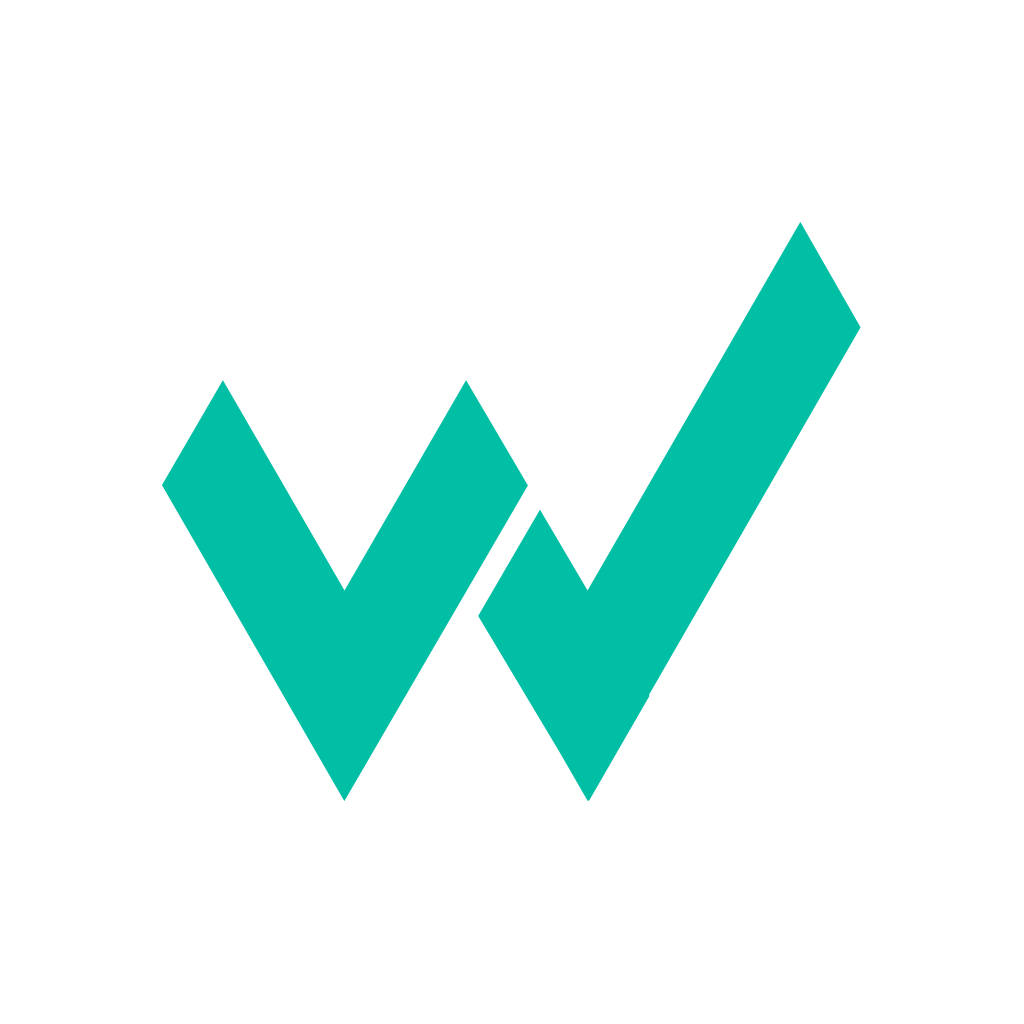 Przykładowa ankieta nt. telefonów komórkowych
55
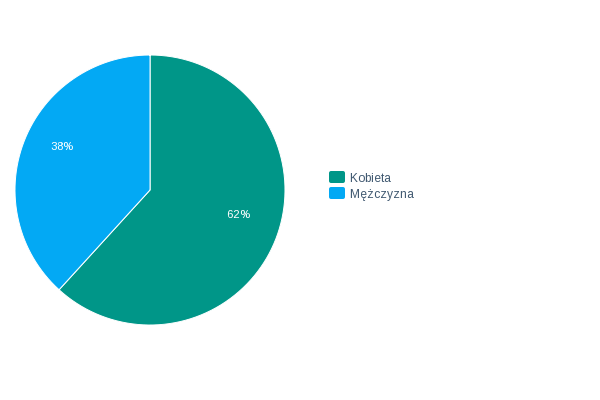 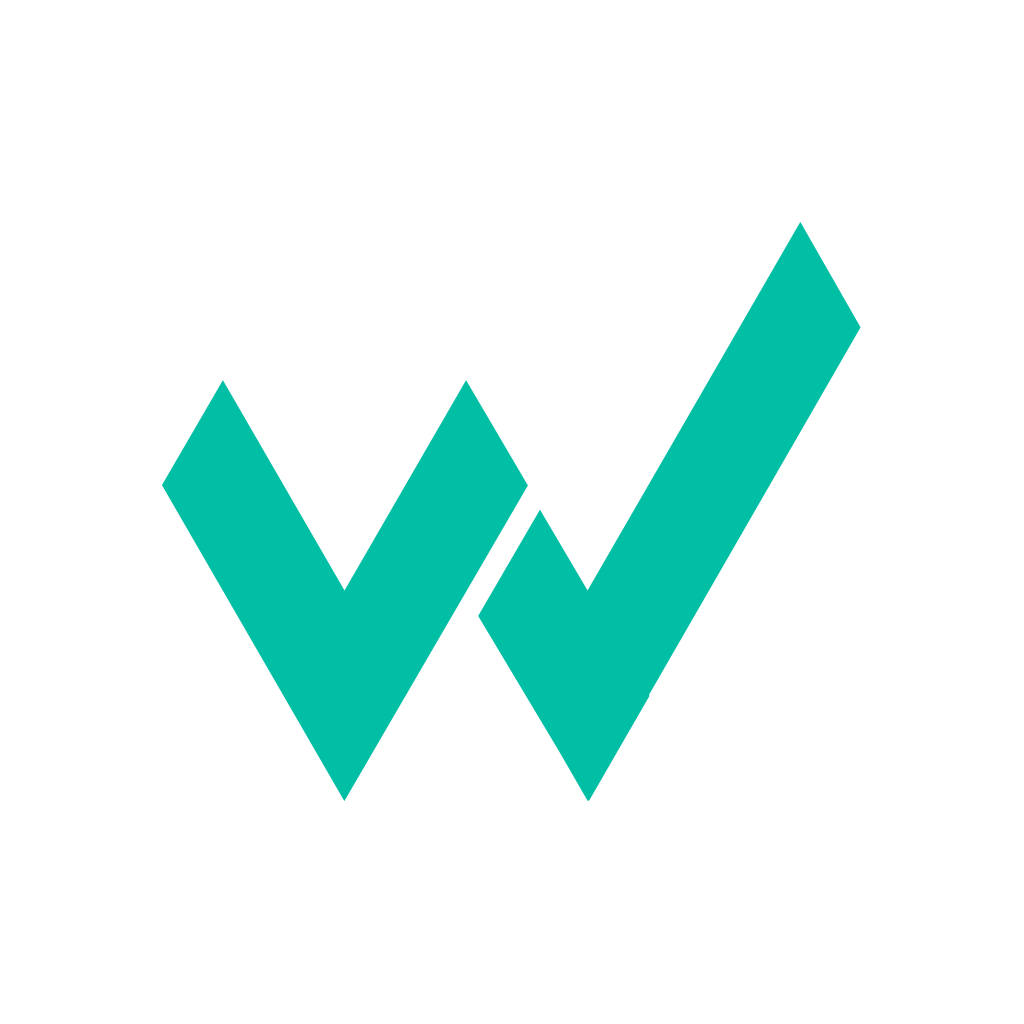 Przykładowa ankieta nt. telefonów komórkowych
56
Pytanie otwarte.
Odpowiedzi dostępne są w raporcie w formacie DOCX.
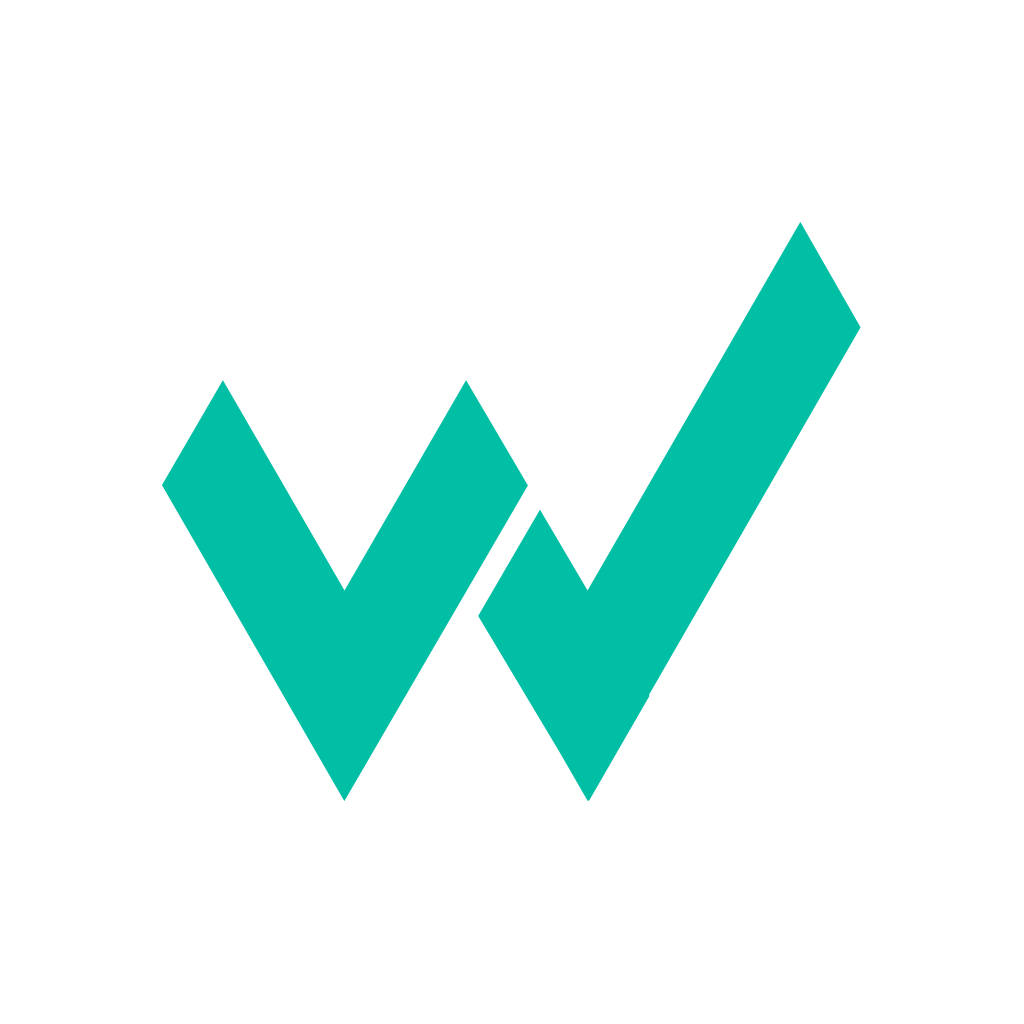 Przykładowa ankieta nt. telefonów komórkowych
57
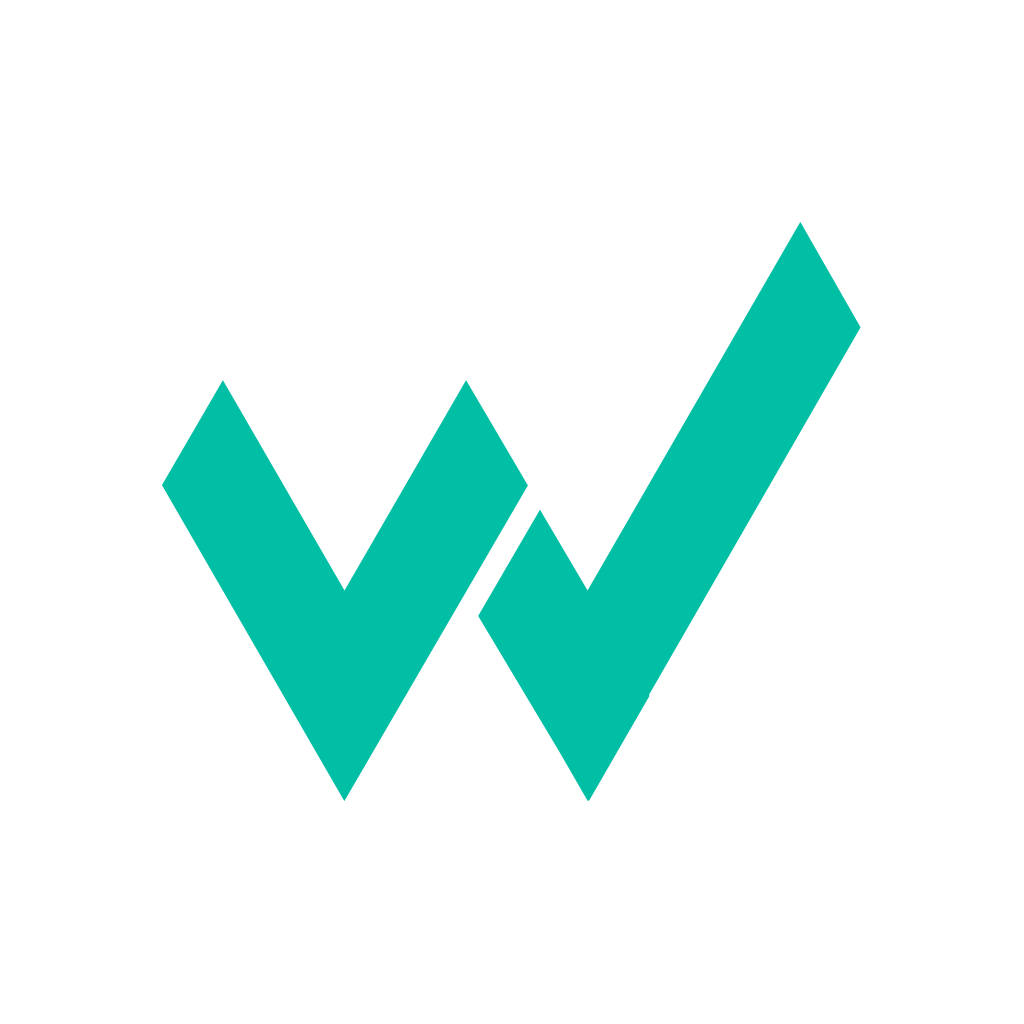 Przykładowa ankieta nt. telefonów komórkowych
58
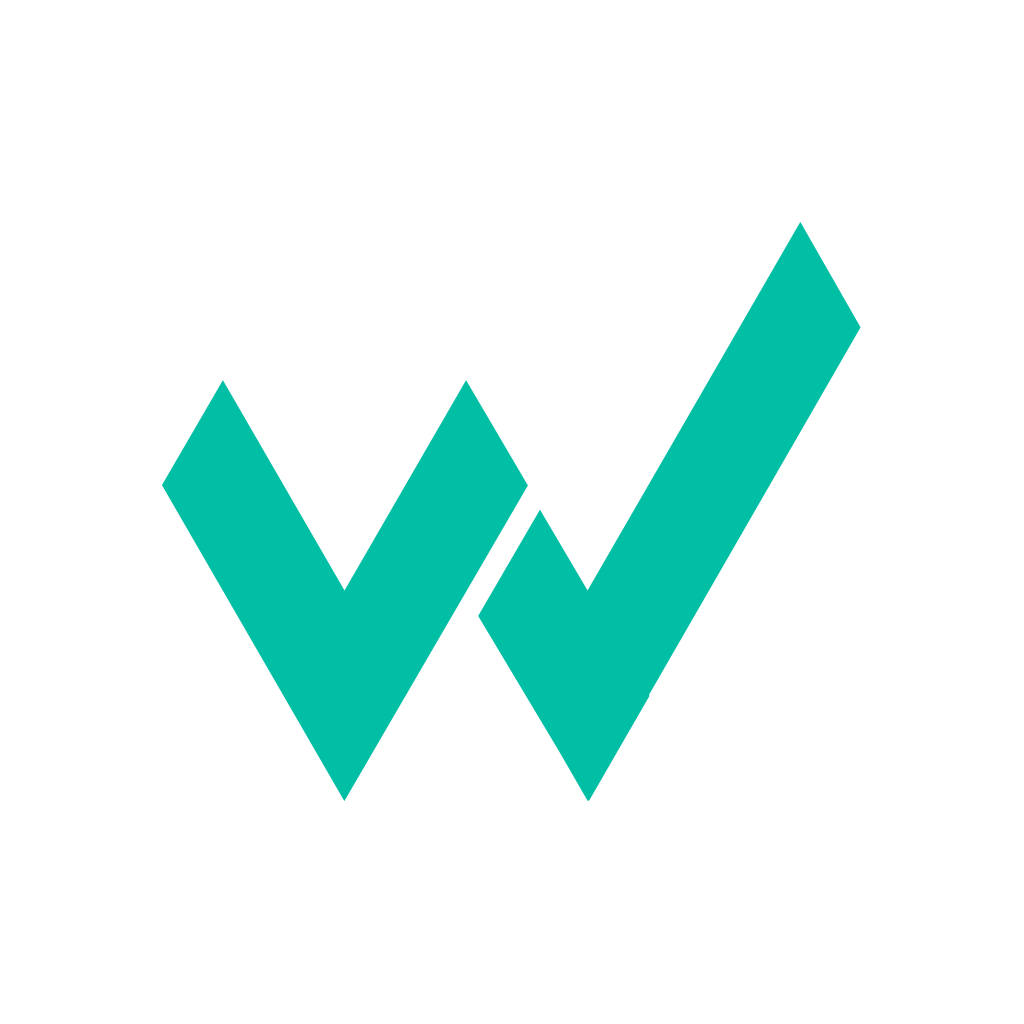 Przykładowa ankieta nt. telefonów komórkowych
59
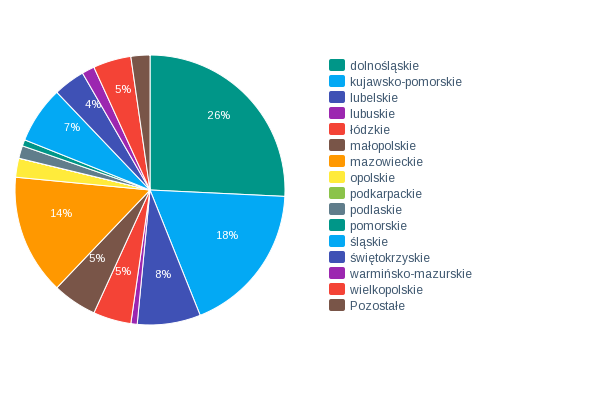 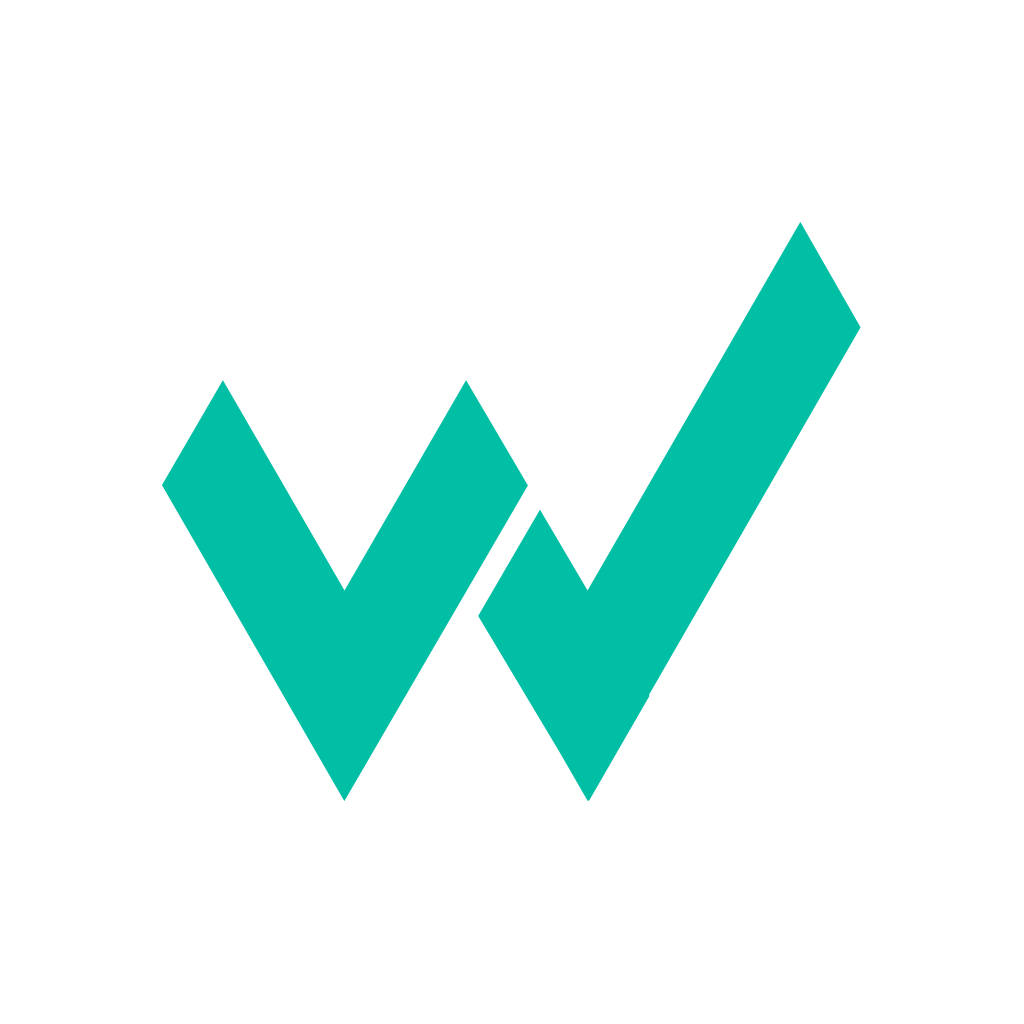 Przykładowa ankieta nt. telefonów komórkowych
60
Pytanie otwarte.
Odpowiedzi dostępne są w raporcie w formacie DOCX.
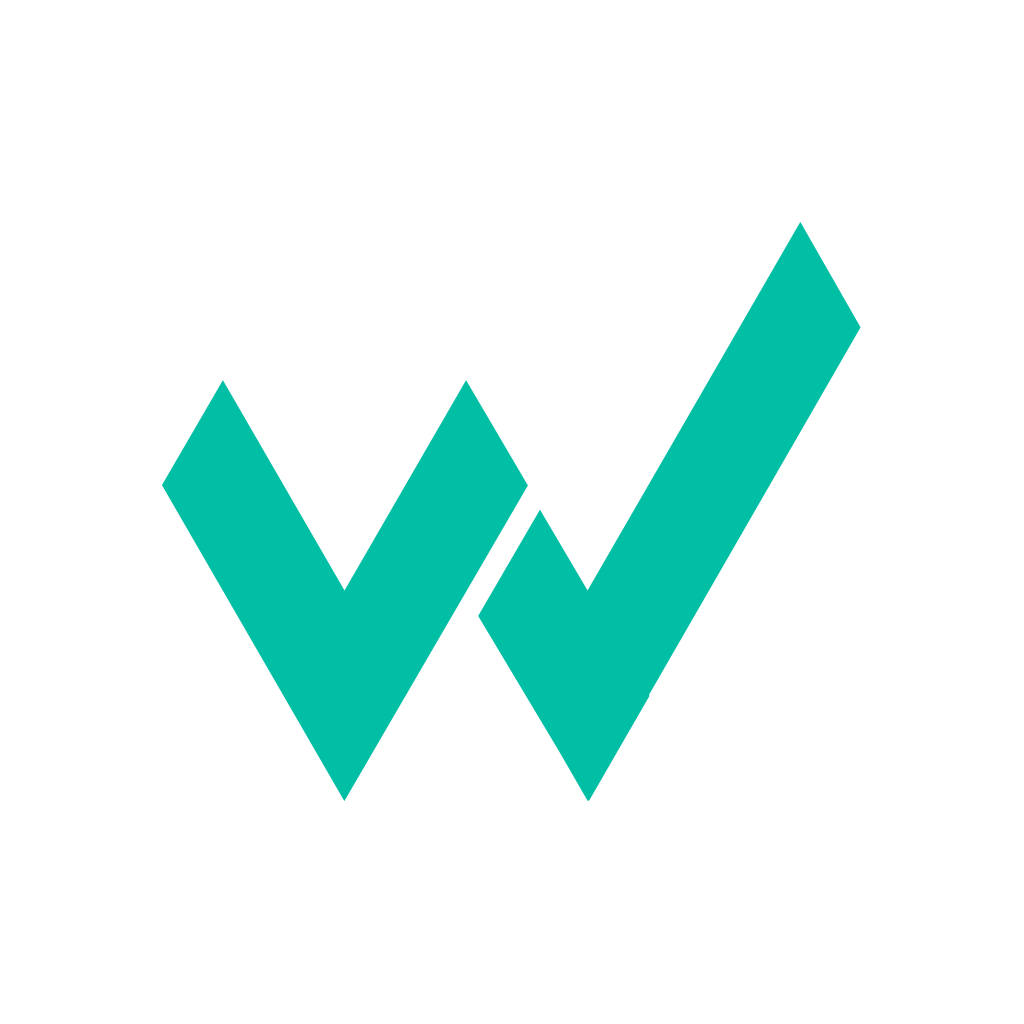 Przykładowa ankieta nt. telefonów komórkowych
61
Pytanie otwarte.
Odpowiedzi dostępne są w raporcie w formacie DOCX.
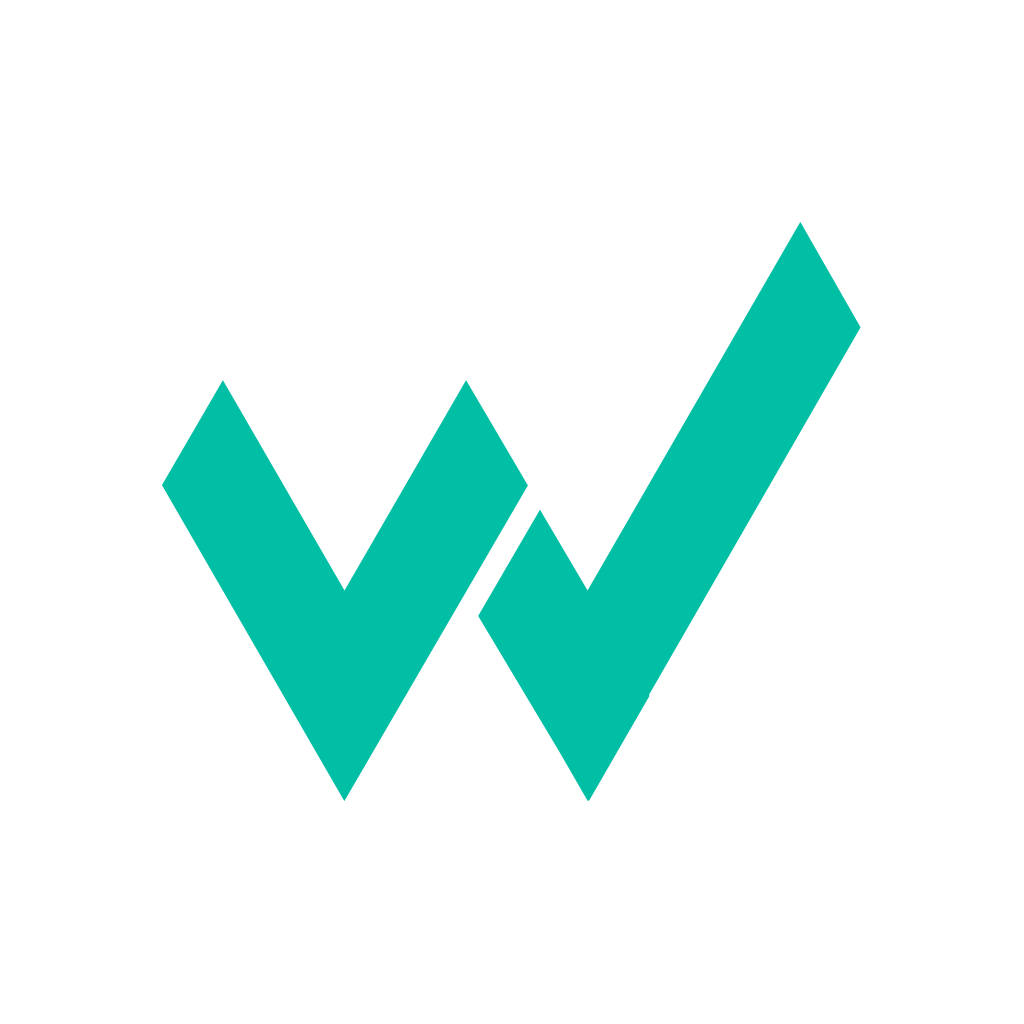 Przykładowa ankieta nt. telefonów komórkowych
62